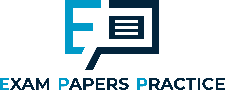 Chapter 8
Skills and skill acquisition
Skill acquisition and psychology
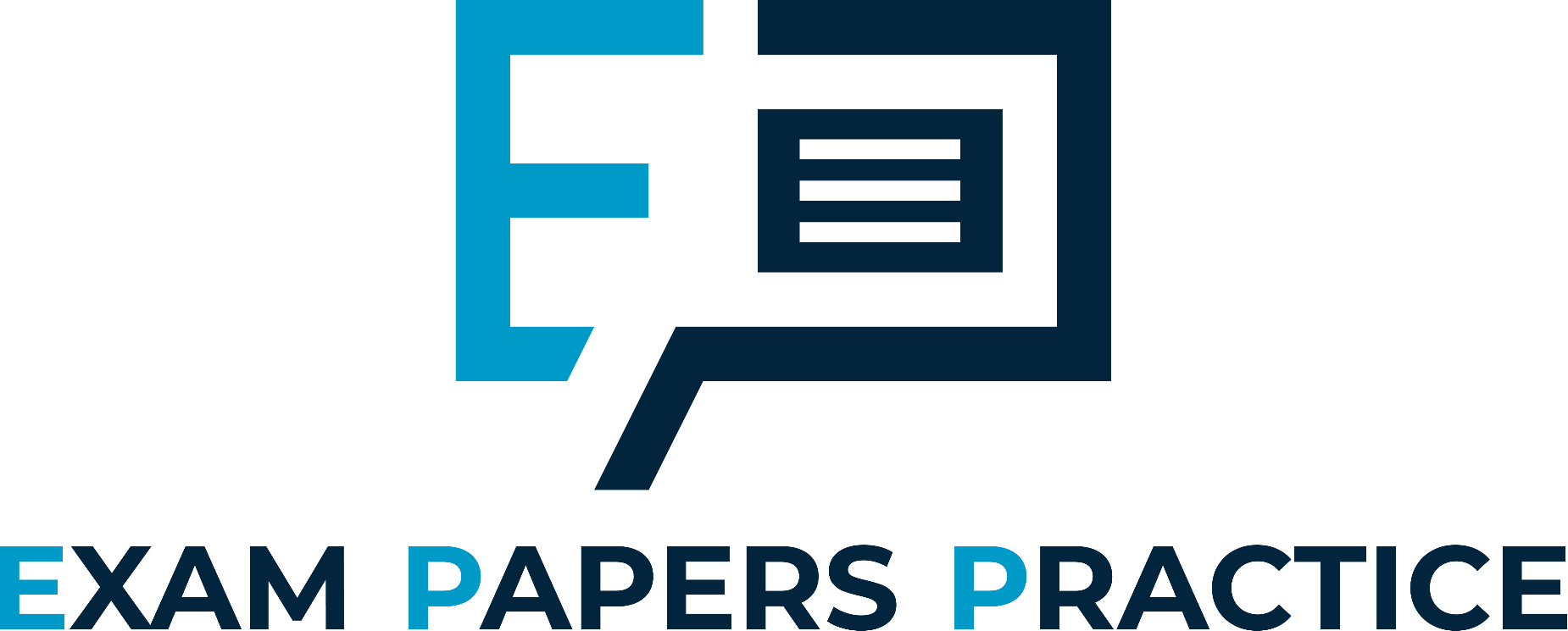 8.1 Skill and ability
Learning objectives
 1) Define the terms ‘skill’ and ‘ability’
 2) Describe the differences between skill and ability
 3) Show an awareness of the idea of mastering an ability
      against adversity (e.g. Paralympics)
For more help, please visit www.exampaperspractice.co.uk
© 2025 Exams Papers Practice. All Rights Reserved
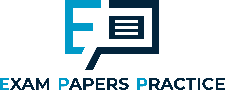 What you need to know
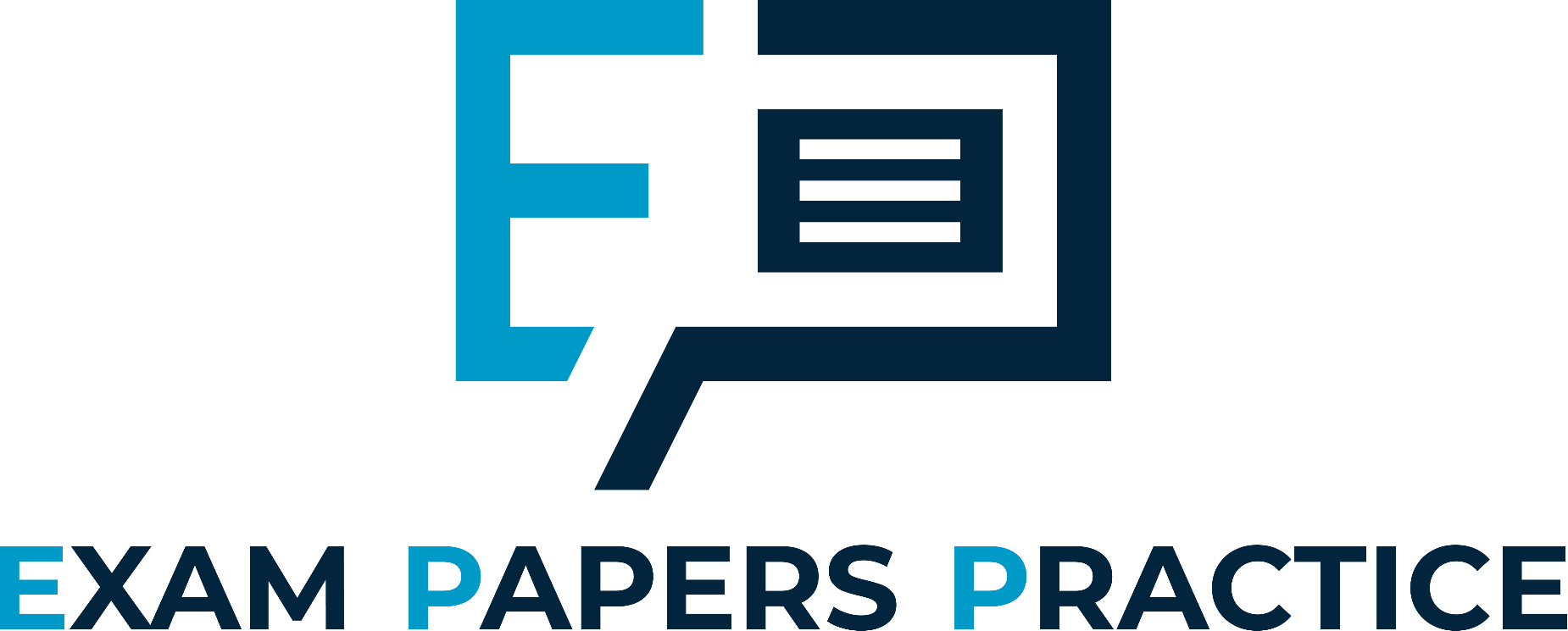 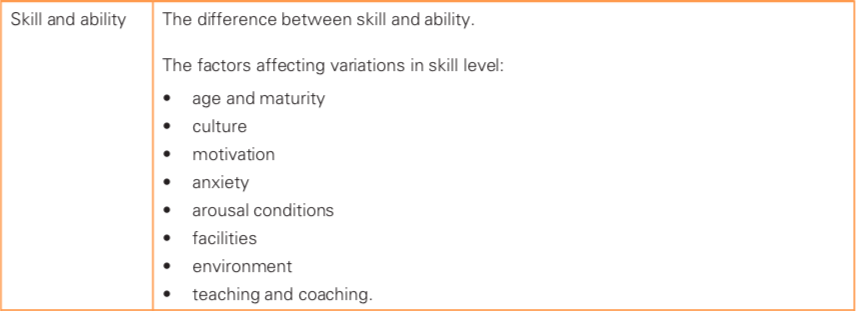 For more help, please visit www.exampaperspractice.co.uk
© 2025 Exams Papers Practice. All Rights Reserved
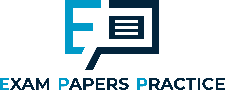 Skill and ability
Ability – “the qualities and characteristics a person is born with”
Such as speed, agility, balance etc... that enable a person to learn or acquire skills
Skill – “a learned and practiced ability”
It brings about the result that you want to achieve with maximum certainty and efficiency

Some people are born with a natural ability, but they still need to learn or perfect their skills over time
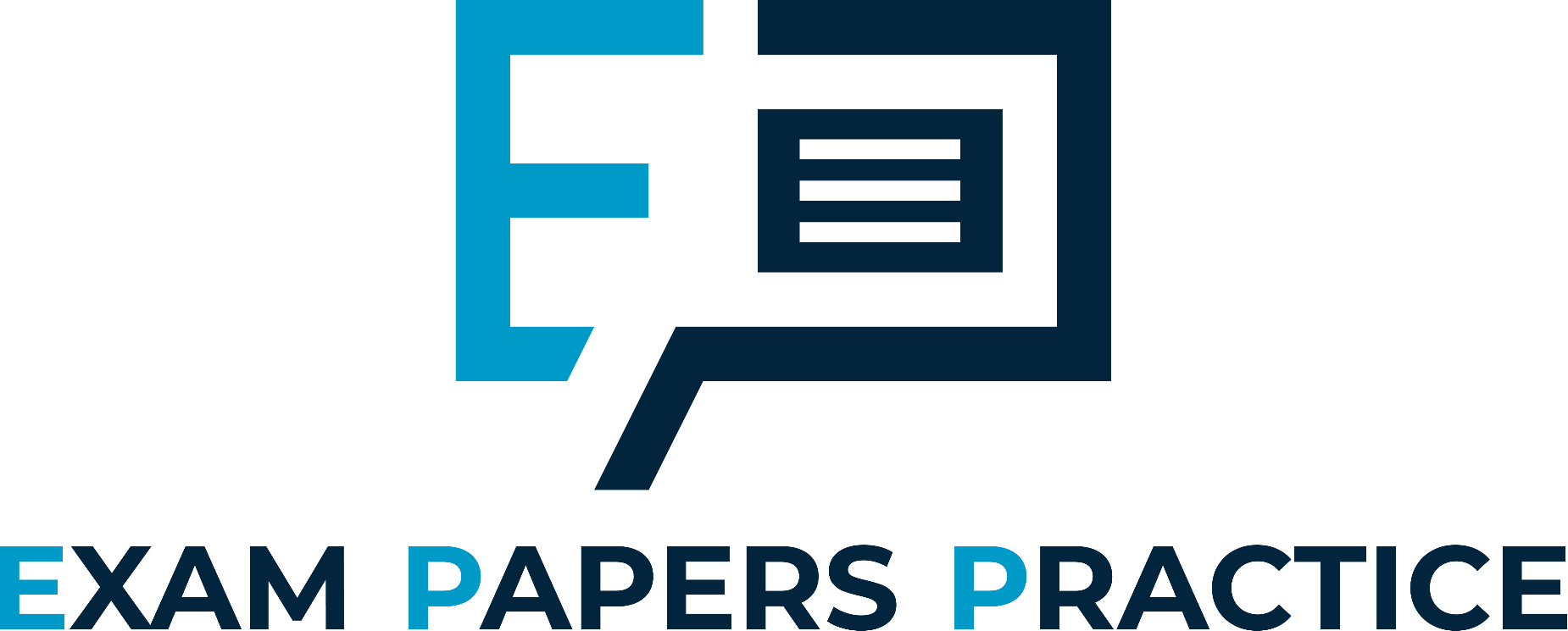 ‘It is said to take 10,000 hours of practice to become an expert’
For more help, please visit www.exampaperspractice.co.uk
© 2025 Exams Papers Practice. All Rights Reserved
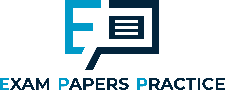 Skill and ability
Muhammad Ali had the ability to punch with speed
But he had to develop his speed punching skills by practicing over and over on the speed bag
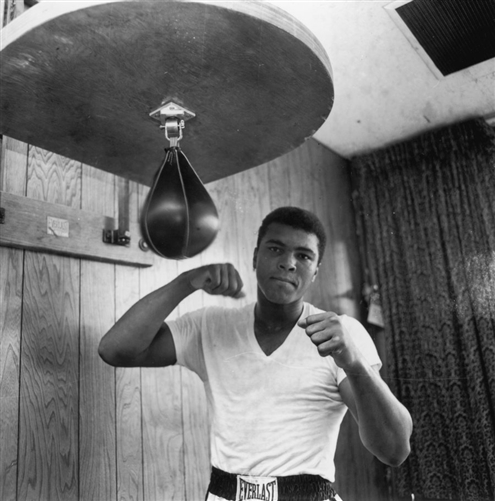 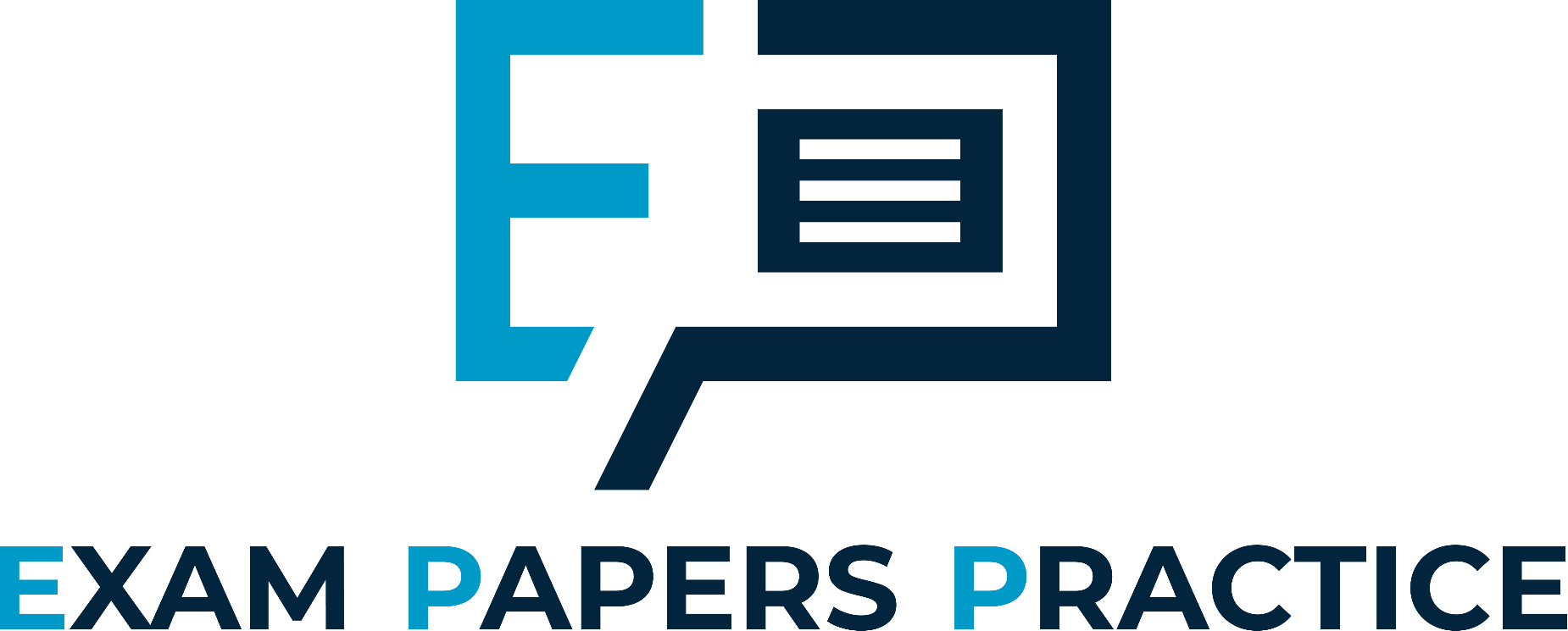 A person’s ability will help them learn a skill quickly, but practice is still essential to develop skill
For more help, please visit www.exampaperspractice.co.uk
© 2025 Exams Papers Practice. All Rights Reserved
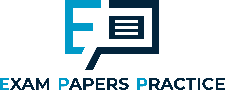 Factors affecting skill level
Why are there so many; 
Skilled Footballers in Brazil?
Skilled cross country skiers in Norway?
Skilled Cricketers in India?
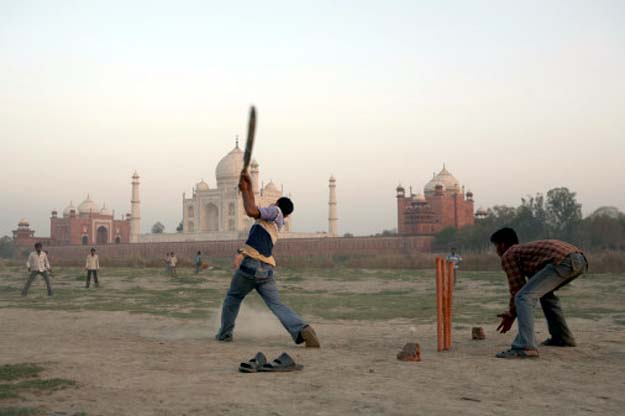 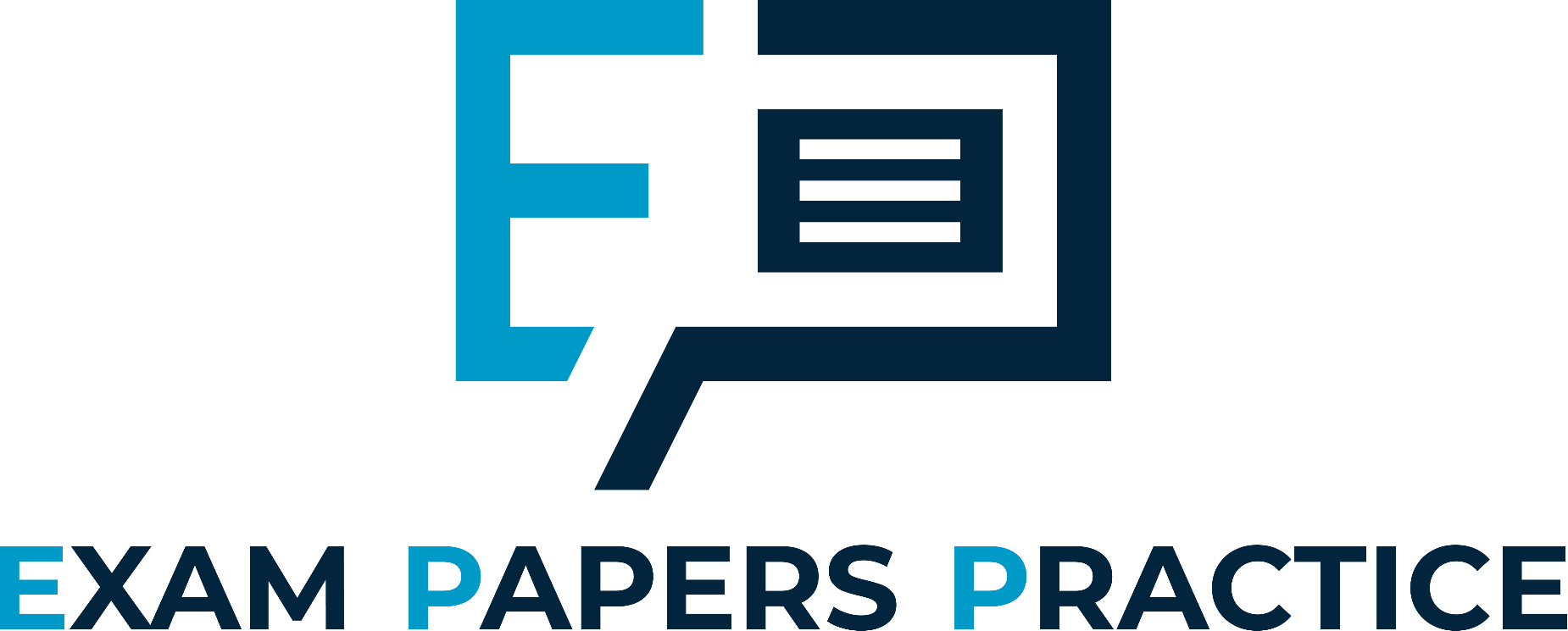 For more help, please visit www.exampaperspractice.co.uk
© 2025 Exams Papers Practice. All Rights Reserved
Factors affecting skill level
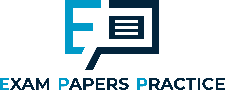 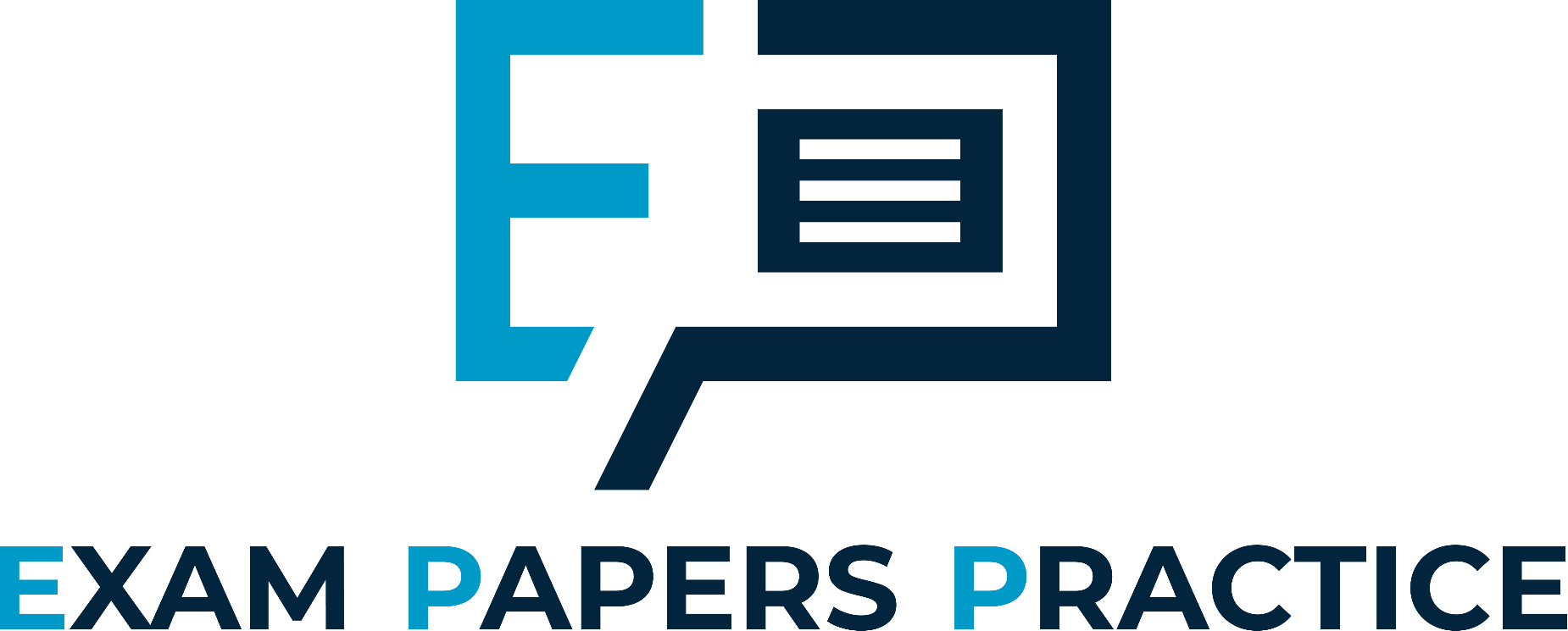 The quality of teaching and coaching will affect skill
  Andy Murray moved to a Spanish Tennis academy to
   develop his skills
For more help, please visit www.exampaperspractice.co.uk
© 2025 Exams Papers Practice. All Rights Reserved
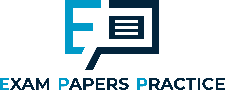 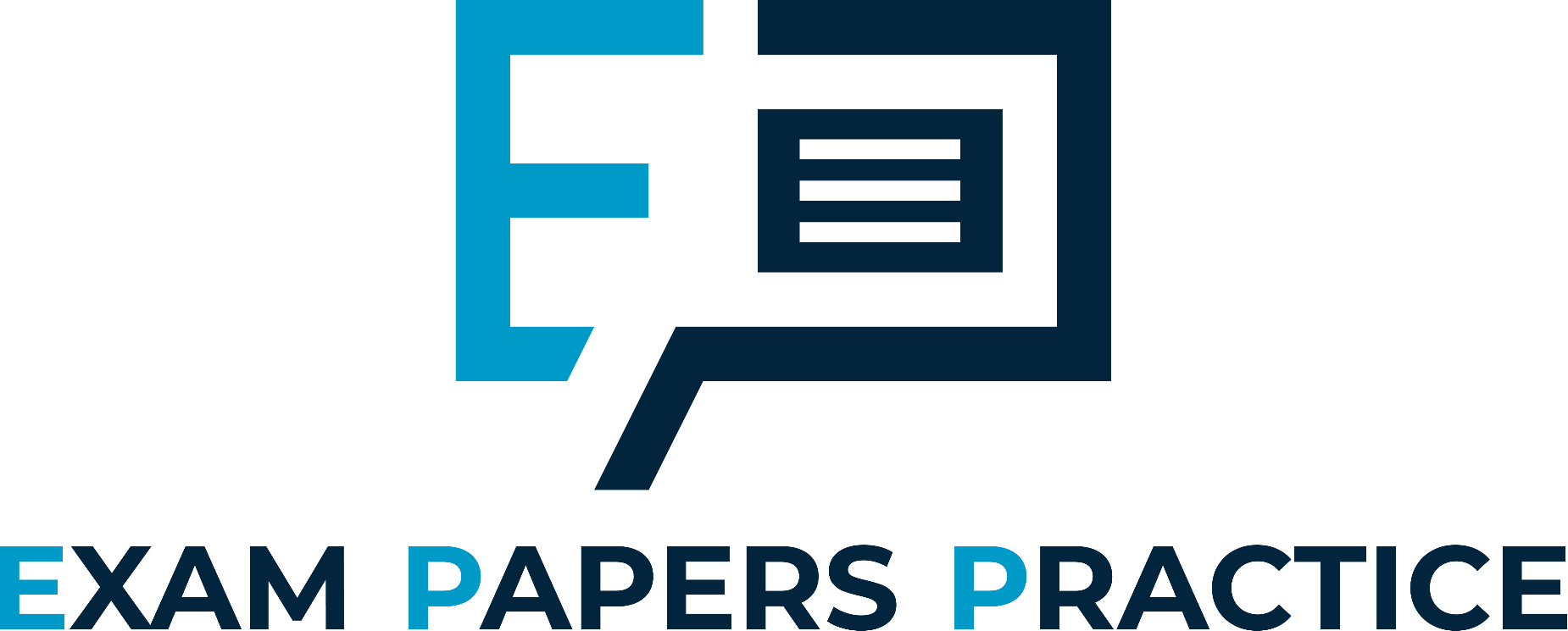 How young a performer starts may affect how good
    they become
  They have more time to perfect their skills
For more help, please visit www.exampaperspractice.co.uk
© 2025 Exams Papers Practice. All Rights Reserved
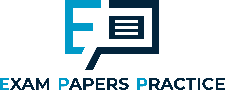 Mastering skills against adversity
Paralympic athletes had to use their abilities to develop a new range of skills
They showed courage to overshadow their disabilities
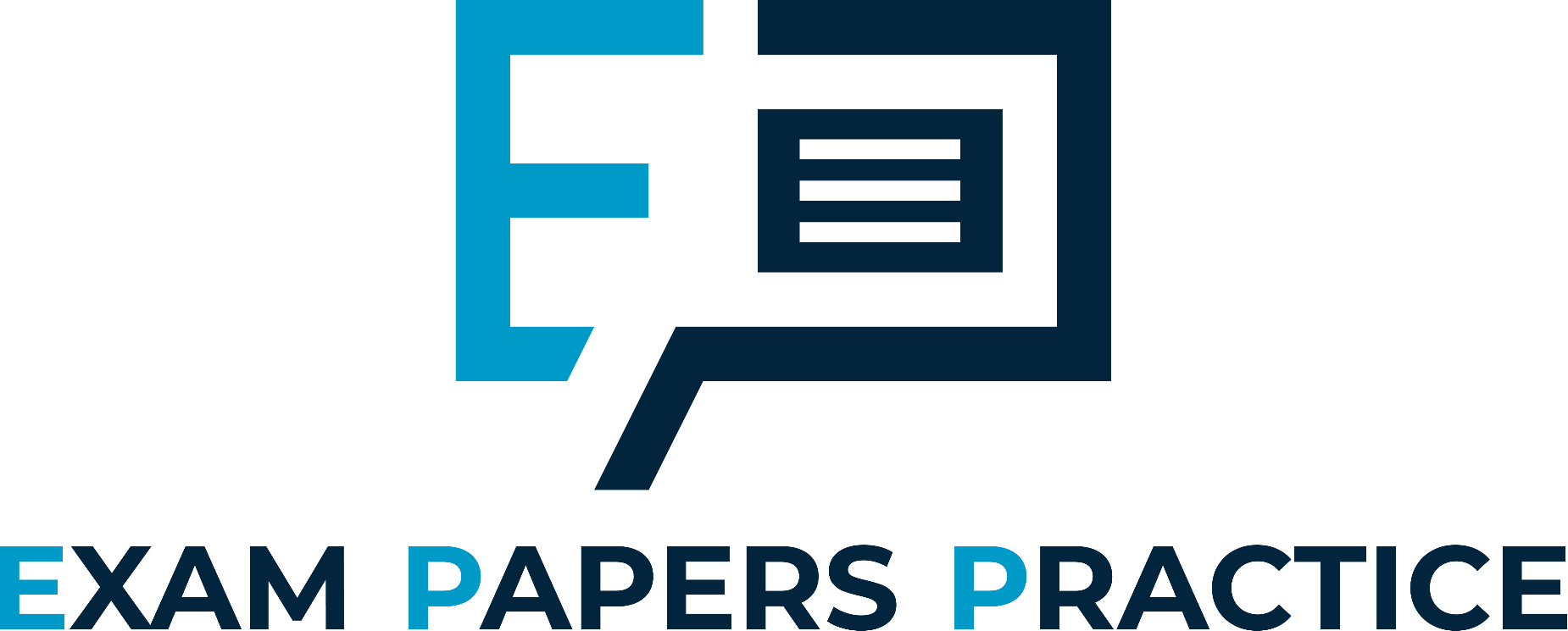 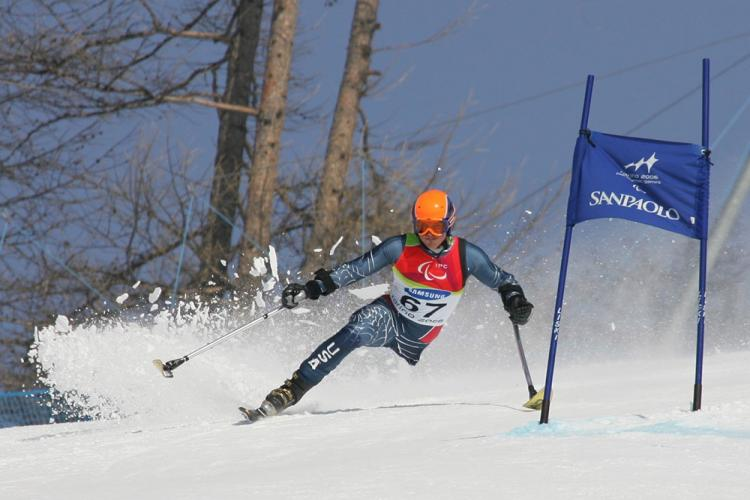 For more help, please visit www.exampaperspractice.co.uk
© 2025 Exams Papers Practice. All Rights Reserved
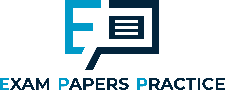 Past exam questions
Describe the differences between skill and ability (2)

Skill level is determined by a number of factors.
	Describe 4 factors that have an impact on the skill level of a performer	(4)
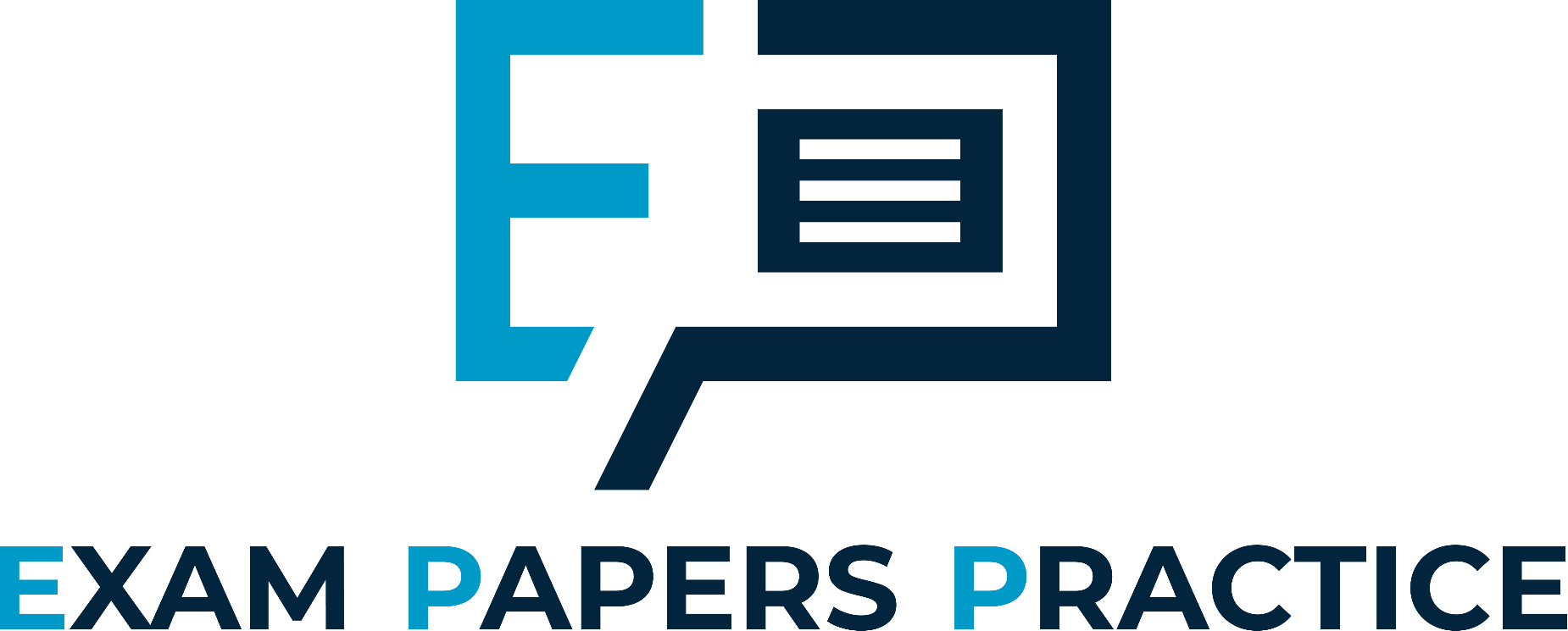 For more help, please visit www.exampaperspractice.co.uk
© 2025 Exams Papers Practice. All Rights Reserved
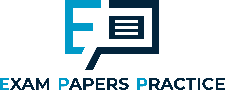 Mark Scheme
Ability – the qualities and characteristics a performer is born with (such as speed or agility)
	Skill – a learned and practiced ability


See slides 6 and 7 to mark your answer. 
	Answers should include an explanation of the 4 chosen factors
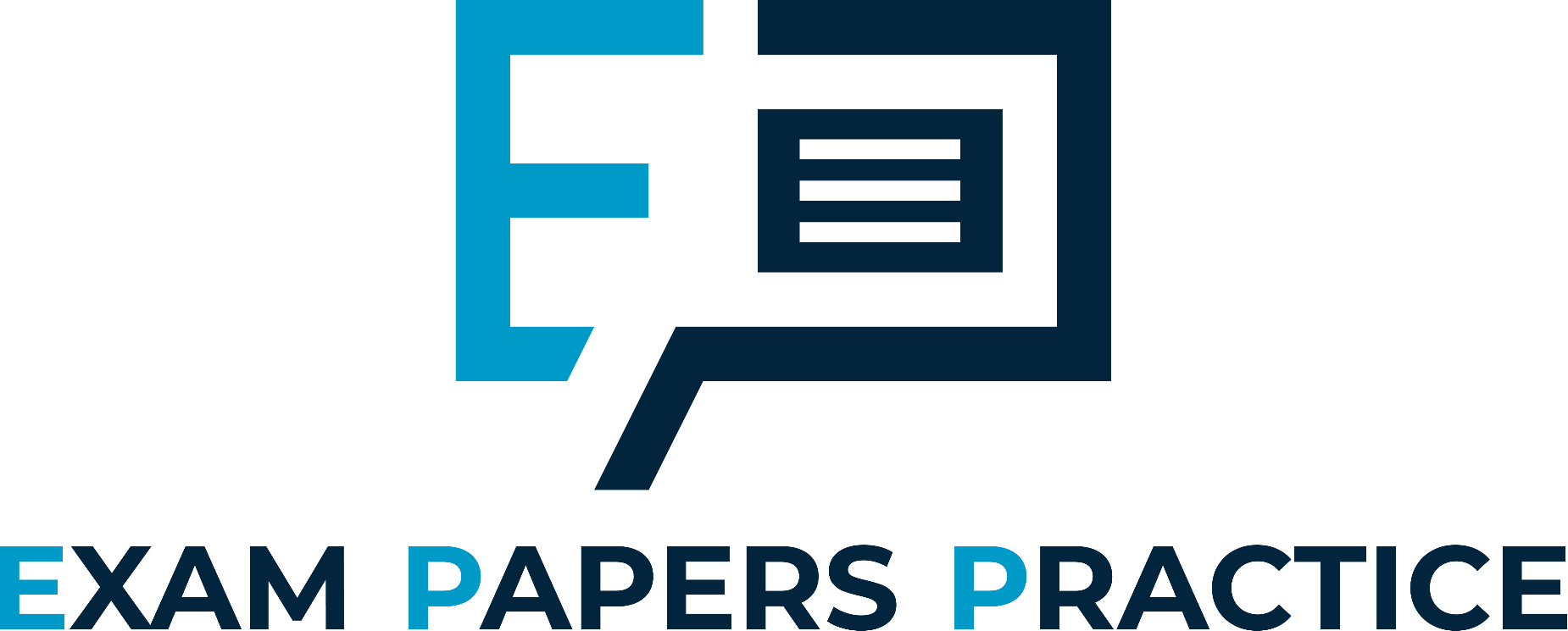 For more help, please visit www.exampaperspractice.co.uk
© 2025 Exams Papers Practice. All Rights Reserved
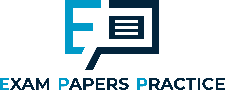 Chapter 8
Skills and skill acquisition
Skill acquisition and psychology
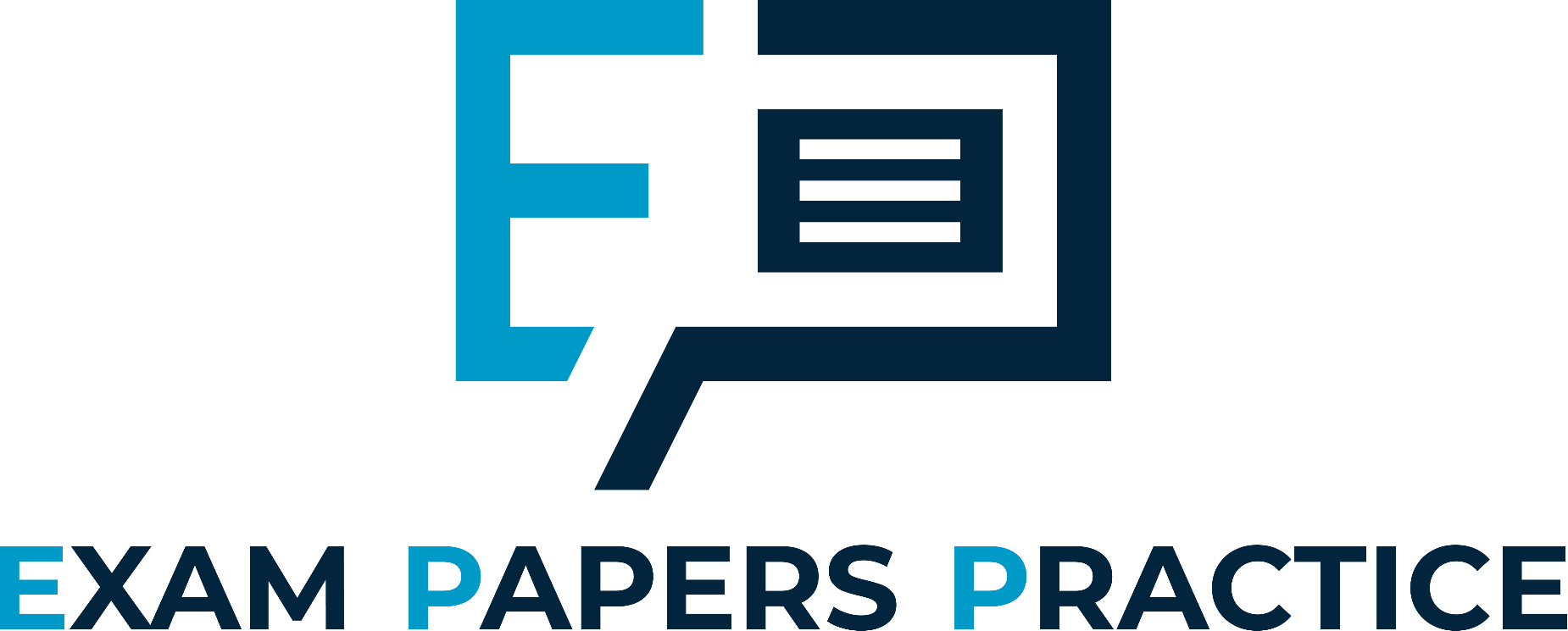 8.2 Skilled performance
Learning objectives
 1) Identify the six main characteristics of a skilled performance
 2) Explain the role and importance of these characteristics in
      different sports
 3) Use these characteristics as a focus for coaching/training and
      improvement
For more help, please visit www.exampaperspractice.co.uk
© 2025 Exams Papers Practice. All Rights Reserved
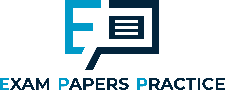 What you need to know
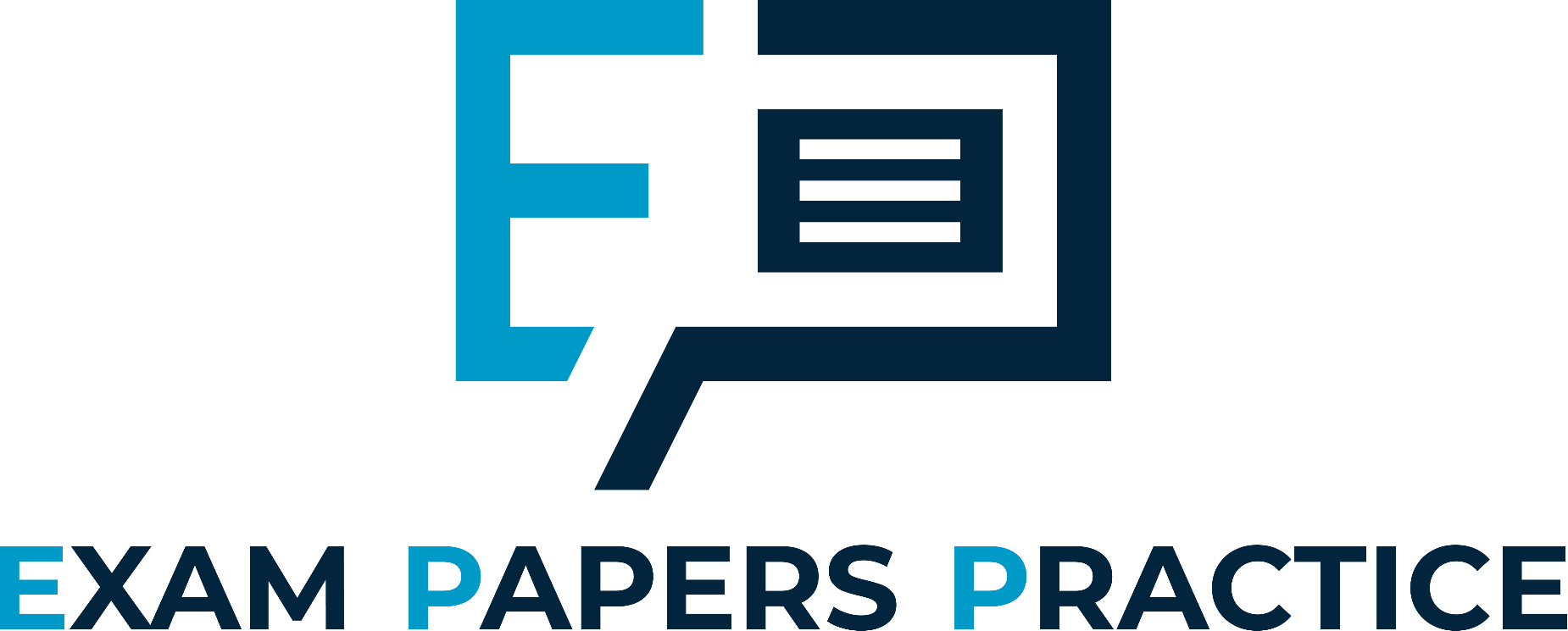 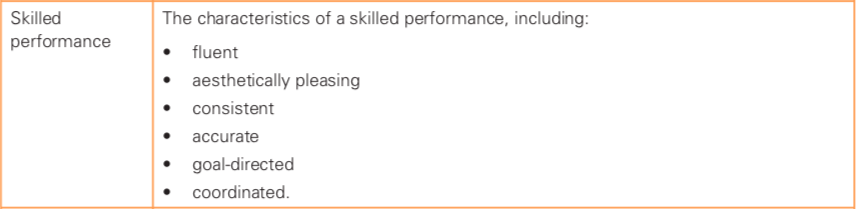 For more help, please visit www.exampaperspractice.co.uk
© 2025 Exams Papers Practice. All Rights Reserved
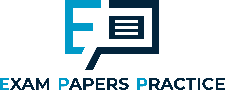 Skilled performance
What would you look for in a skilled performance?
Discuss – 1 minute

A skilled performance should demonstrate the following 6 characteristics:
Accurate
Consistent
Fluent
Coordinated
Aesthetically pleasing
Goal directed
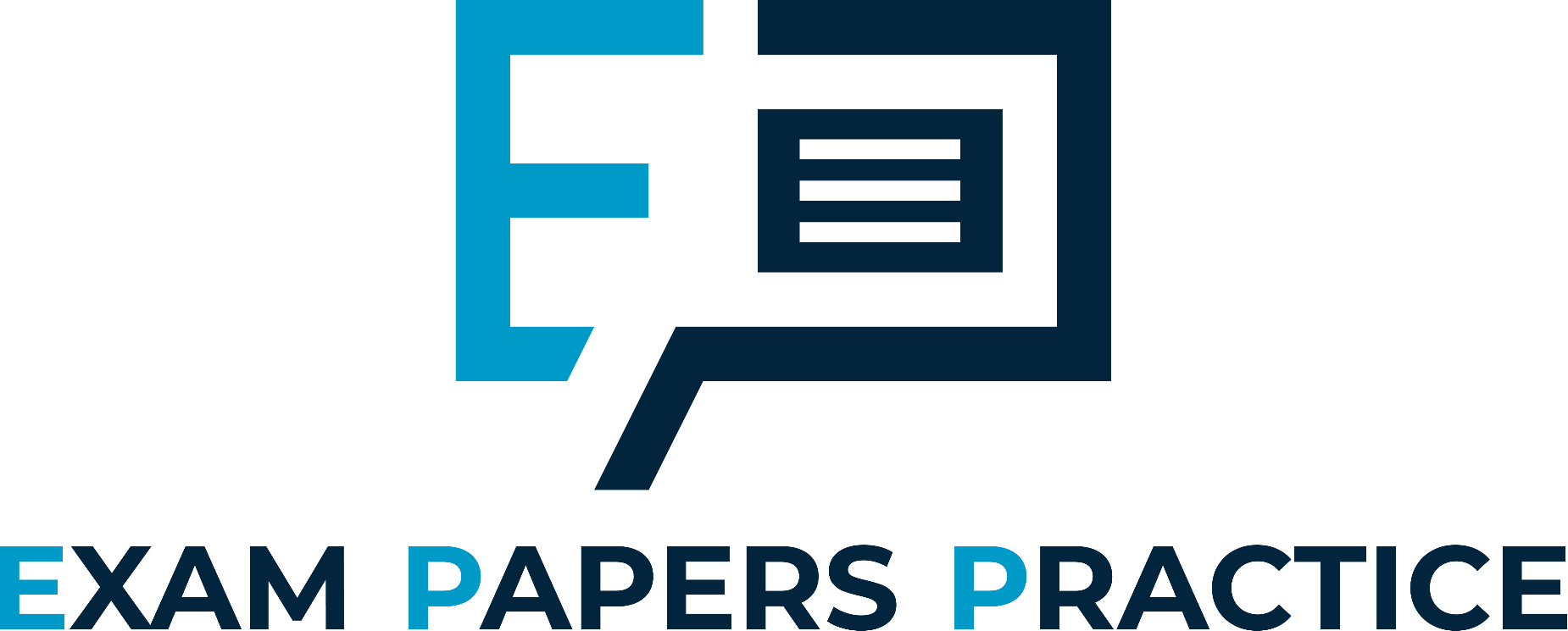 For more help, please visit www.exampaperspractice.co.uk
© 2025 Exams Papers Practice. All Rights Reserved
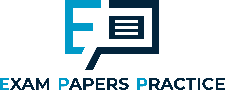 The 6 characteristics of skilled performance
Accurate – precise movements
Consistent – performing to a high level every time
Fluent – Using movements that are quick, smooth and flowing
Coordinated – Moving different parts of the body together with efficiency and control
Aesthetically pleasing – A performance that looks good to the eye of the spectator, judge or coach
Goal directed – Focusing performing on a specific target and being determined to achieve that target
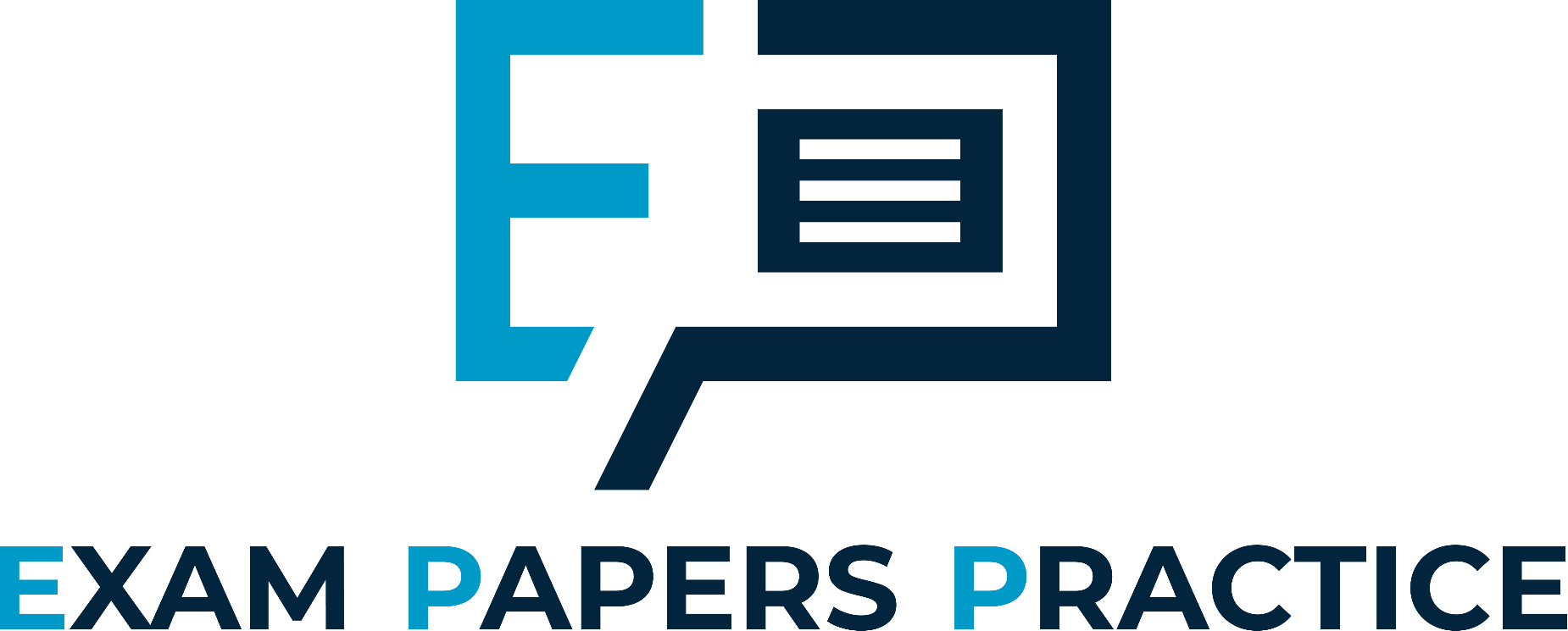 Which of the above characteristics of a skilled performance will a centre in netball need?
For more help, please visit www.exampaperspractice.co.uk
© 2025 Exams Papers Practice. All Rights Reserved
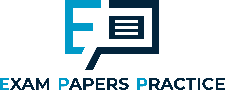 Sporting examples
A centre in netball playing skilfully will:
Receive and pass to team-mates with accuracy and consistency
A gymnast performing a floor routine skilfully will:
Require accuracy and fluency of movement which is aesthetically pleasing to watch
A football defender playing skilfully will:
Ensure their actions are goal directed (every action is selected to prevent the opponent from scoring or to help their team to score)
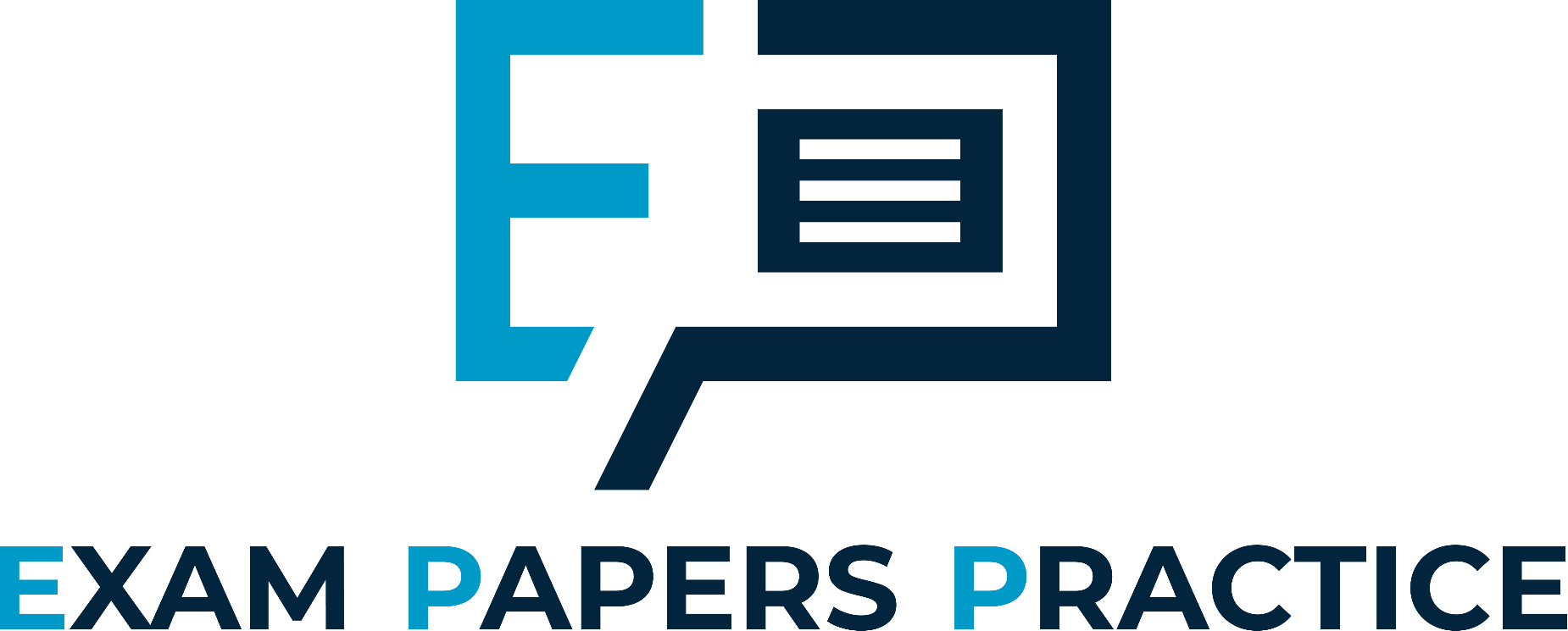 You may be asked to give examples of a skilled performance in a given sport
For more help, please visit www.exampaperspractice.co.uk
© 2025 Exams Papers Practice. All Rights Reserved
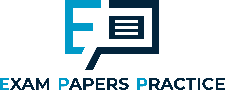 The components of fitness
A skilled performer who demonstrates the 6 characteristics will need to use different components of fitness...

Which components of fitness will a fluent performer require?
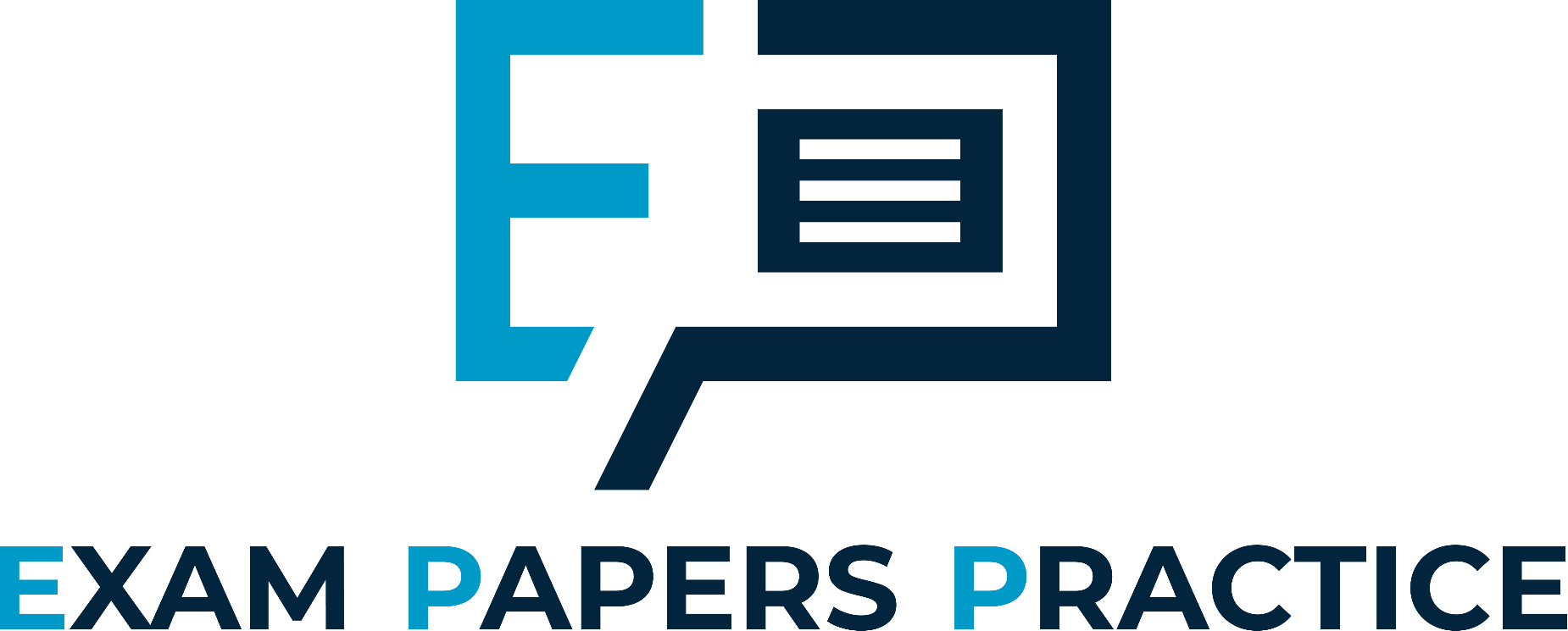 You may be asked to give examples of a skilled performance in a given sport
For more help, please visit www.exampaperspractice.co.uk
© 2025 Exams Papers Practice. All Rights Reserved
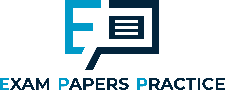 Chapter 8
Skills and skill acquisition
Skill acquisition and psychology
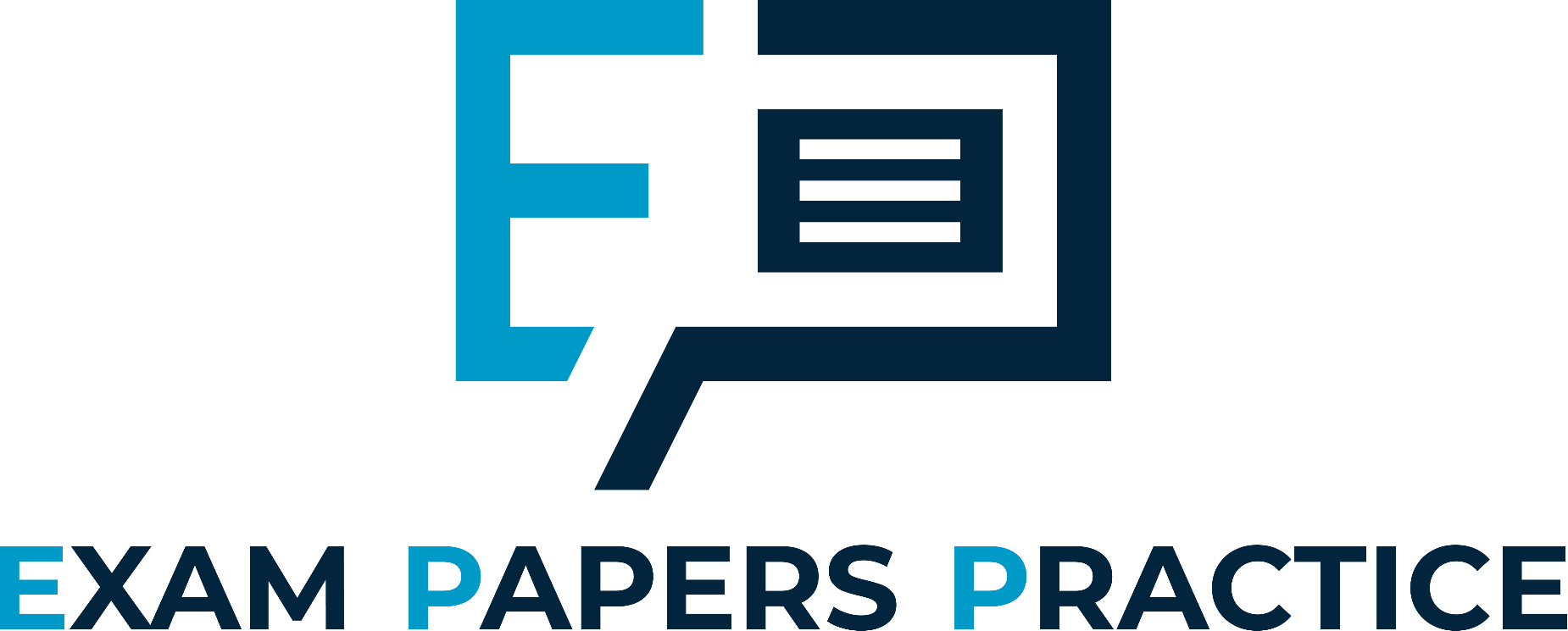 8.3 Skill classification
Learning objectives
 1) Identify the different types of skills: basic/complex,
      fine/gross, open/closed
 2) Understand that these can be placed on a continuum
 3) Justify the choice of these skills with sporting examples
For more help, please visit www.exampaperspractice.co.uk
© 2025 Exams Papers Practice. All Rights Reserved
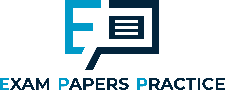 What you need to know
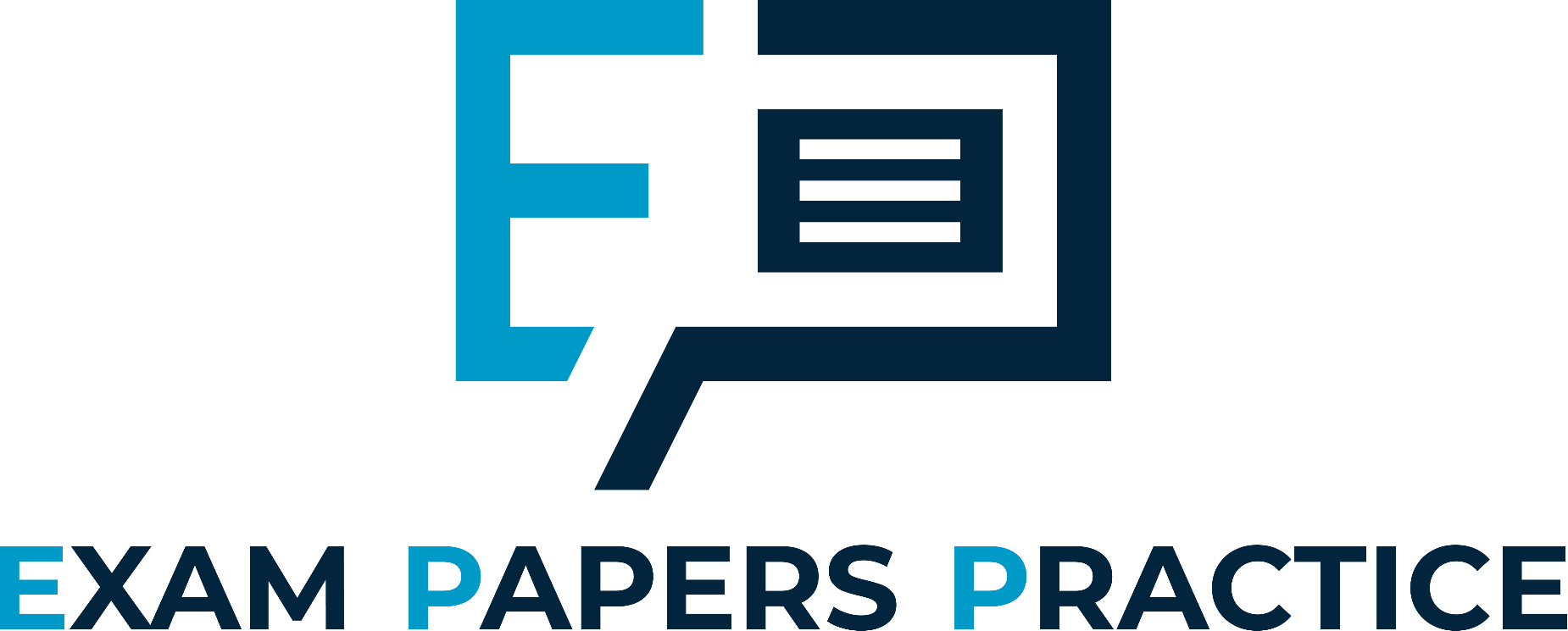 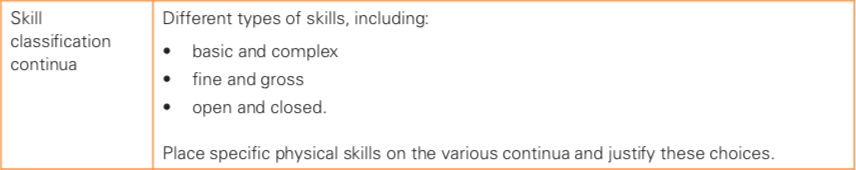 For more help, please visit www.exampaperspractice.co.uk
© 2025 Exams Papers Practice. All Rights Reserved
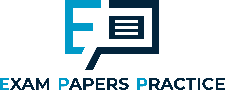 Classification of skills
Skills can be classified as either:
Basic or complex
Open or closed
Fine or gross

Usually skills are neither one nor the other but somewhere between the two on a continuum

You need to be able to place skills on these continua and justify your choice
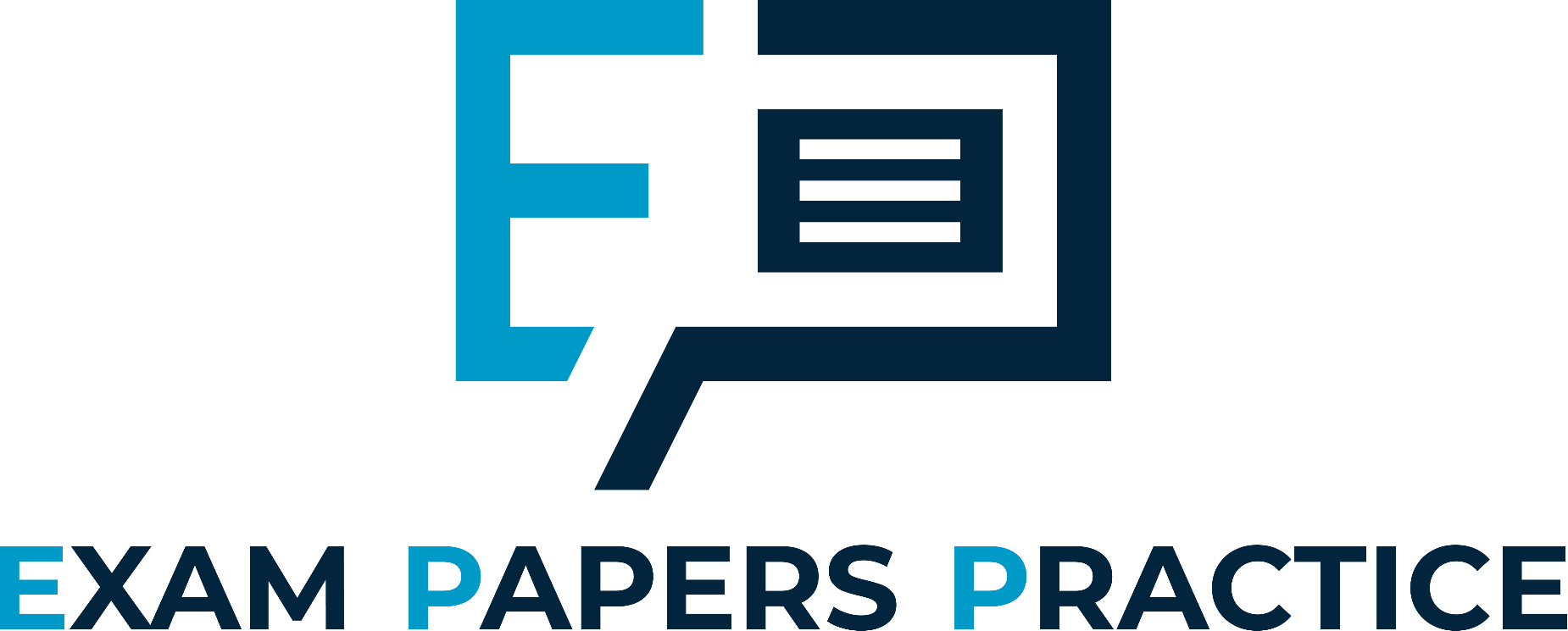 For more help, please visit www.exampaperspractice.co.uk
© 2025 Exams Papers Practice. All Rights Reserved
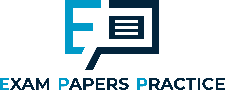 Basic and complex skills
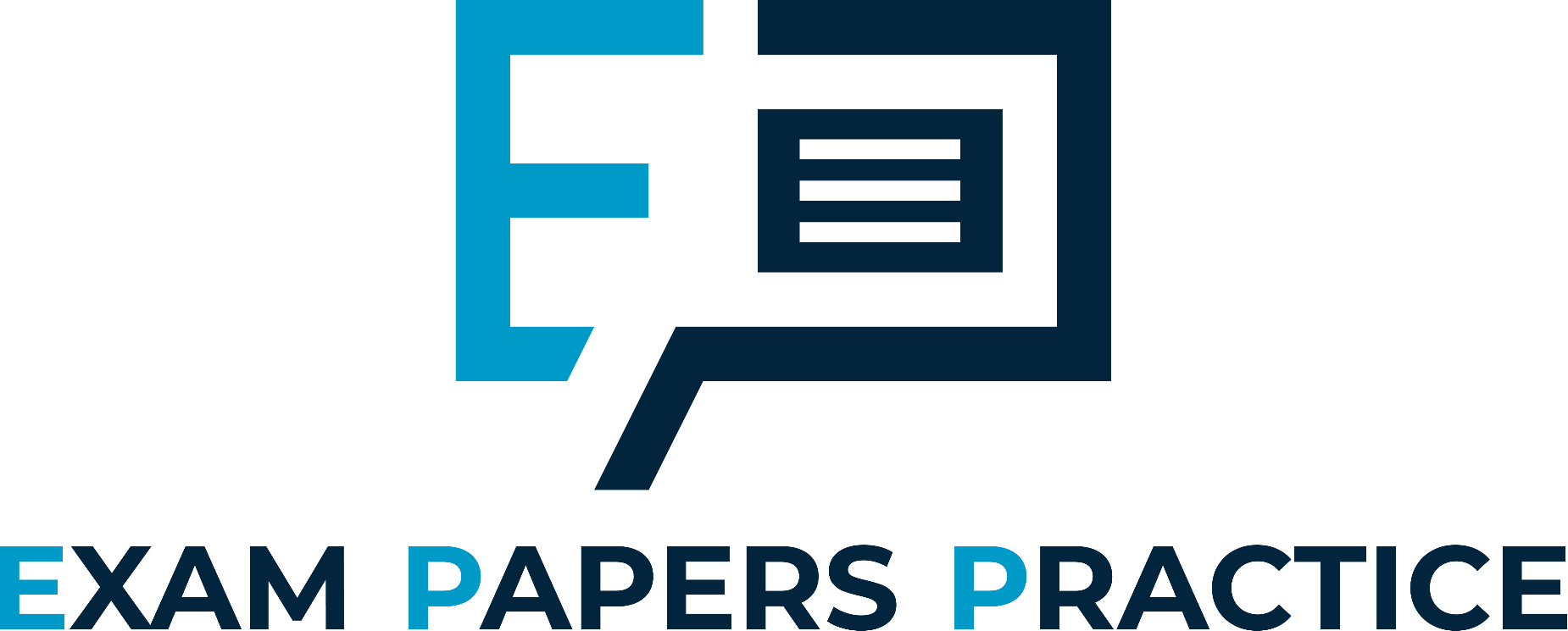 What is meant by the term ‘basic skill’?	     (1)

Give an example of a ‘complex skill’ and explain your choice	(1)
For more help, please visit www.exampaperspractice.co.uk
© 2025 Exams Papers Practice. All Rights Reserved
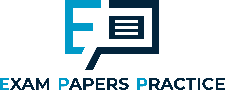 Basic or complex?
Remember to justify your answer!
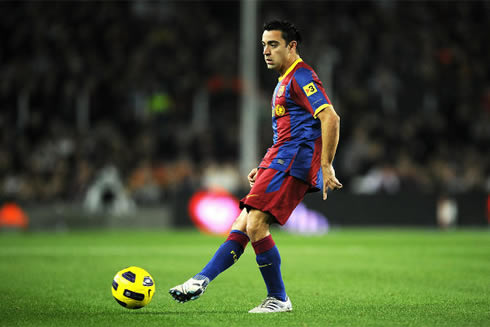 Basic – skill is simple, has few sub-routines/parts, minimal decision making needed
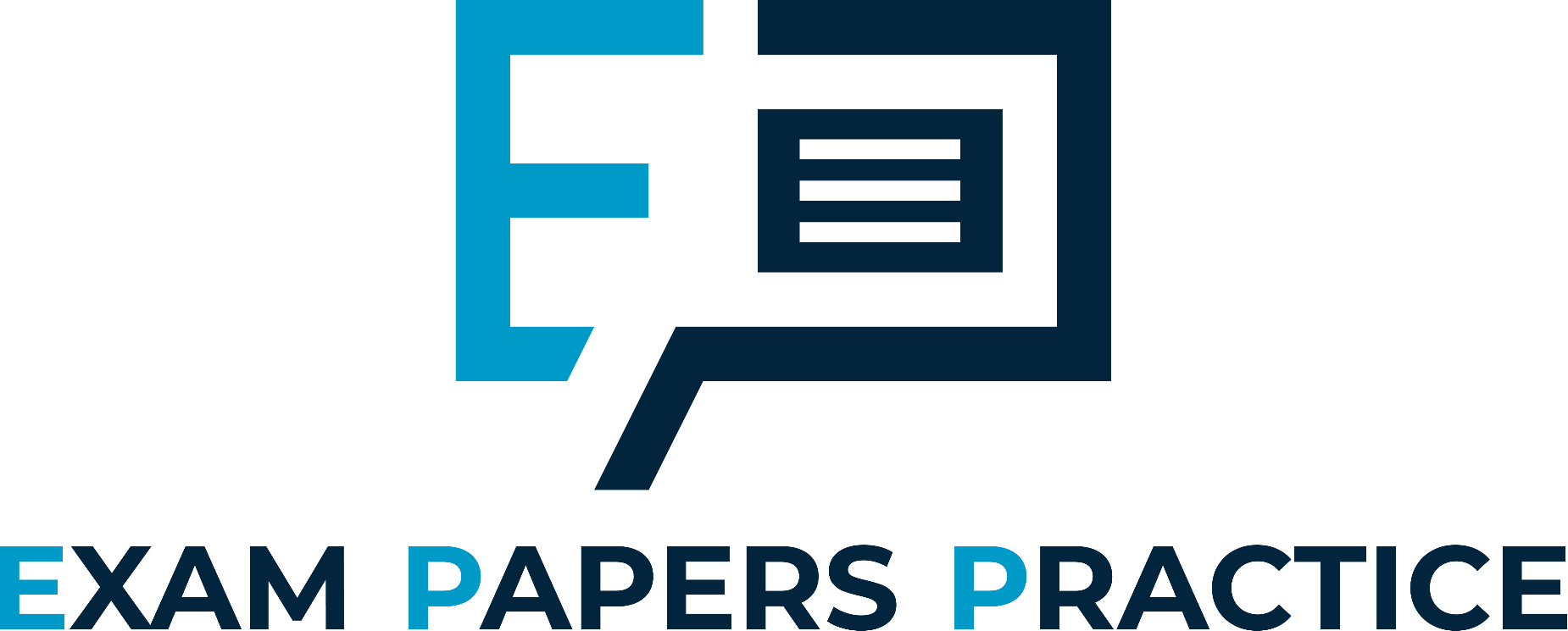 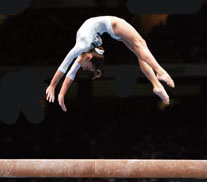 Complex – a handspring in gymnastics requires higher levels of coordination and concentration, has many sub-routines/parts, involves decision making, takes a long time to learn/perfect
For more help, please visit www.exampaperspractice.co.uk
© 2025 Exams Papers Practice. All Rights Reserved
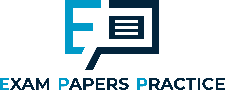 Open and closed skills
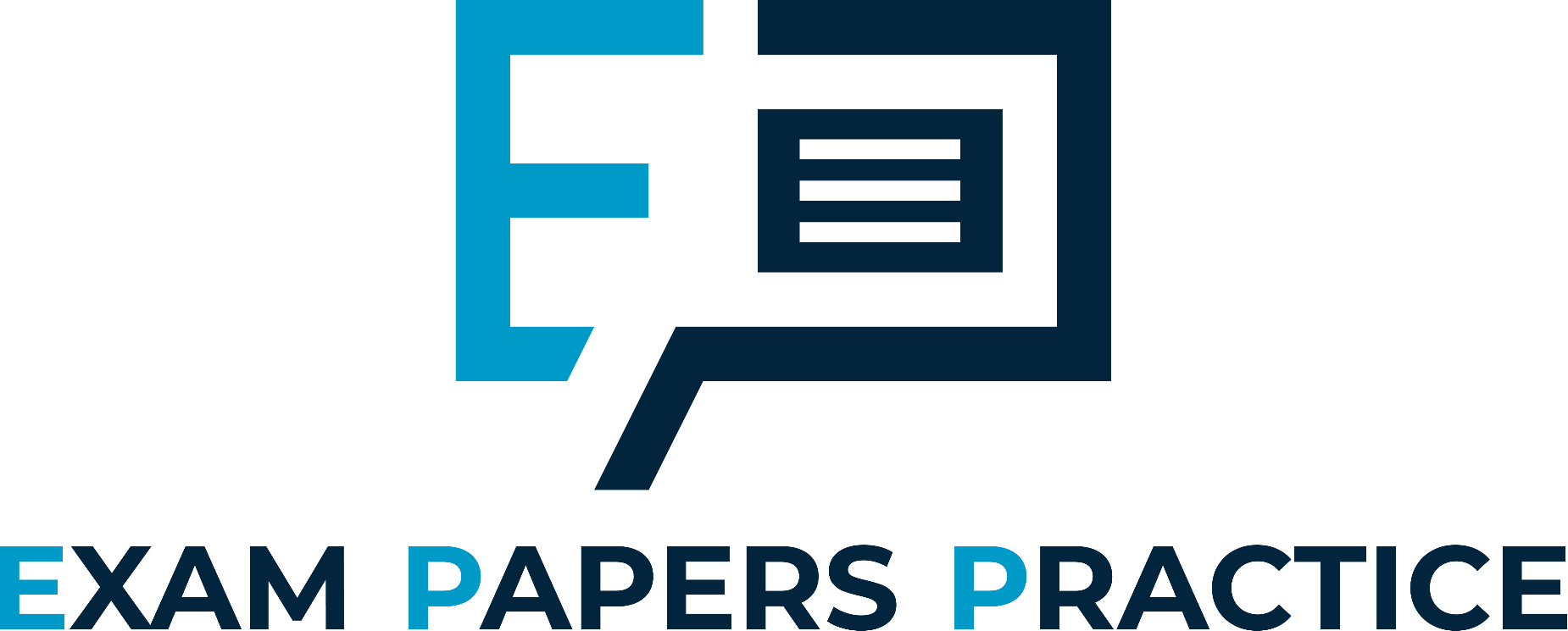 What is meant by the term ‘closed skill’?	(1)

Describe the differences between open and closed skills using sporting examples	(2)
For more help, please visit www.exampaperspractice.co.uk
© 2025 Exams Papers Practice. All Rights Reserved
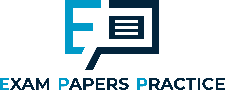 Open or closed?
Remember to justify your answer!
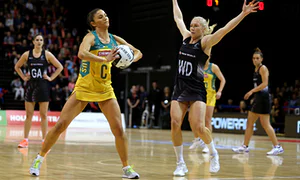 Open – skill is affected by environment so will be performed differently each time. Performer must react to the opponent, the movement of team-mates etc…
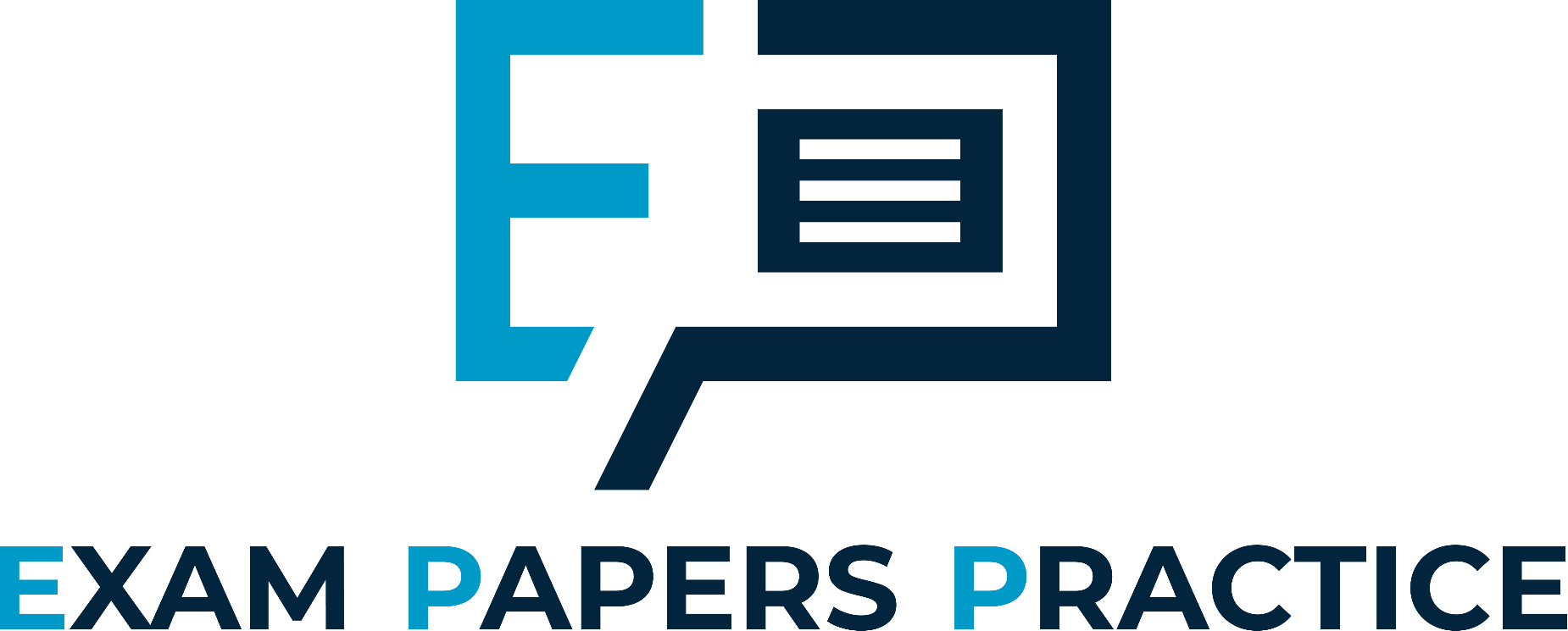 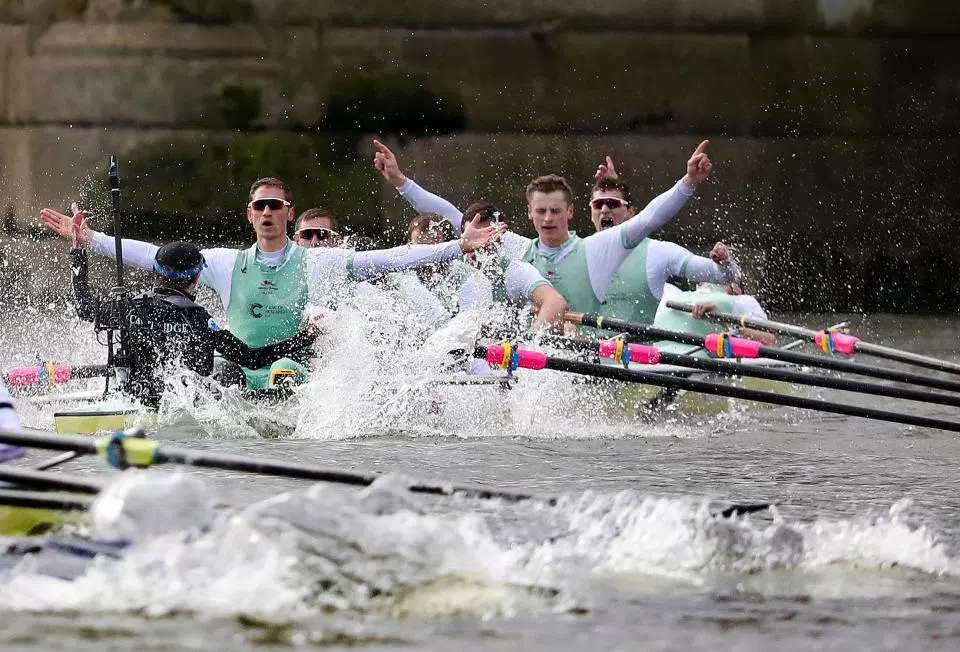 Closed – Not impacted by the environment; the skill is performed in the same way each time
For more help, please visit www.exampaperspractice.co.uk
© 2025 Exams Papers Practice. All Rights Reserved
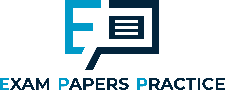 Fine and gross skills
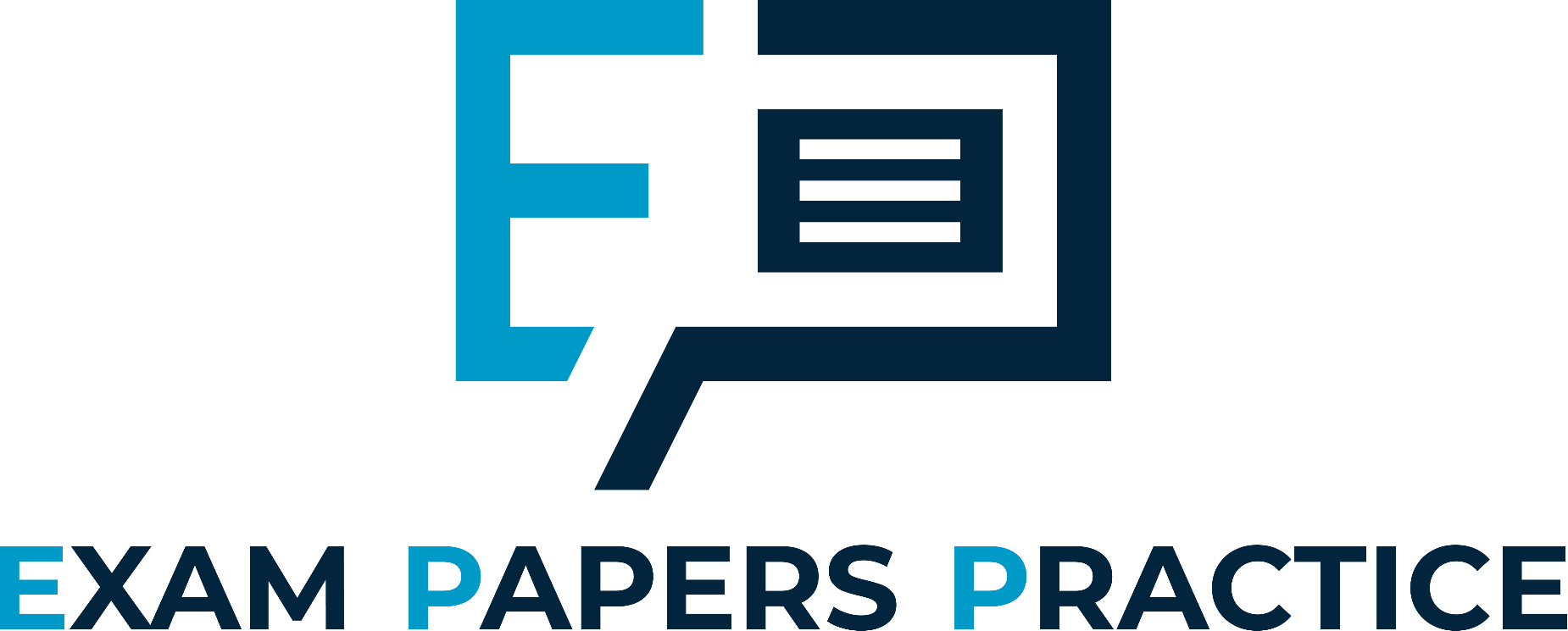 What is meant by the term ‘fine skill’?	(1)

Use a sporting example to define the term ‘gross skill’	(2)
For more help, please visit www.exampaperspractice.co.uk
© 2025 Exams Papers Practice. All Rights Reserved
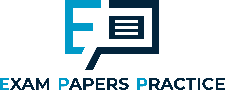 Fine or gross?
Remember to justify your answer!
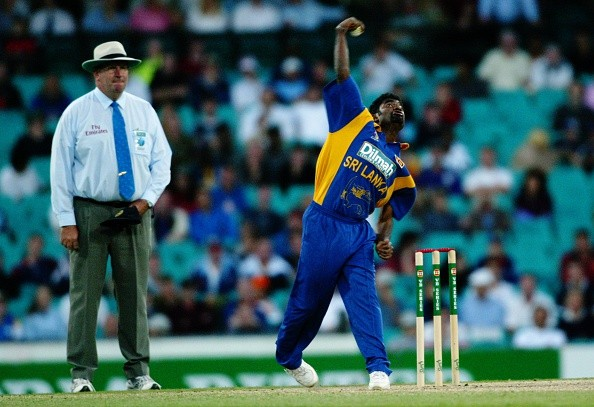 Fine – spin bowling requires high levels of accuracy and technique. It involves precise movements and small muscle groups (fingers)
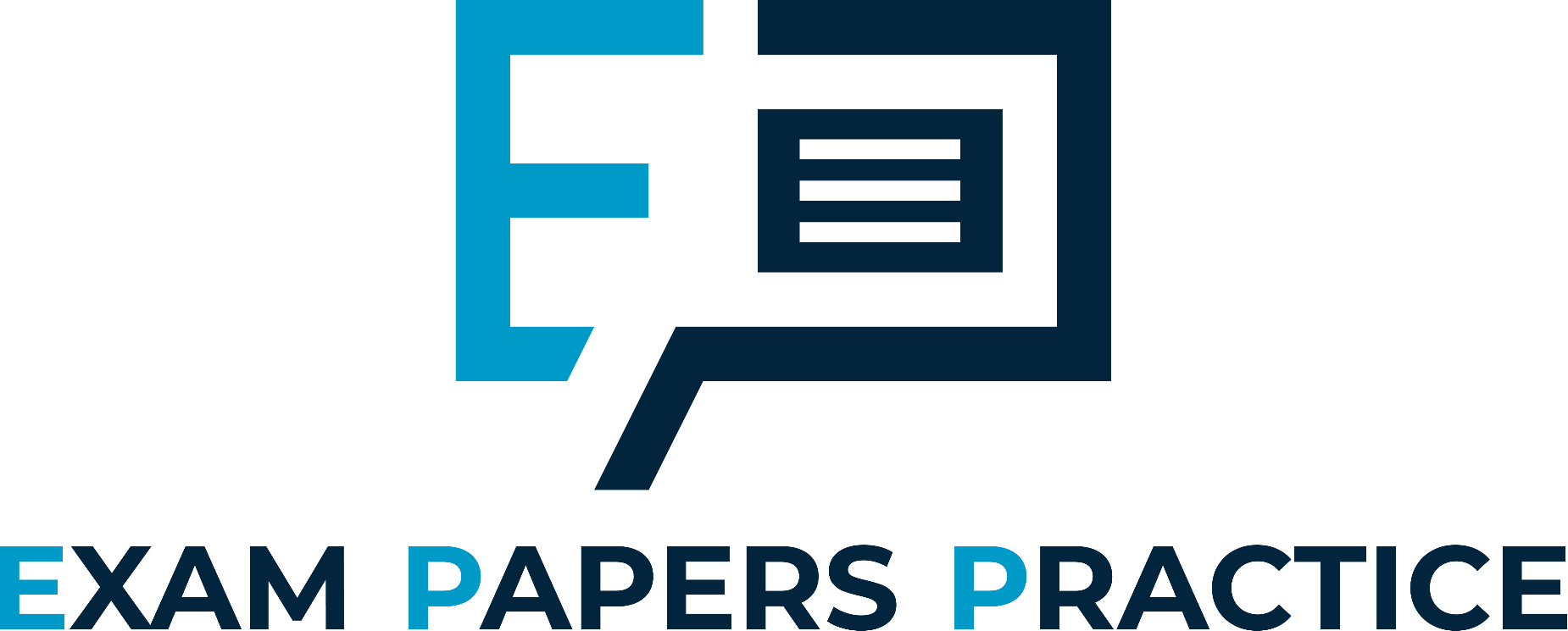 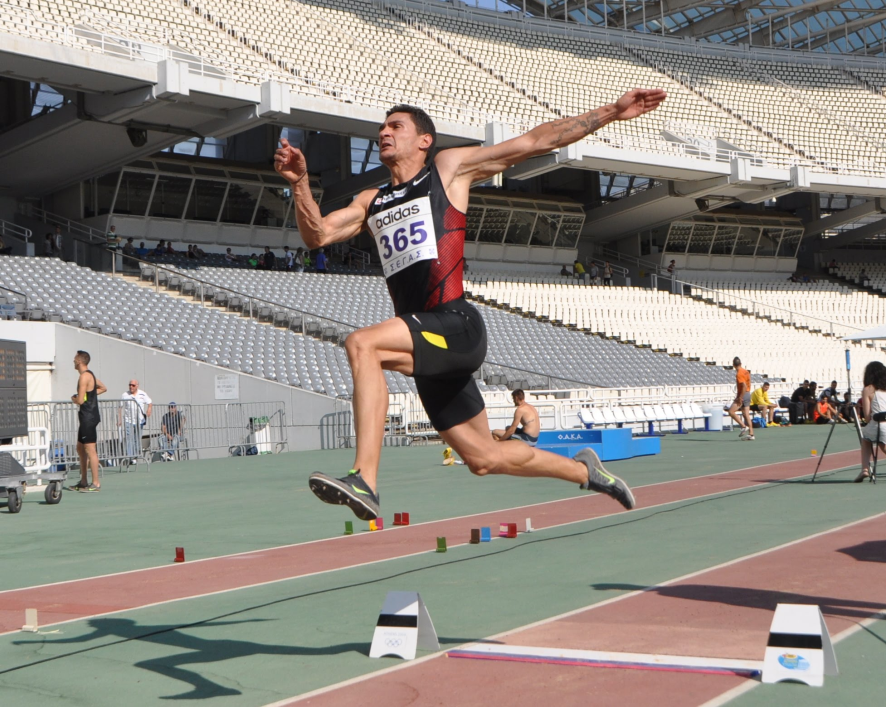 Gross – the long jump take-off requires large muscle groups (e.g. the quadriceps) to produce large, powerful movements
For more help, please visit www.exampaperspractice.co.uk
© 2025 Exams Papers Practice. All Rights Reserved
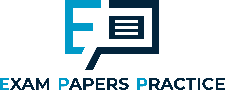 Continua (the plural of continuum)
Basic vs. complex


Open vs. closed


Fine vs. gross
Co-ordination and concentration
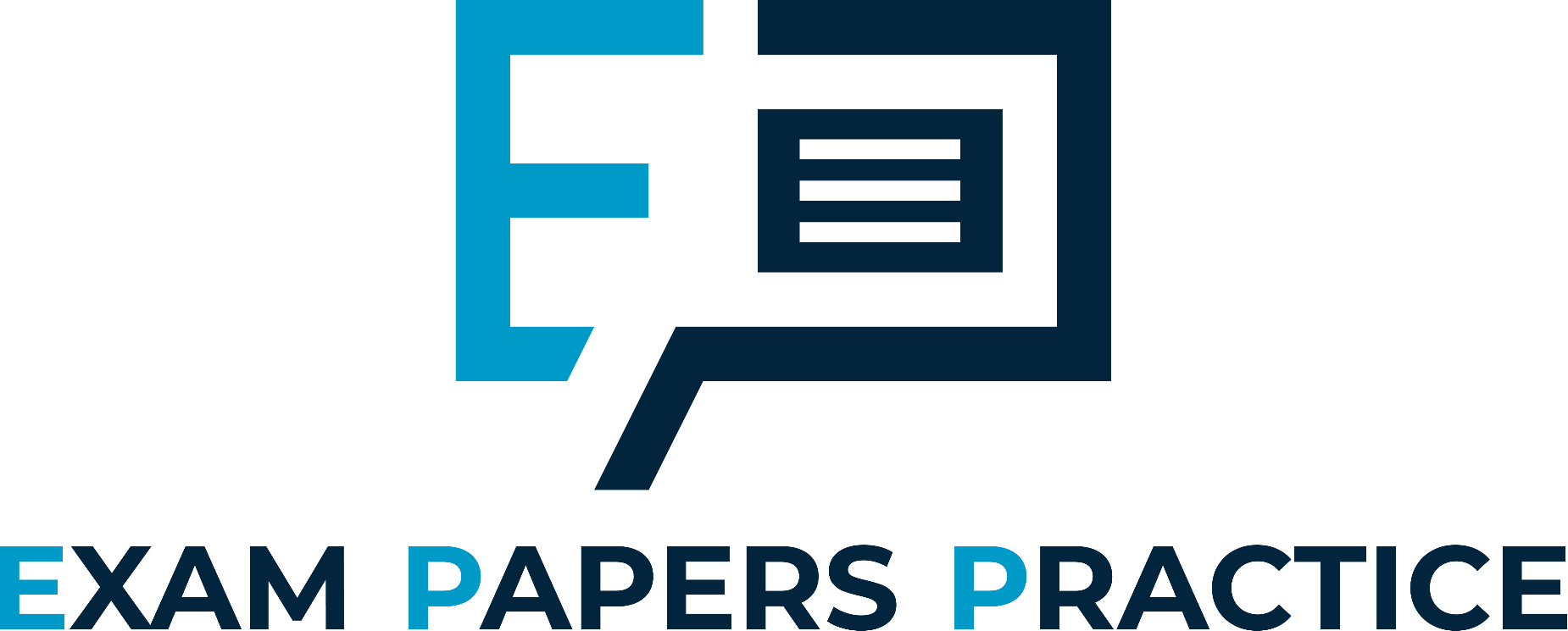 Simple skills
Affected by environment
Performed the same each time
Accuracy and technique
Large, powerful movements
No skill fits completely into one category; each pair of skills can be charted on a continuum. You need to be able to place a skill on each continuum and justify your choice using the terminology (words/definitions) on the previous slides
For more help, please visit www.exampaperspractice.co.uk
© 2025 Exams Papers Practice. All Rights Reserved
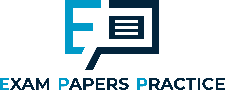 Continua (the plural of continuum)
Basic vs. complex
Simple skills
Co-ordination and concentration
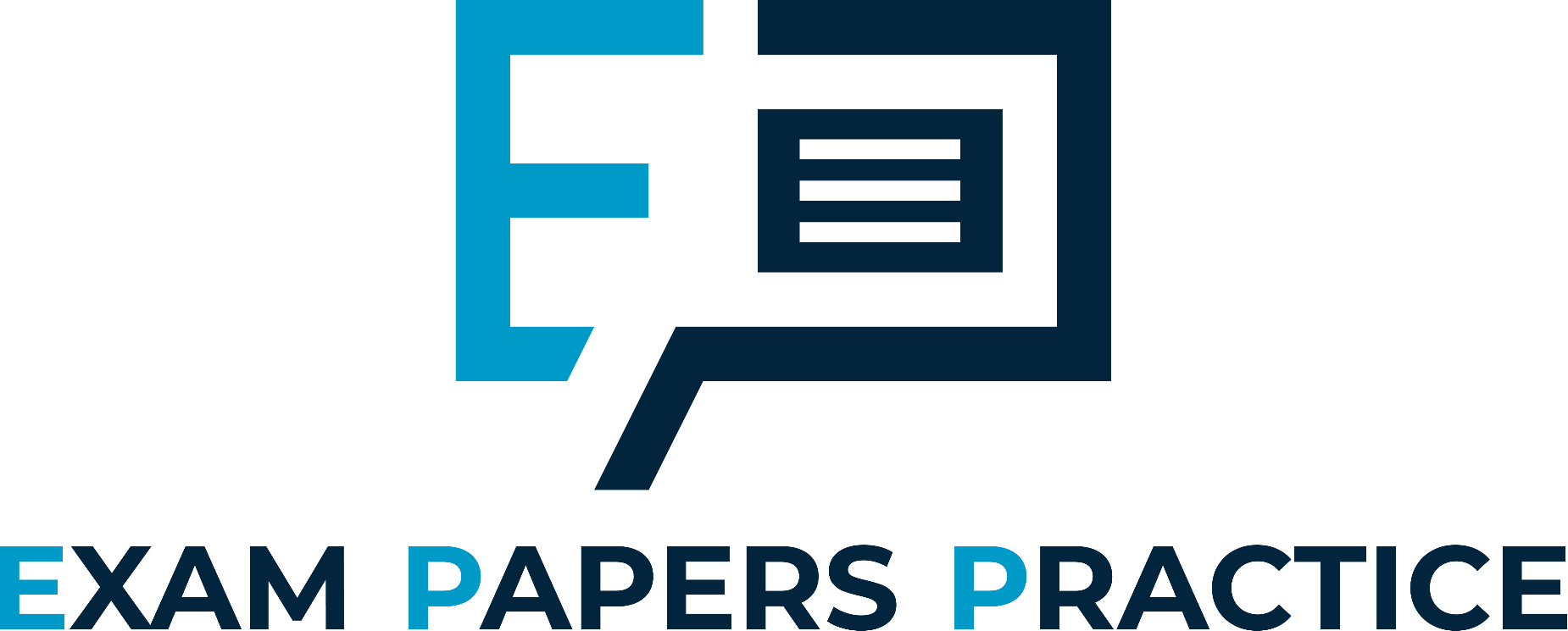 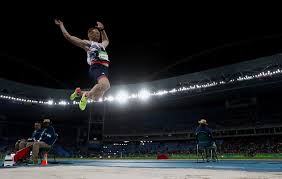 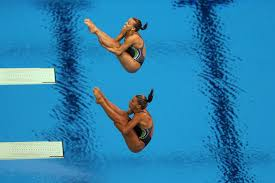 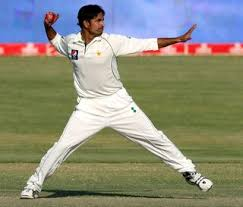 For more help, please visit www.exampaperspractice.co.uk
© 2025 Exams Papers Practice. All Rights Reserved
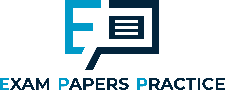 Question
Where would you place a synchronised diver on the ‘basic vs. complex’ continuum and explain why	(2)

	-Towards the complex end
	-Difficult skill that requires high levels of co-ordination and concentration
	-Has many sub-routines/parts
	-Involves decision making judgements
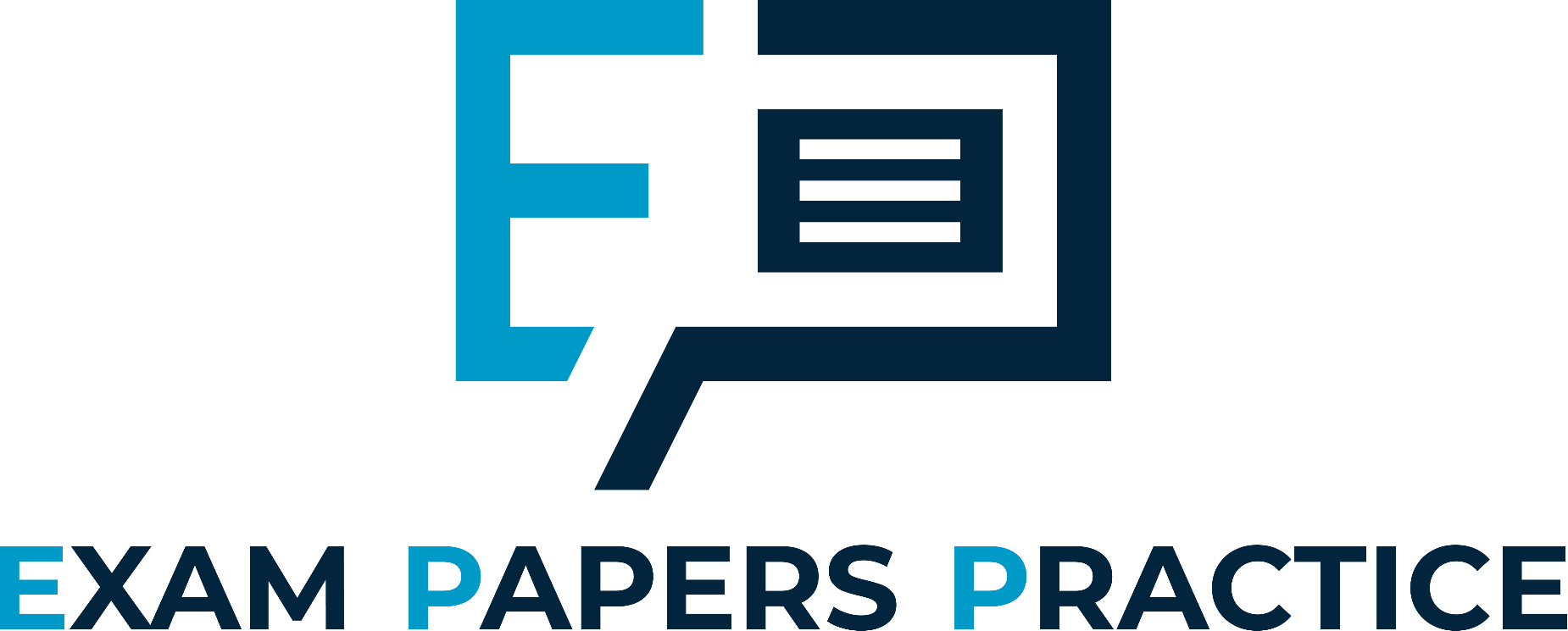 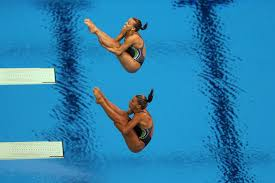 For more help, please visit www.exampaperspractice.co.uk
© 2025 Exams Papers Practice. All Rights Reserved
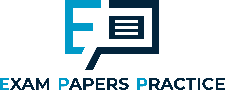 Continua (the plural of continuum)
Open vs. closed
Affected by environment
Performed the same each time
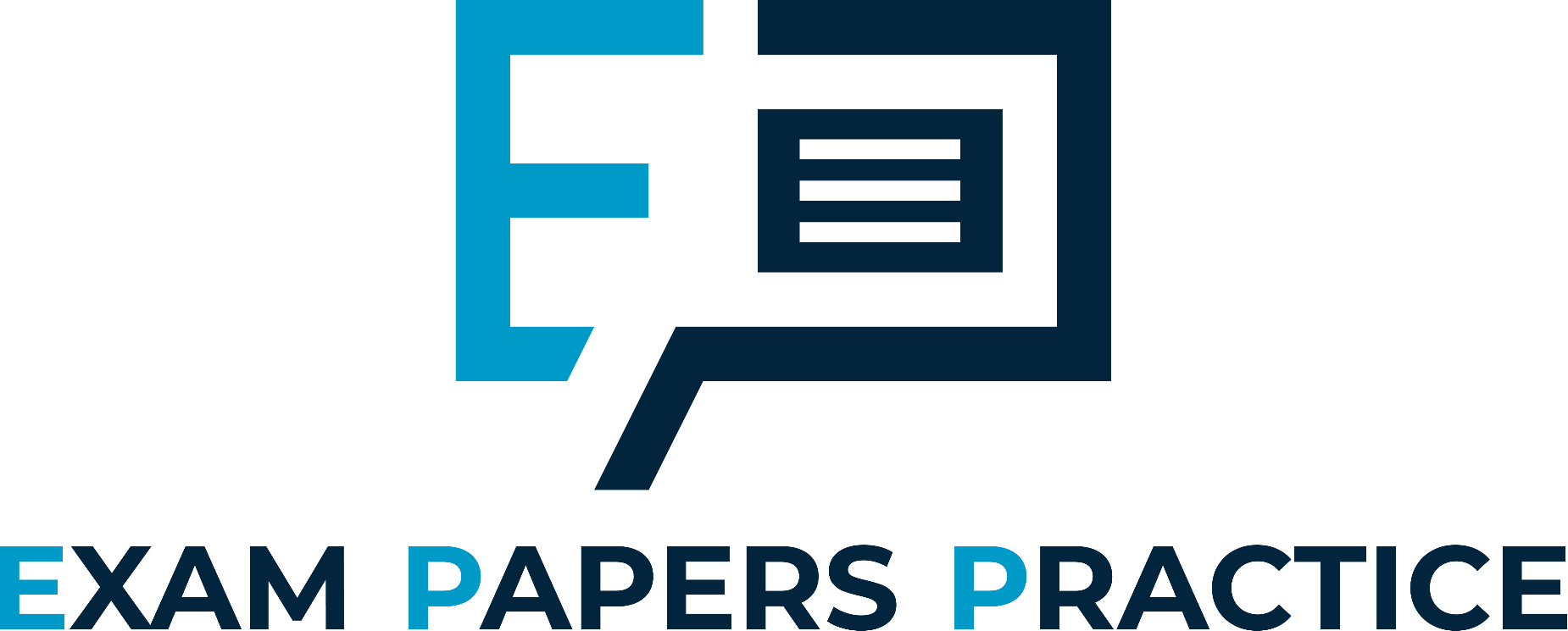 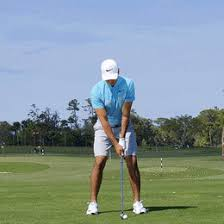 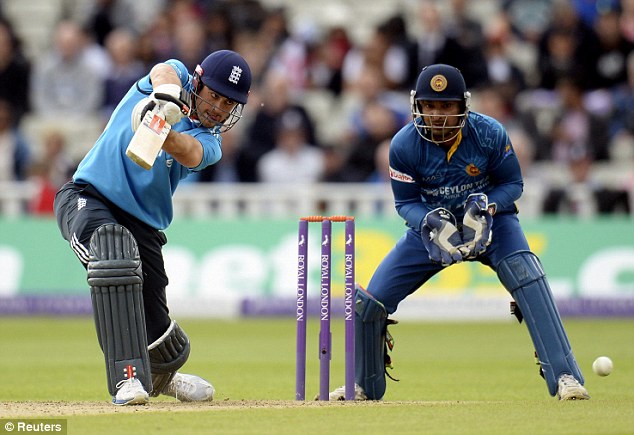 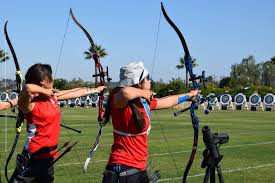 For more help, please visit www.exampaperspractice.co.uk
© 2025 Exams Papers Practice. All Rights Reserved
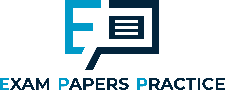 Question
Where would you place an archer on the ‘open/closed’ continuum and explain why	(2)

	-Towards the closed end
	-As the skill is performed the same way each time
	-Minimal environmental influences
	-However, environmental changes such as wind may influence the way the skill is performed
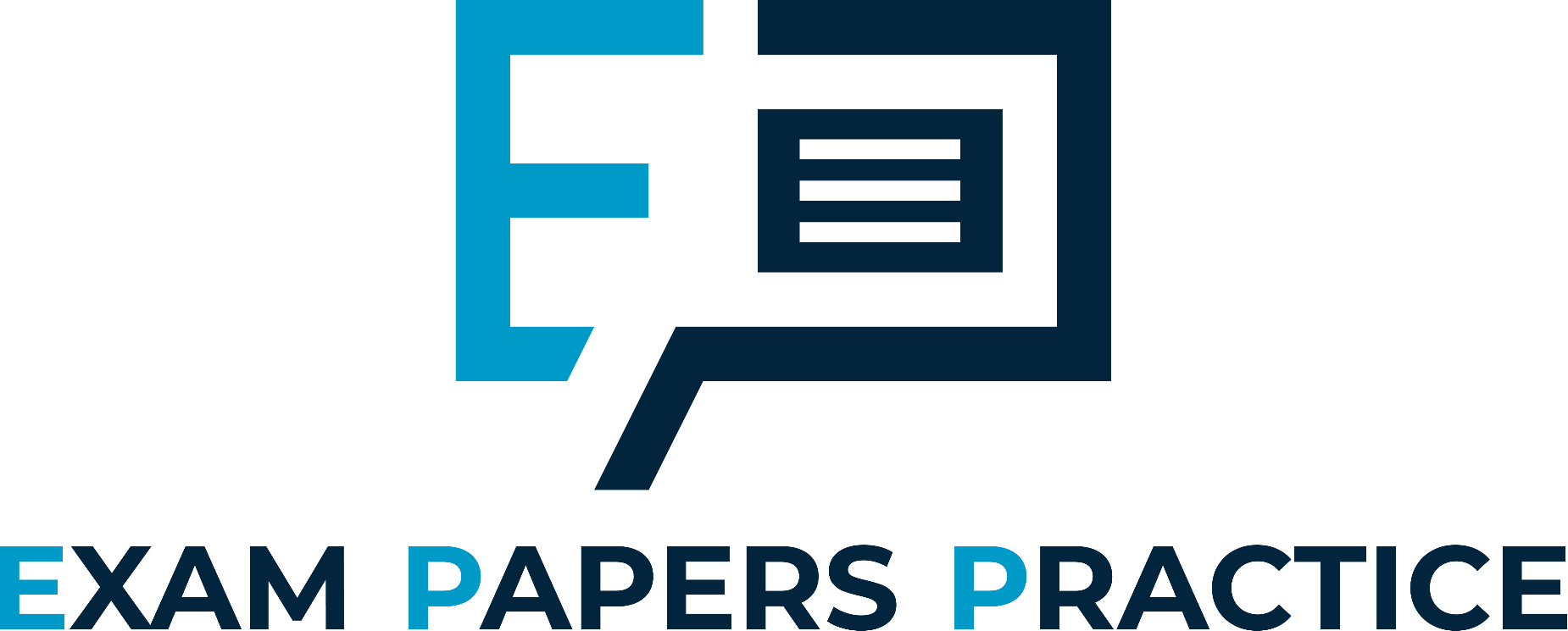 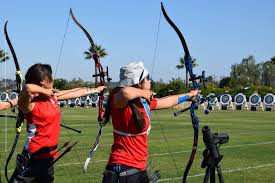 For more help, please visit www.exampaperspractice.co.uk
© 2025 Exams Papers Practice. All Rights Reserved
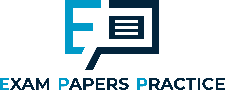 Continua (the plural of continuum)
Fine vs. gross
Accuracy and technique
Large, powerful movements
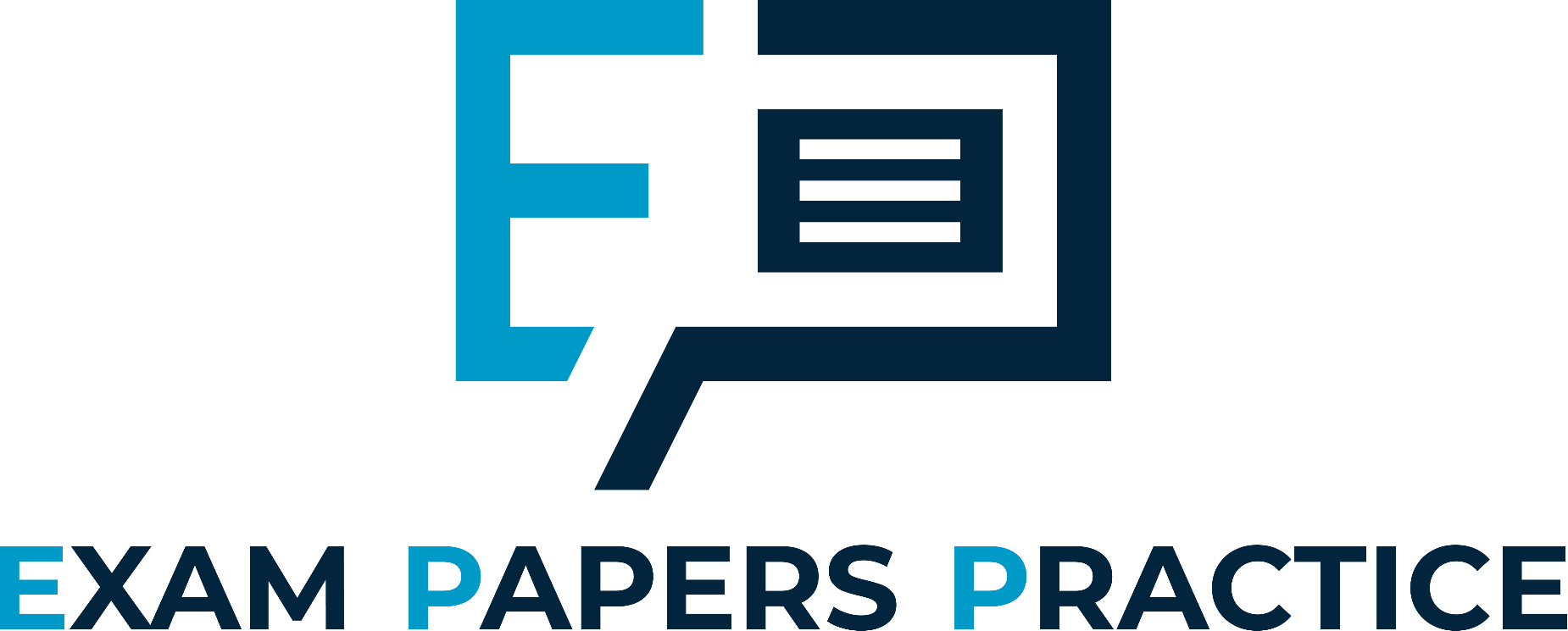 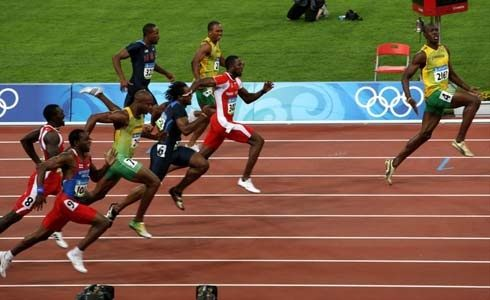 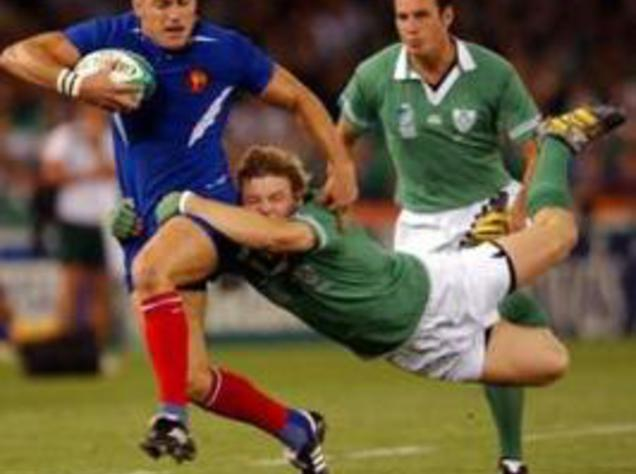 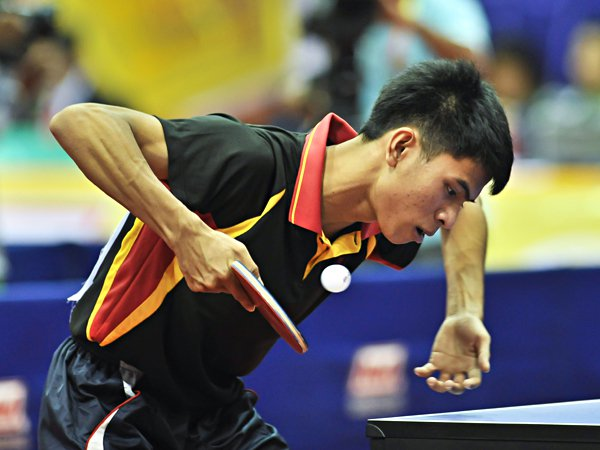 For more help, please visit www.exampaperspractice.co.uk
© 2025 Exams Papers Practice. All Rights Reserved
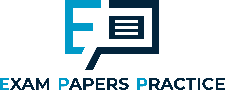 Question
Where would you place a table-tennis serve on the ‘fine/gross’ continuum and explain why	(2)

	-Towards the fine end
	-Precise movement that requires high levels of accuracy and technique
	-Uses small movements that require small muscle groups
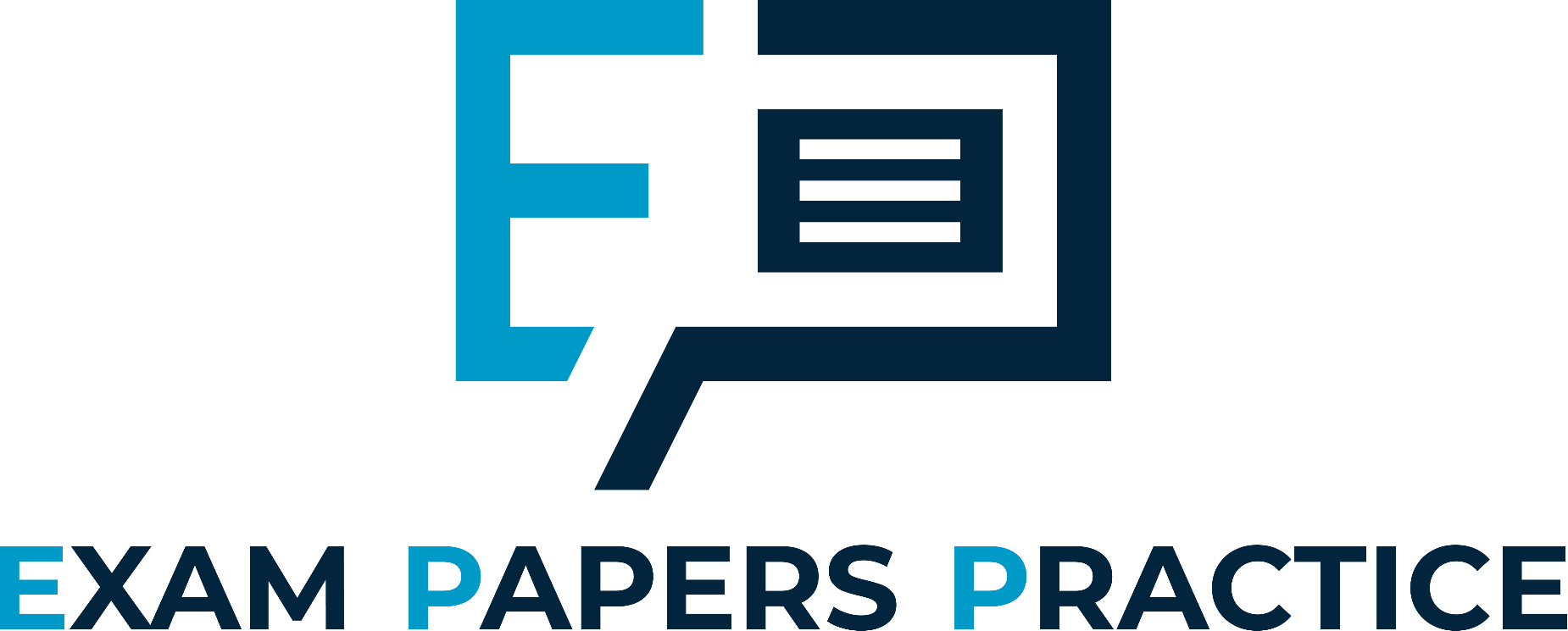 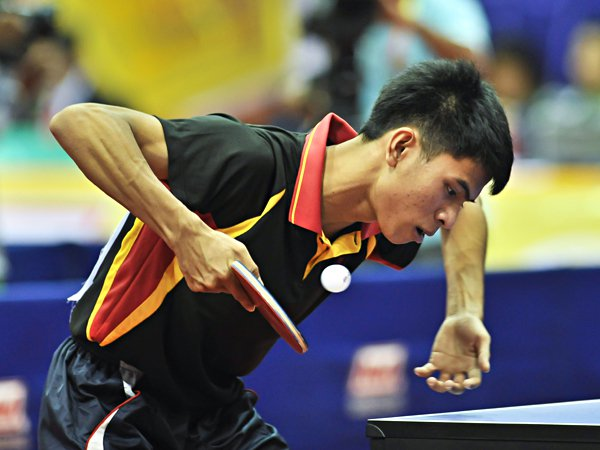 For more help, please visit www.exampaperspractice.co.uk
© 2025 Exams Papers Practice. All Rights Reserved
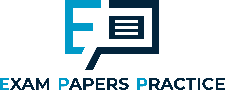 Summary task
Think of a sport that you regularly play or have an interest in
Draw 3 continua in your books
Place a variety of skills/situations from your sport on each continuum
Make sure you can justify the position of each skill
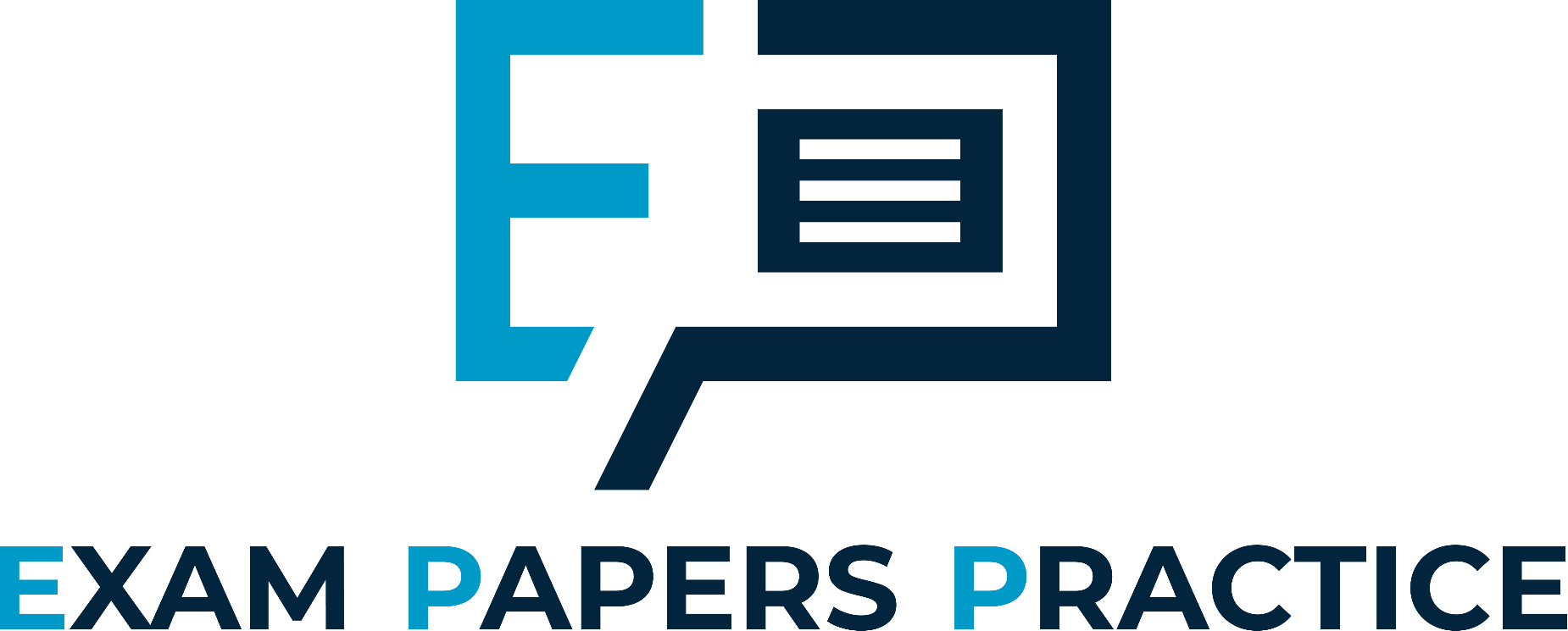 For more help, please visit www.exampaperspractice.co.uk
© 2025 Exams Papers Practice. All Rights Reserved
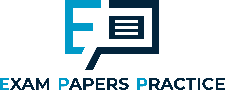 Chapter 8
Skills and skill acquisition
Skill acquisition and psychology
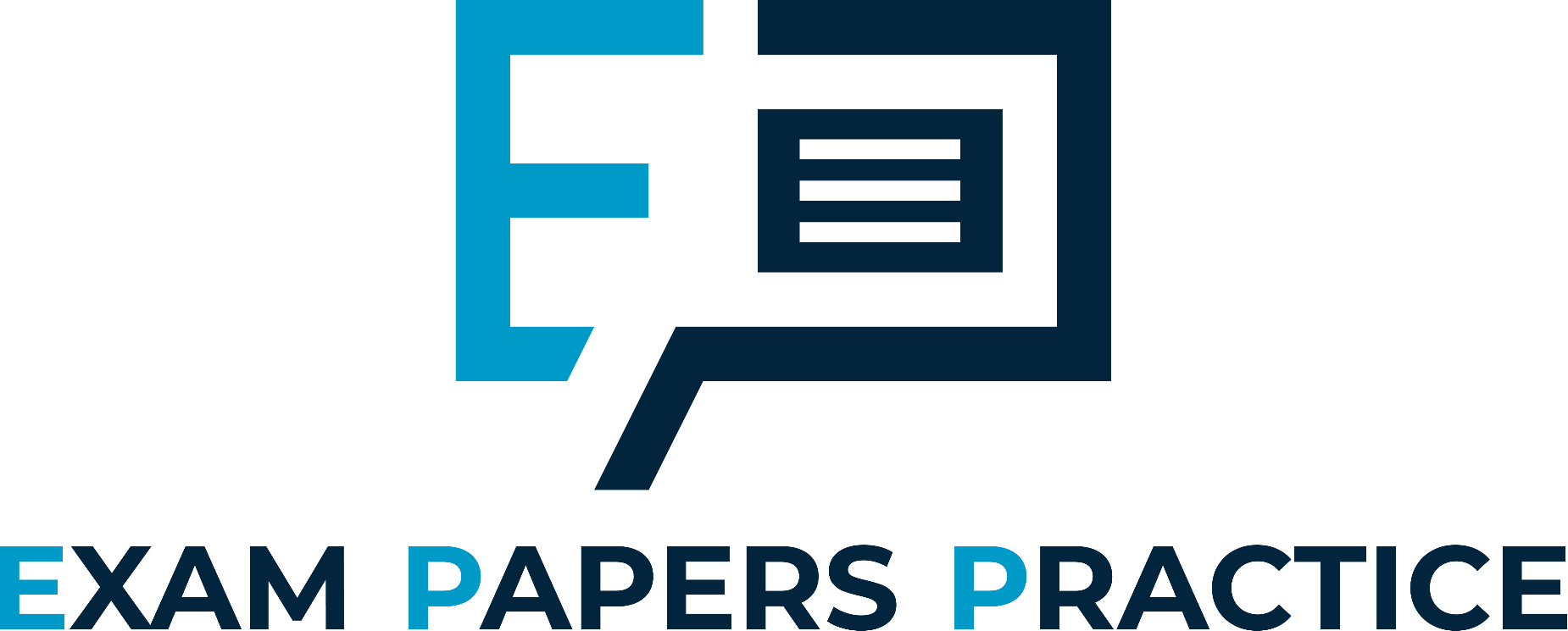 8.4 Simple information-processing model
Learning objectives
 1) Identify the four stages of the information-processing model
 2) Explain the difference between short-term and long-term memory
 3) Apply the stages of the information-processing model to a physical
      activity
 4) Explain what is meant by limited-channel capacity and single-channel
      hypothesis
For more help, please visit www.exampaperspractice.co.uk
© 2025 Exams Papers Practice. All Rights Reserved
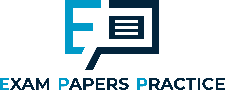 What you need to know
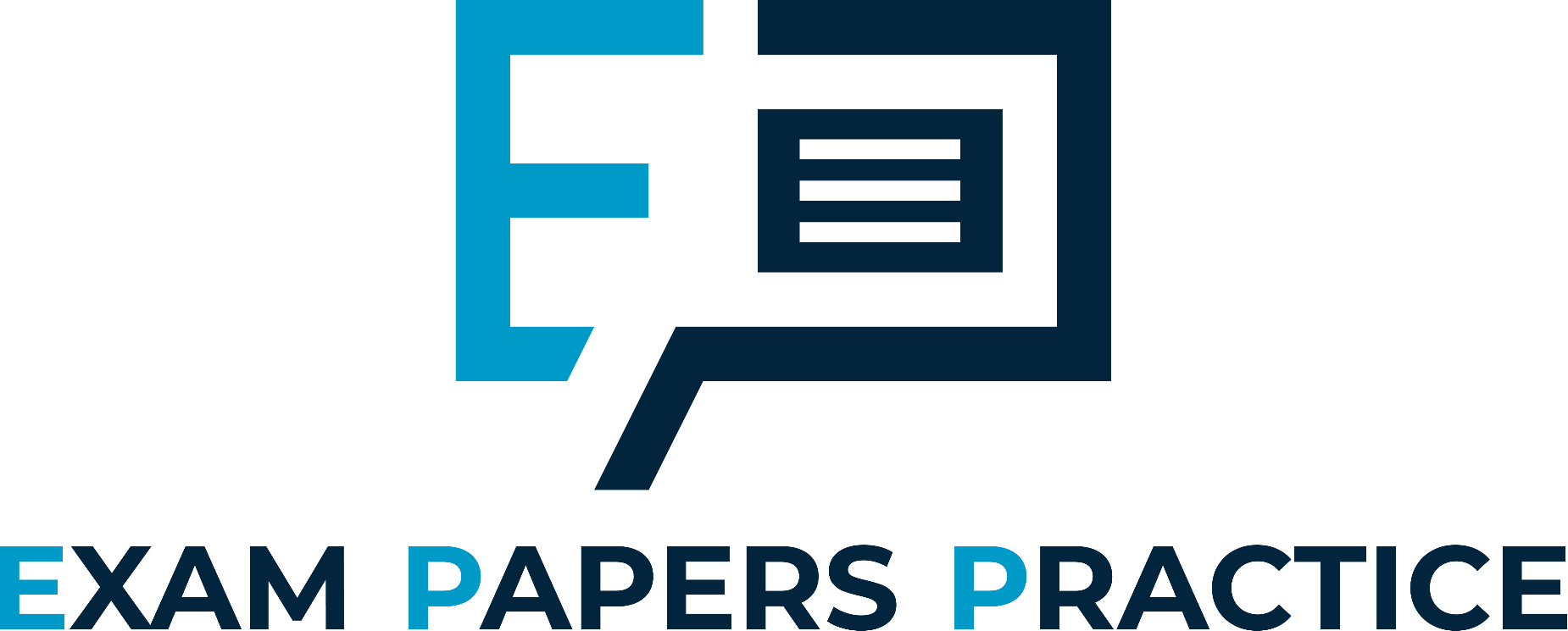 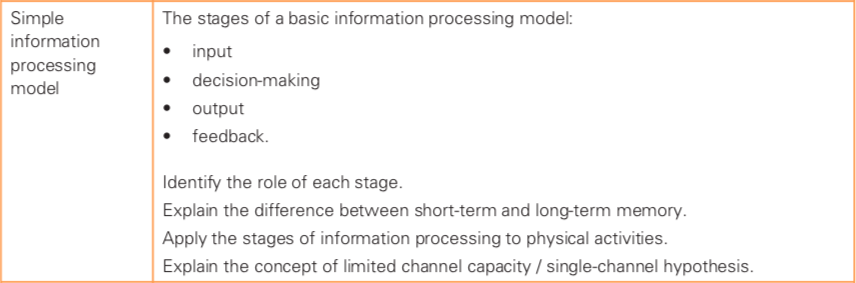 For more help, please visit www.exampaperspractice.co.uk
© 2025 Exams Papers Practice. All Rights Reserved
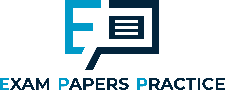 Information processing
How do we process information to allow us to make good decisions?
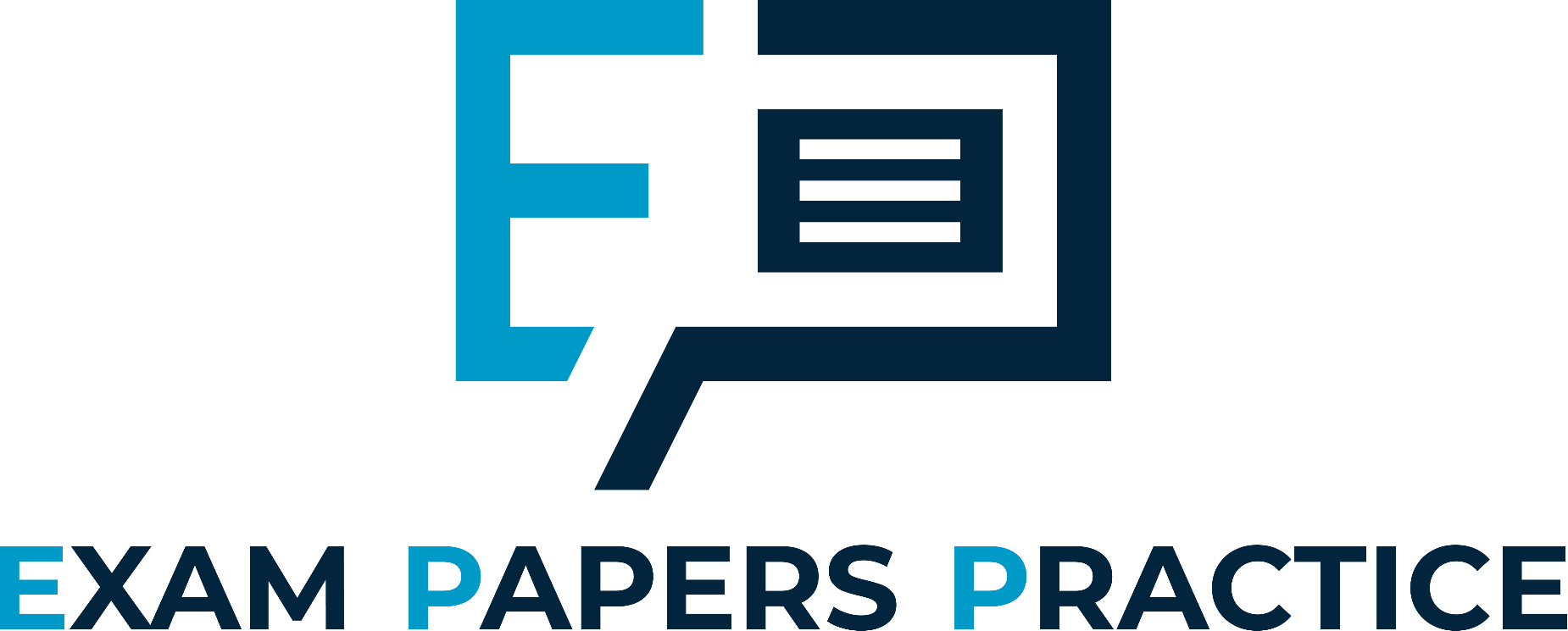 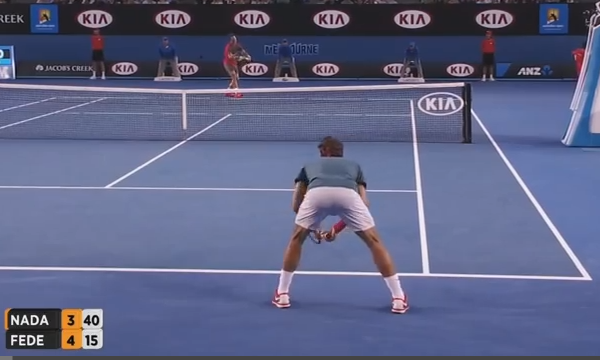 What information is this player thinking about as his opponent is about to serve?
For more help, please visit www.exampaperspractice.co.uk
© 2025 Exams Papers Practice. All Rights Reserved
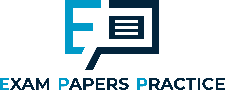 Information processing
The brain controls everything you do and is therefore processes information from a number of sources:
Eyes (visual information)
Ears (hearing/auditory information)
Skin (sensory information)
Muscles (which provide action through movement)

The information processing model ‘is a four stage process that a performer goes through to make a decision and act upon it’
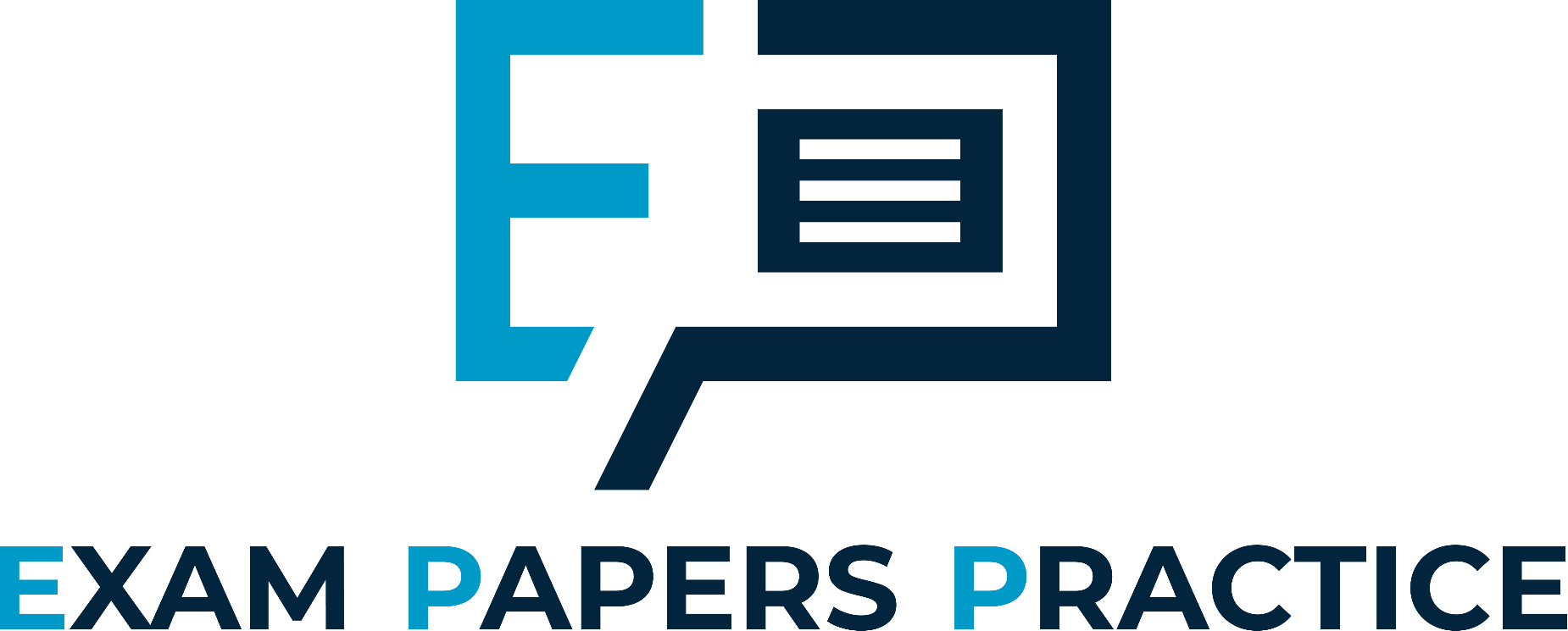 For more help, please visit www.exampaperspractice.co.uk
© 2025 Exams Papers Practice. All Rights Reserved
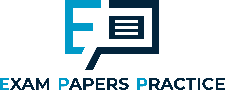 Information processing model
Input 
- The information that is received
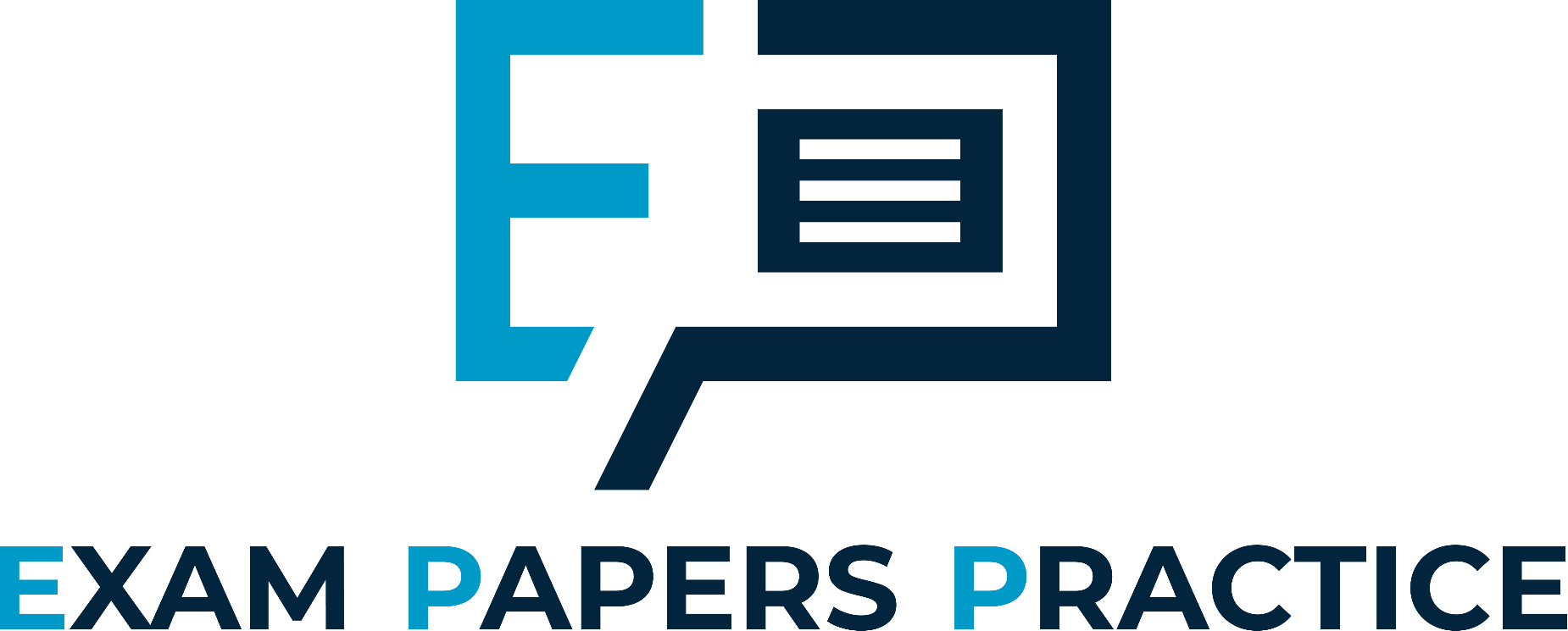 Decision making 
Information is analysed by the performer so they can choose the most appropriate response
Output
- The decision is made and then acted upon
Feedback
- Information is also received about the output/outcome (was the action good or bad?)
For more help, please visit www.exampaperspractice.co.uk
© 2025 Exams Papers Practice. All Rights Reserved
[Speaker Notes: Tennis serve – 
Input: Receiver is standing wide behind the baseline
Decision making: Because the receiver is wide, there is space down the middle (‘T’)
Output: Brain sends signal to muscles which create movement (ball is served)
Feedback: Player was unable to reach the ball – knowledge is stored so that when a player is stood in a similar position in the future a similar decision may be made.]
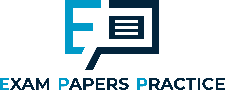 The four stages in detail
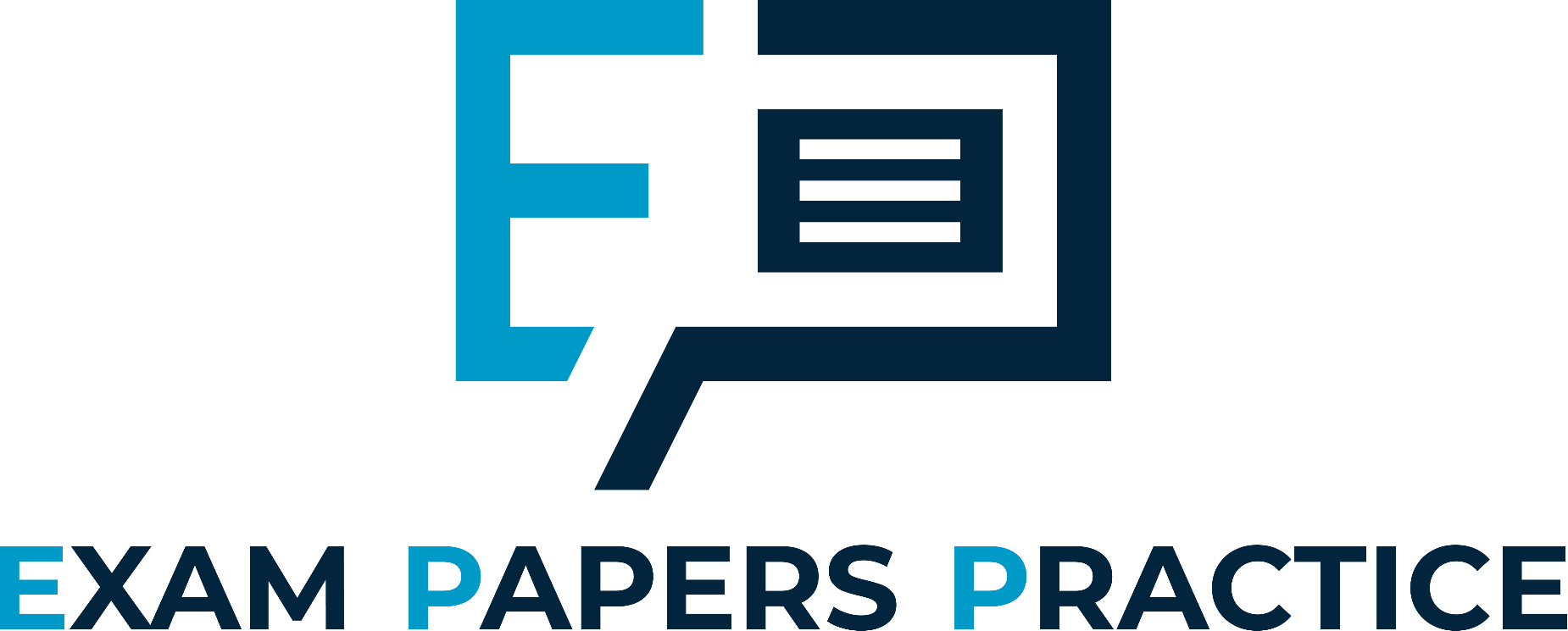 For more help, please visit www.exampaperspractice.co.uk
© 2025 Exams Papers Practice. All Rights Reserved
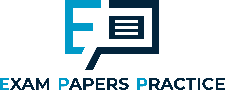 Long-term and short-term memory
Memory store that can hold vast amounts of information for a long period
Experts will have more information stored here as they have rehearsed more
Making decision making easier and more efficient
Because they know what worked well in the past and what didn’t
A system for storing a small amount of information for a brief period
If actions are not rehearsed (practiced), this information is lost
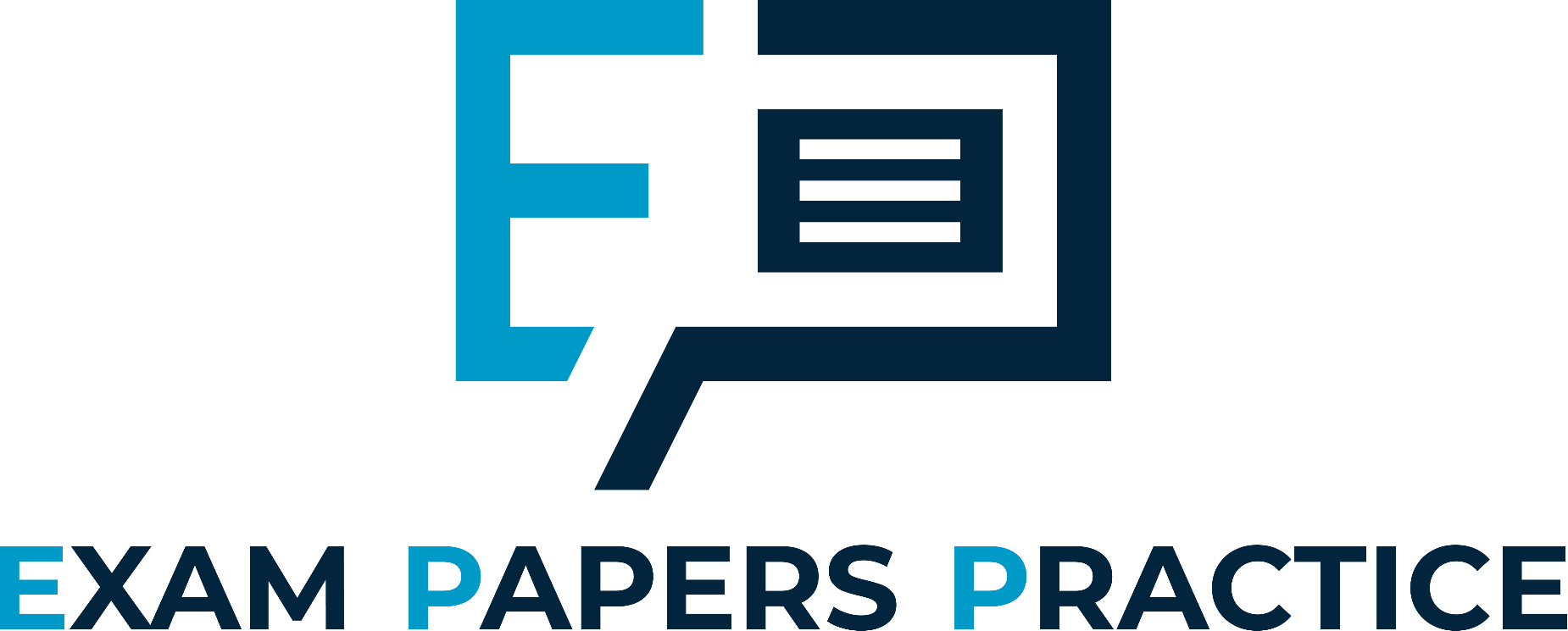 SHORT-TERM
LONG-TERM
For more help, please visit www.exampaperspractice.co.uk
© 2025 Exams Papers Practice. All Rights Reserved
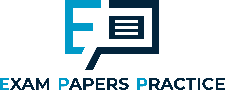 Practical example (Basketball lay-up)
A player has just received the ball near to the basket
Input – The information received could include: the position of defenders/team-mates. The player sees that no defenders are blocking his route to the basket.
Decision making – Based on this information, the player decides that the best option is to lay-up. 
Output – Player performs the lay-up and scores.
Feedback – The player receives feedback; (visual – they see that they scored, hearing/auditory – they crowd cheered and the coach congratulated the player, sensory – it felt right when the ball left the hand). 
This feedback tells the player that their decision was successful. As a result they will be more likely to make the same decision next time. 
If they practice this skill many times, the feedback they receive will be stored in their LTM, helping them to make better and faster decisions in the future. If they don’t practice, the information will only be stored in the STM and will quickly be forgotten.
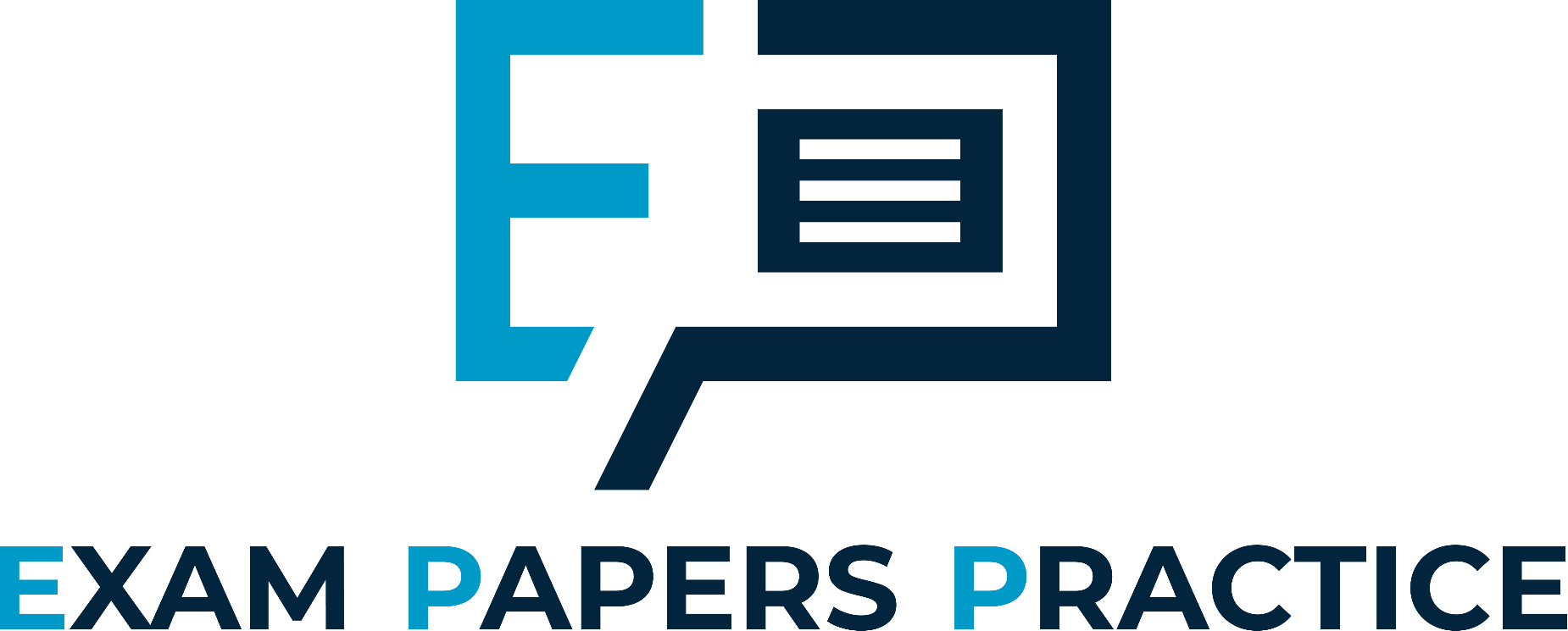 For more help, please visit www.exampaperspractice.co.uk
© 2025 Exams Papers Practice. All Rights Reserved
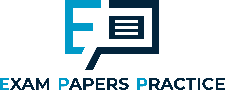 Recap
Think about the situation the player is in and answer the questions below:

(George Ford – England Rugby)
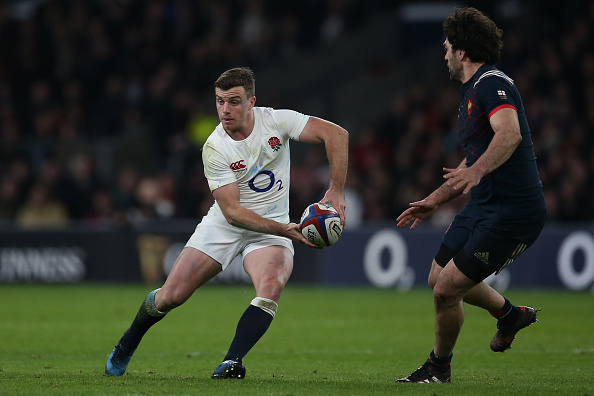 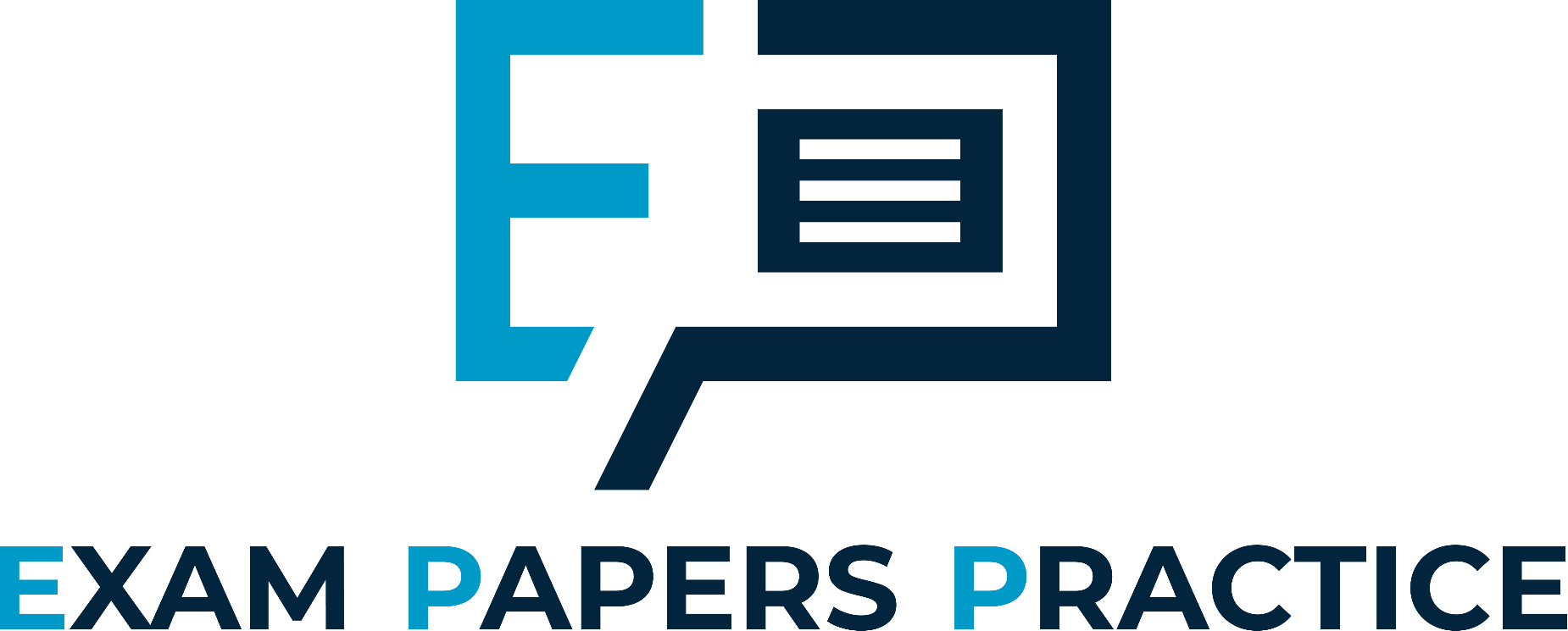 Can you explain:
1) Input - What sort of information is the player receiving?
2) Decision making – What are his options?
3) Other than the input, what might influence the decision he makes?
4) What will he receive once the skill is complete?
5) How might the outcome influence his future decisions?
For more help, please visit www.exampaperspractice.co.uk
© 2025 Exams Papers Practice. All Rights Reserved
Limited-channel capacity
“the idea that our brains can only process a certain amount of information at once; too much information results in overload”

So if we try to do more than one thing at once, our performance suffers as the brain struggles to process all the information
(Too much information processing will cause overload and confusion)
This is known as limited channel capacity
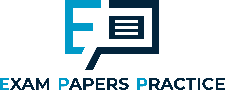 Limited-channel capacity
Q – What information do the boxers need to process?
Q – Could this be an example of LCC in action?
Q – What might the final outcome be?
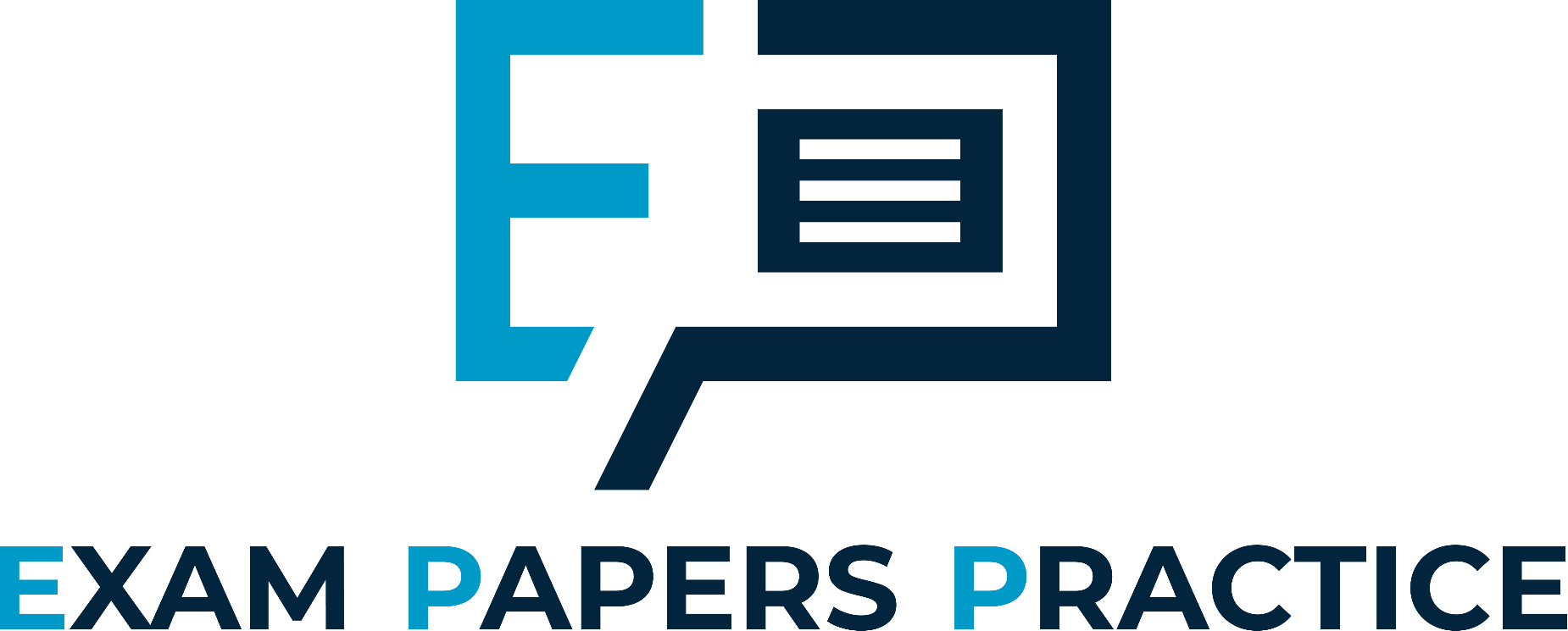 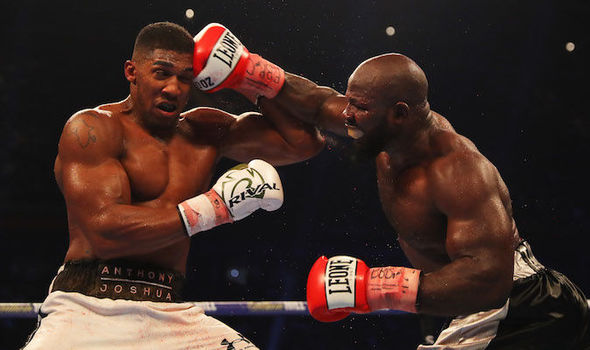 Anthony Joshua and Carlos Takam
For more help, please visit www.exampaperspractice.co.uk
© 2025 Exams Papers Practice. All Rights Reserved
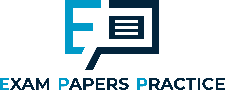 Single-channel and multi-channel hypotheses
Single channel hypothesis – 
The performer can only process one piece of information at a time
Until one has been dealt with, another cannot be acted upon
Can you provide an example to illustrate this? 
Multi-channel hypothesis – 
The brain has several channels, each dedicated to a different task
Visual information may be processed in one channel
Verbal information may be process through another
Performance suffers only if a channel gets overloaded (e.g. too much verbal information)
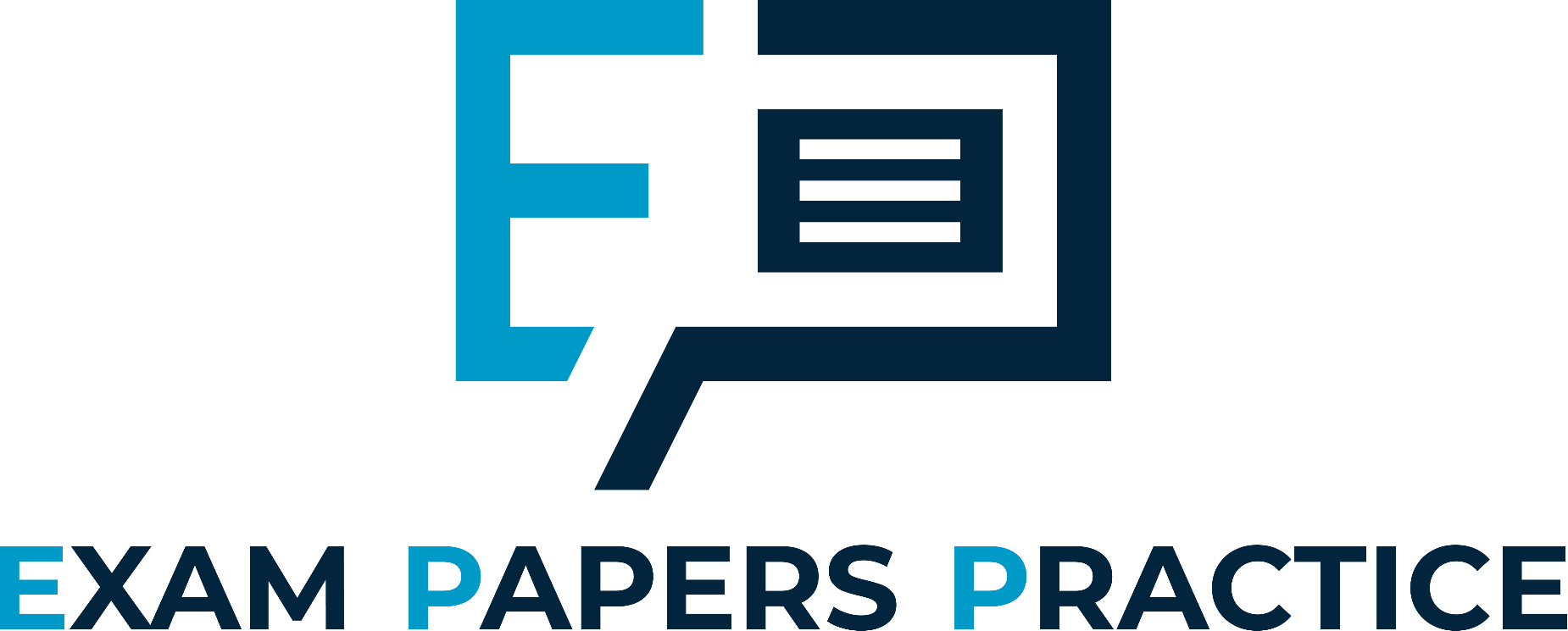 For more help, please visit www.exampaperspractice.co.uk
© 2025 Exams Papers Practice. All Rights Reserved
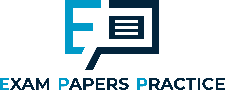 Chapter 8
Skills and skill acquisition
Skill acquisition and psychology
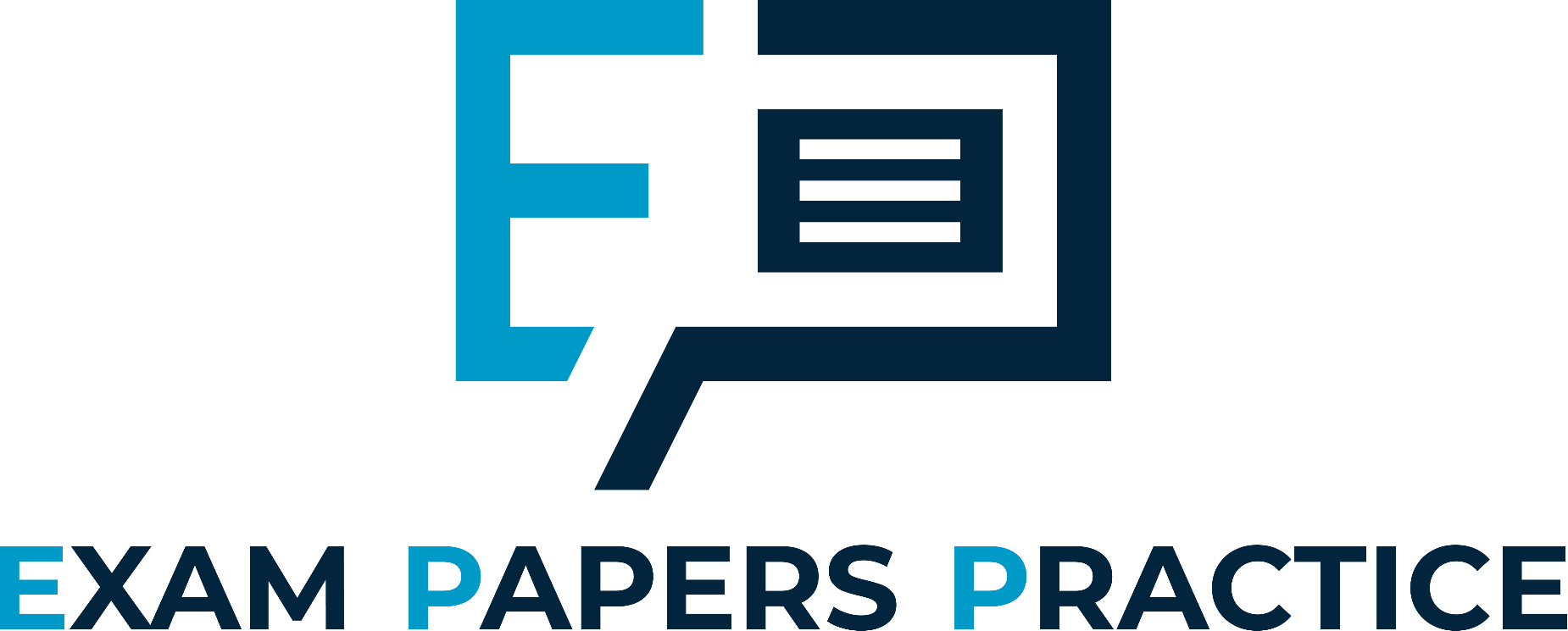 8.5 The stages of learning
Learning objectives
 1) Outline the three stages of learning: cognitive, associative,
      autonomous
 2) Describe the characteristics of a performer at each stage of
      learning
 3) Apply these characteristics to a physical activity
For more help, please visit www.exampaperspractice.co.uk
© 2025 Exams Papers Practice. All Rights Reserved
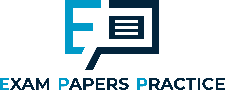 What you need to know
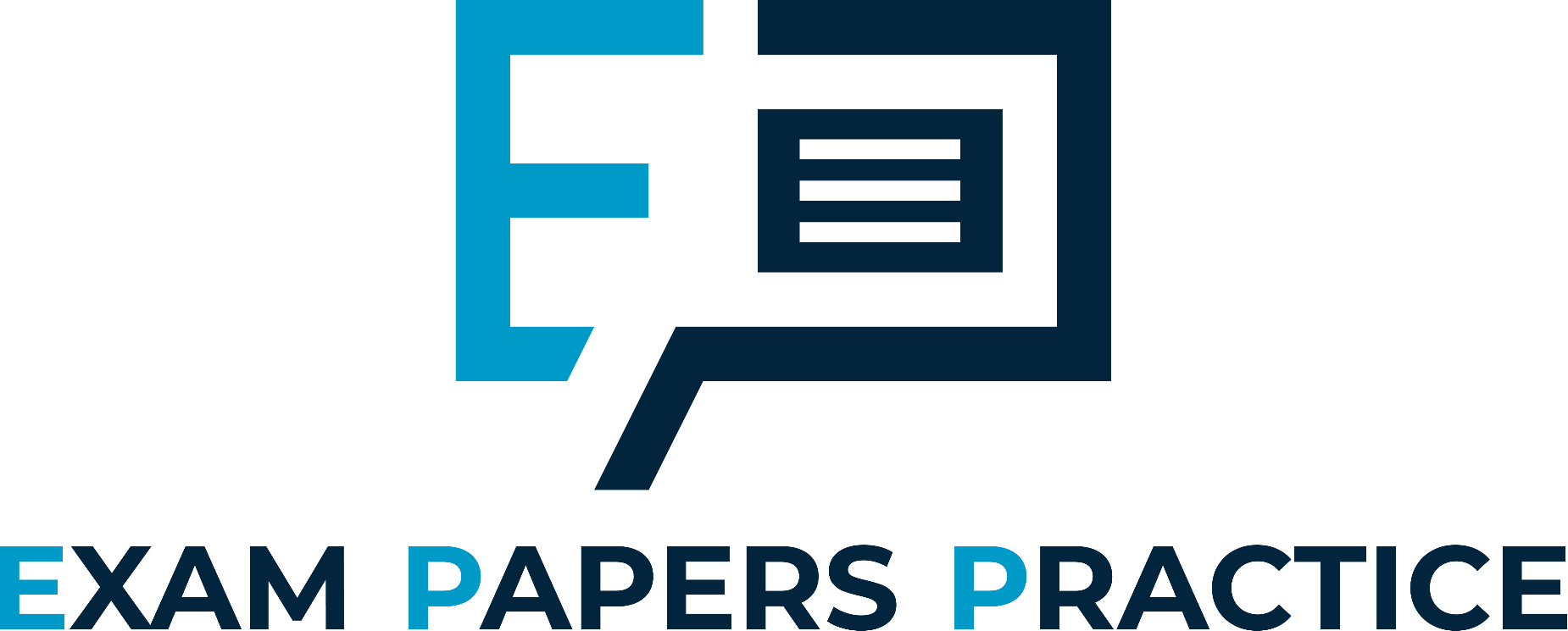 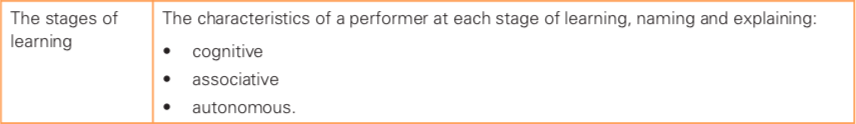 For more help, please visit www.exampaperspractice.co.uk
© 2025 Exams Papers Practice. All Rights Reserved
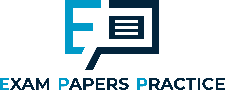 The stages of learning
How does a performer learn a skill or develop from a beginner to a skilled performer?
When learning any skill there are three stages to learning…
1 – Cognitive stage
2 – Associative stage
3 – Autonomous stage
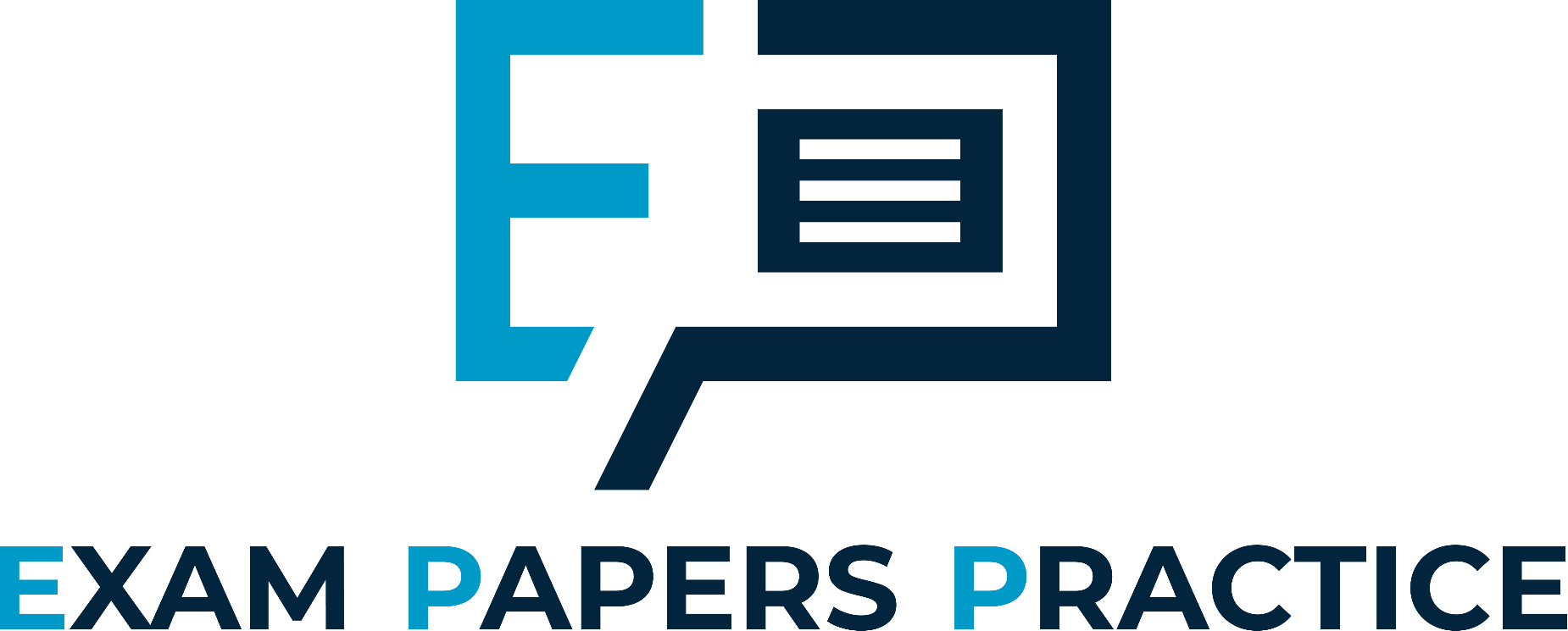 For more help, please visit www.exampaperspractice.co.uk
© 2025 Exams Papers Practice. All Rights Reserved
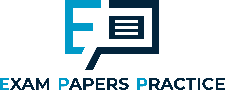 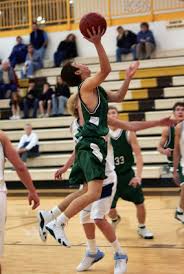 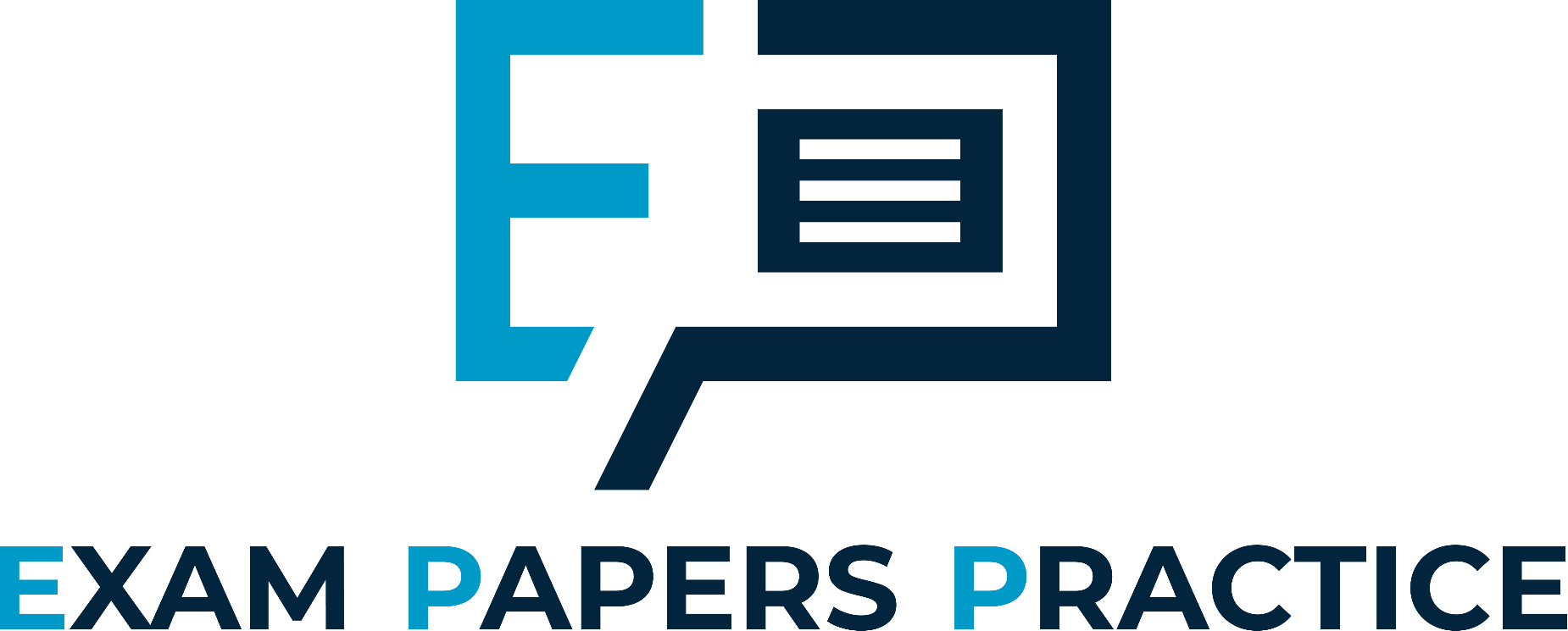 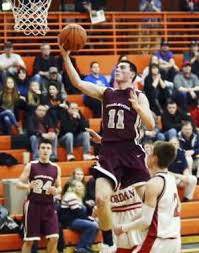 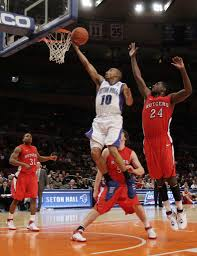 For more help, please visit www.exampaperspractice.co.uk
© 2025 Exams Papers Practice. All Rights Reserved
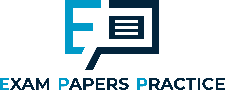 The stages of learning
The stages of learning form a continuum
You gradually progress from one end to the other as your skill level develops
You may sometimes need to move back a stage
E.g. If you find you are using the incorrect technique and need to ‘re-learn’ the correct one
Cognitive stage
Associative stage
Autonomous stage
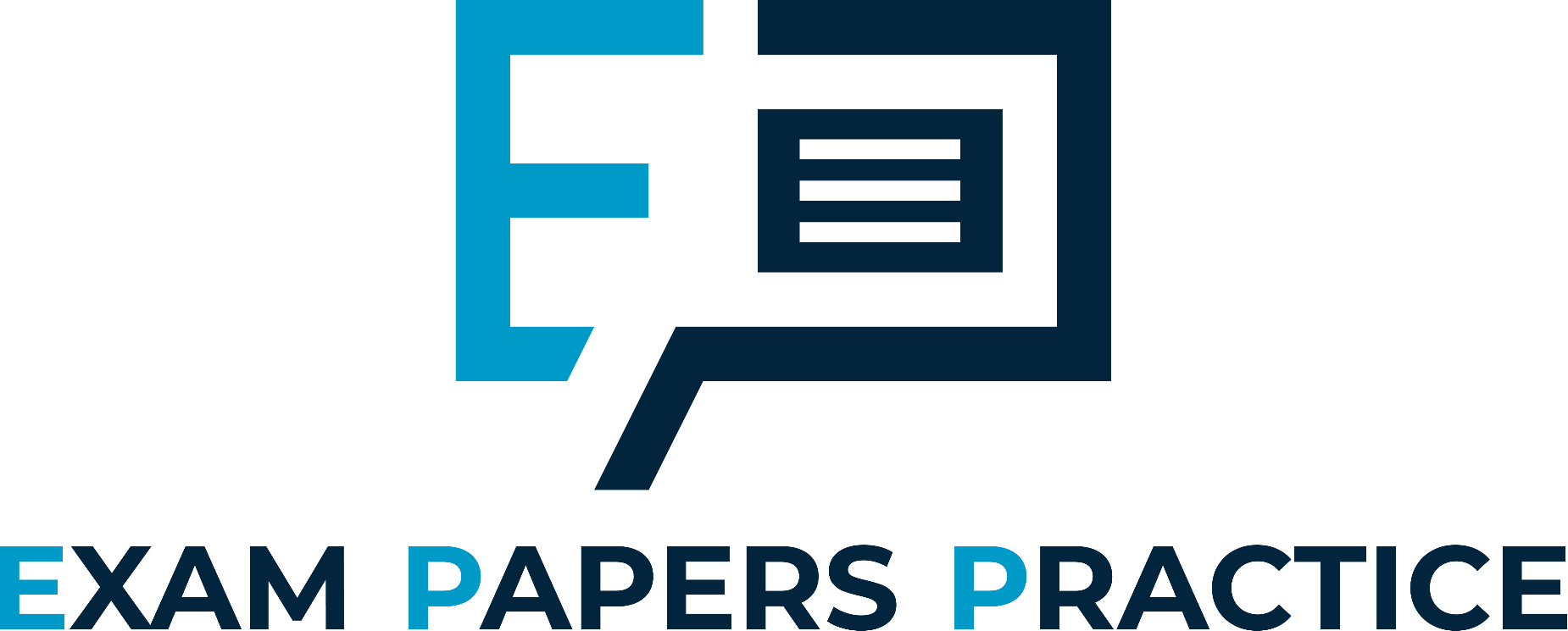 For more help, please visit www.exampaperspractice.co.uk
© 2025 Exams Papers Practice. All Rights Reserved
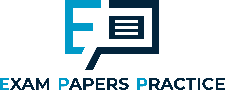 How to learn a skill during each stage
Task – Copy and complete the table (page 160 of the Cambridge GCSE text-book) for a player learning to serve in Tennis
You could use a different sport/skill if you choose
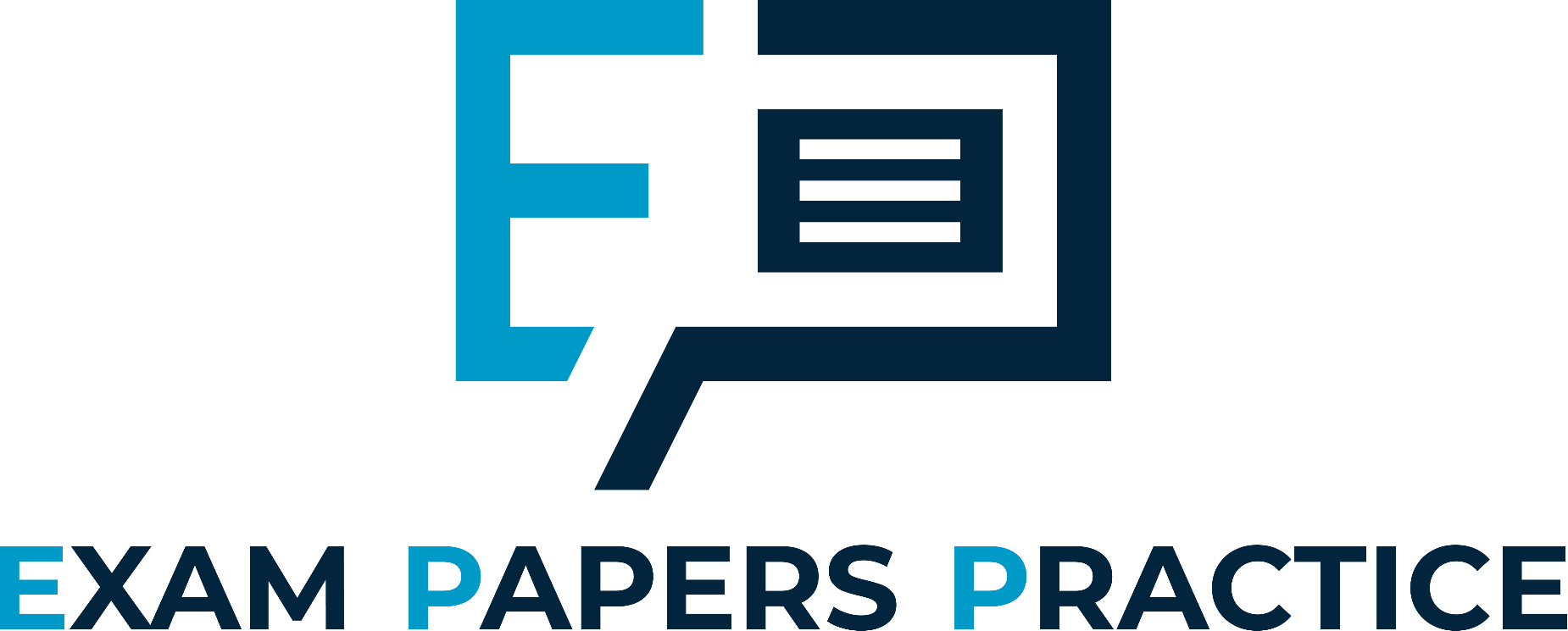 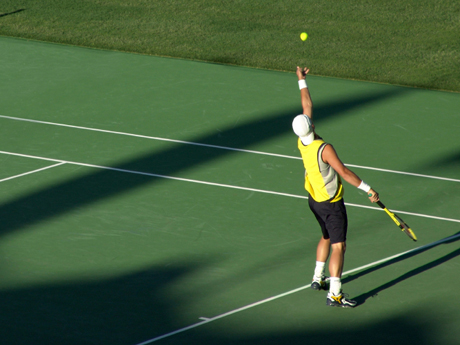 …or move to the next slide to see a worked example (basketball lay-up)
For more help, please visit www.exampaperspractice.co.uk
© 2025 Exams Papers Practice. All Rights Reserved
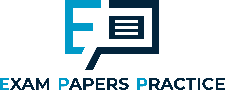 How to learn a skill during each stage – (cognitive stage)
Basketball – lay-up
- During this stage: 
You break down the skill into its’ subroutines 
Try to learn each subroutine
Make lots of mistakes and need coaching advice
Demonstrations are useful to show you how the skill should be performed
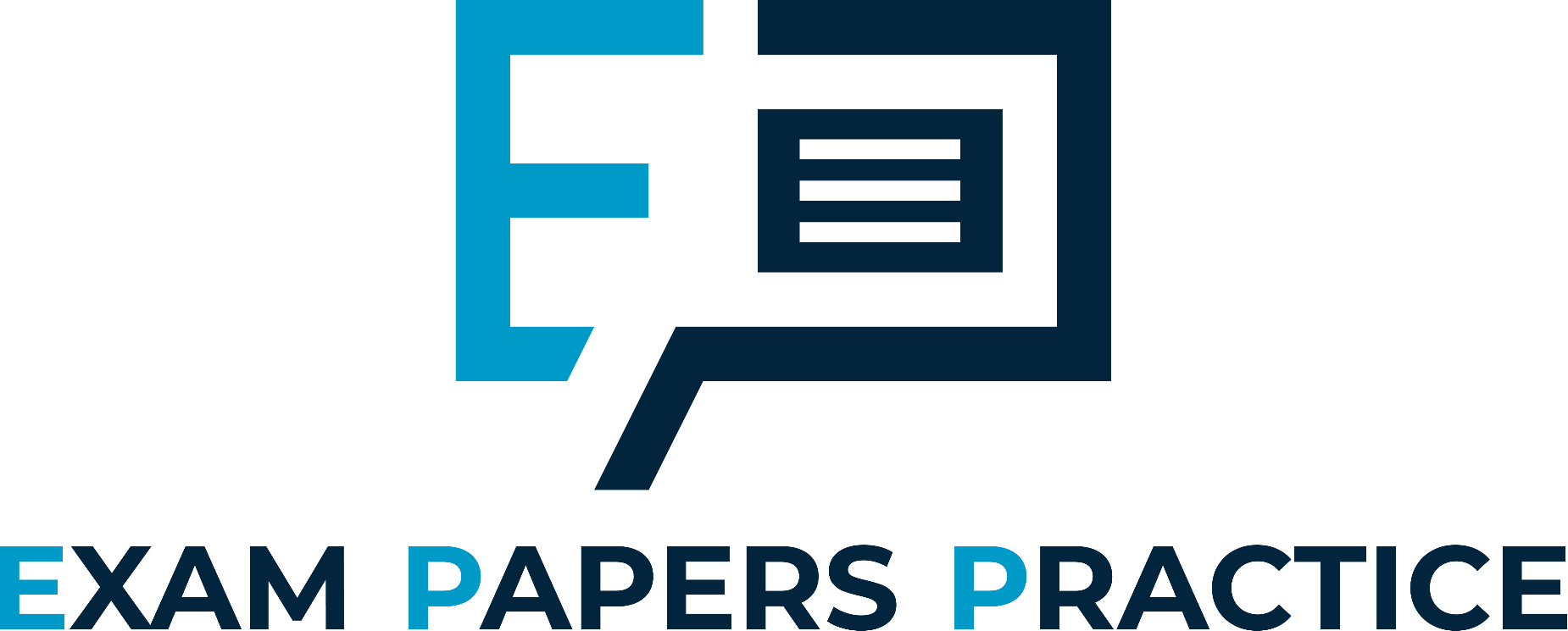 E.g:
Learning how to release the ball
Learning to hit the back-board in the correct place
Learning how to take two steps and take-off  etc…
For more help, please visit www.exampaperspractice.co.uk
© 2025 Exams Papers Practice. All Rights Reserved
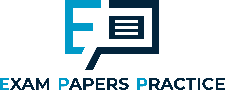 How to learn a skill during each stage – (associative stage)
Basketball – lay-up
During this stage:
You combine the subroutines of the skill
You practice, becoming more consistent
You may control/adapt the environment to help you focus on what you need to
You may start to try out more advanced techniques
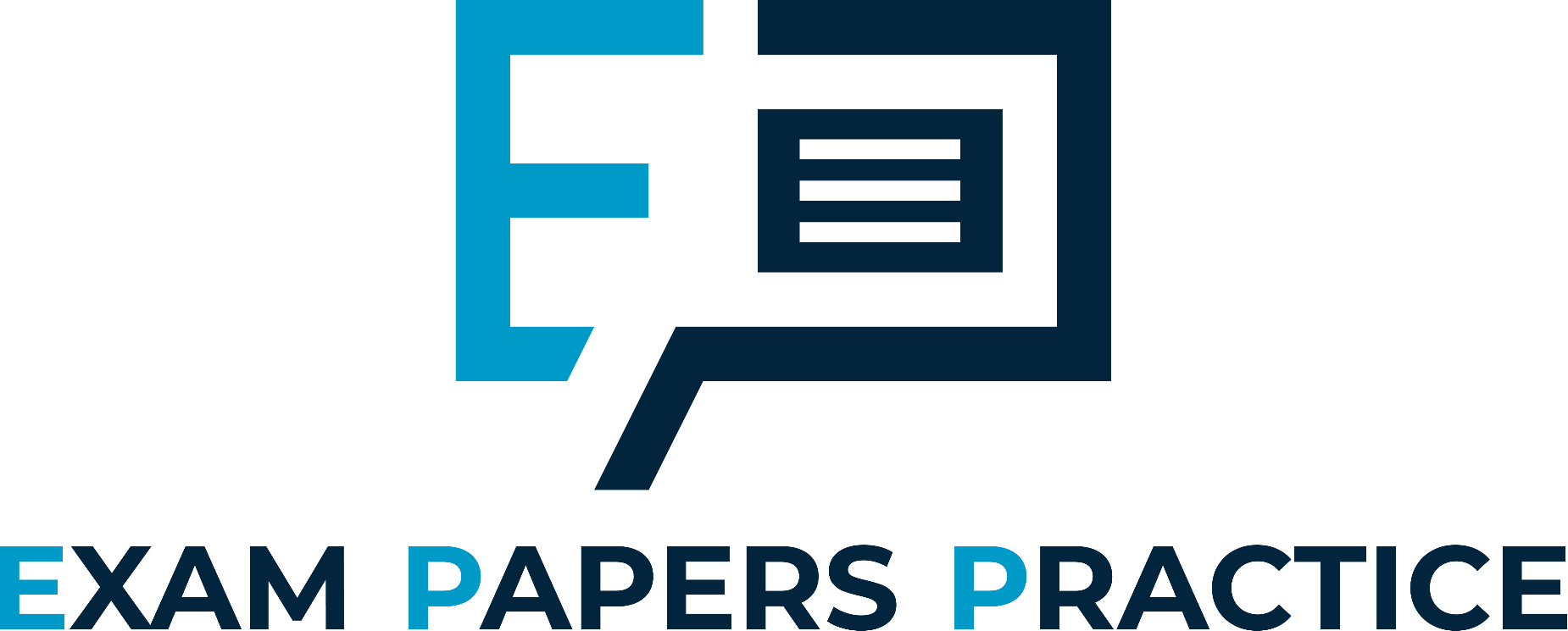 E.g:
Dribble up, take two steps, and shoot (combining the sub-routines)
Use of a static defender (controlling the environment)
Try varying spin off the back-board (trying more advanced skills/techniques)
For more help, please visit www.exampaperspractice.co.uk
© 2025 Exams Papers Practice. All Rights Reserved
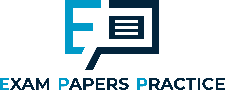 How to learn a skill during each stage – (autonomous stage)
Basketball – lay-up
During this stage: 
You can perform the skill without thinking about the technique you are using
You can use the skill in full games 
You know what went wrong when you make a mistake and can adapt
You perform the skill with accuracy, consistency and flair
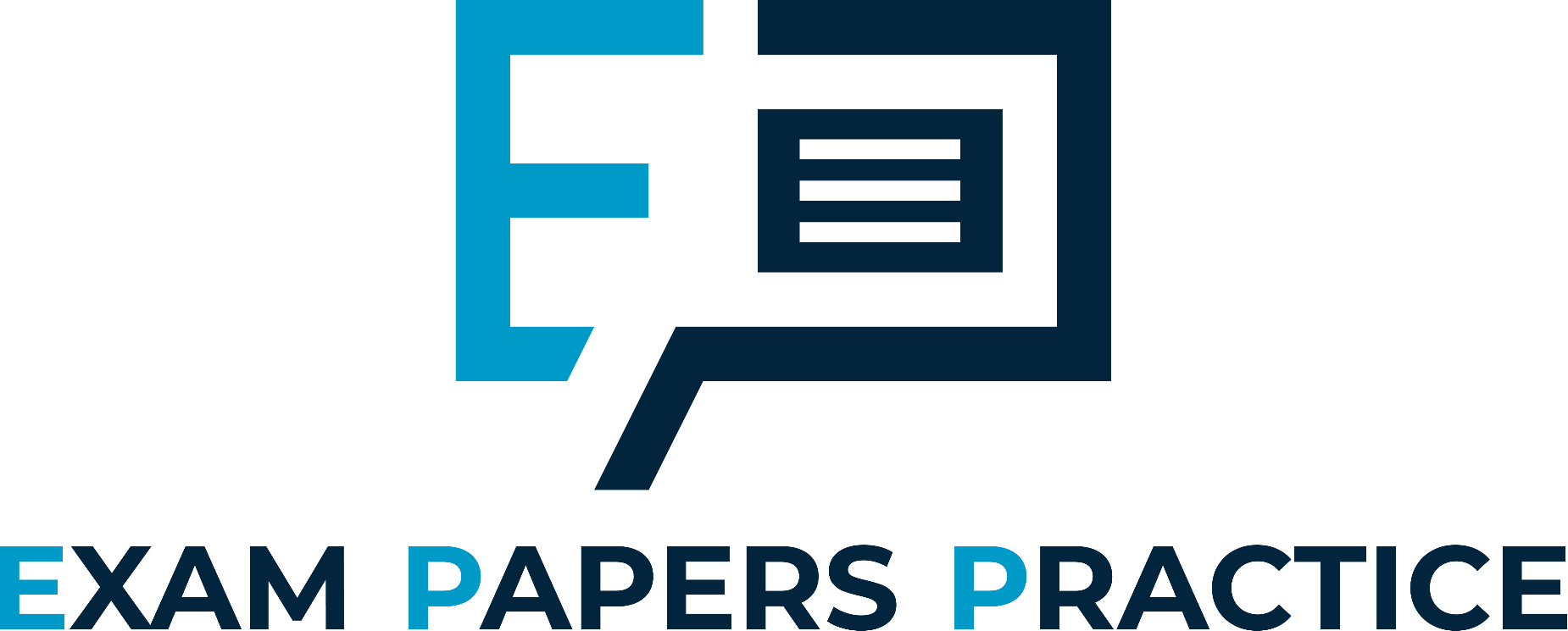 E.g:
Using the skill during competitive games…
 i.e. performing lay-ups in changing environments, with defenders present.
For more help, please visit www.exampaperspractice.co.uk
© 2025 Exams Papers Practice. All Rights Reserved
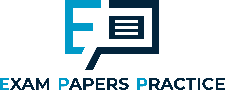 How to practice skills
Practice/rehearsal is essential for a skilled performance


There are many different ways of approaching the task of practice:
Whole practice
Part practice
Whole-part-whole practice
Fixed-variable practice

Make sure you understand each of these forms of practice
Can you remember the 6 components of a skilled performance?
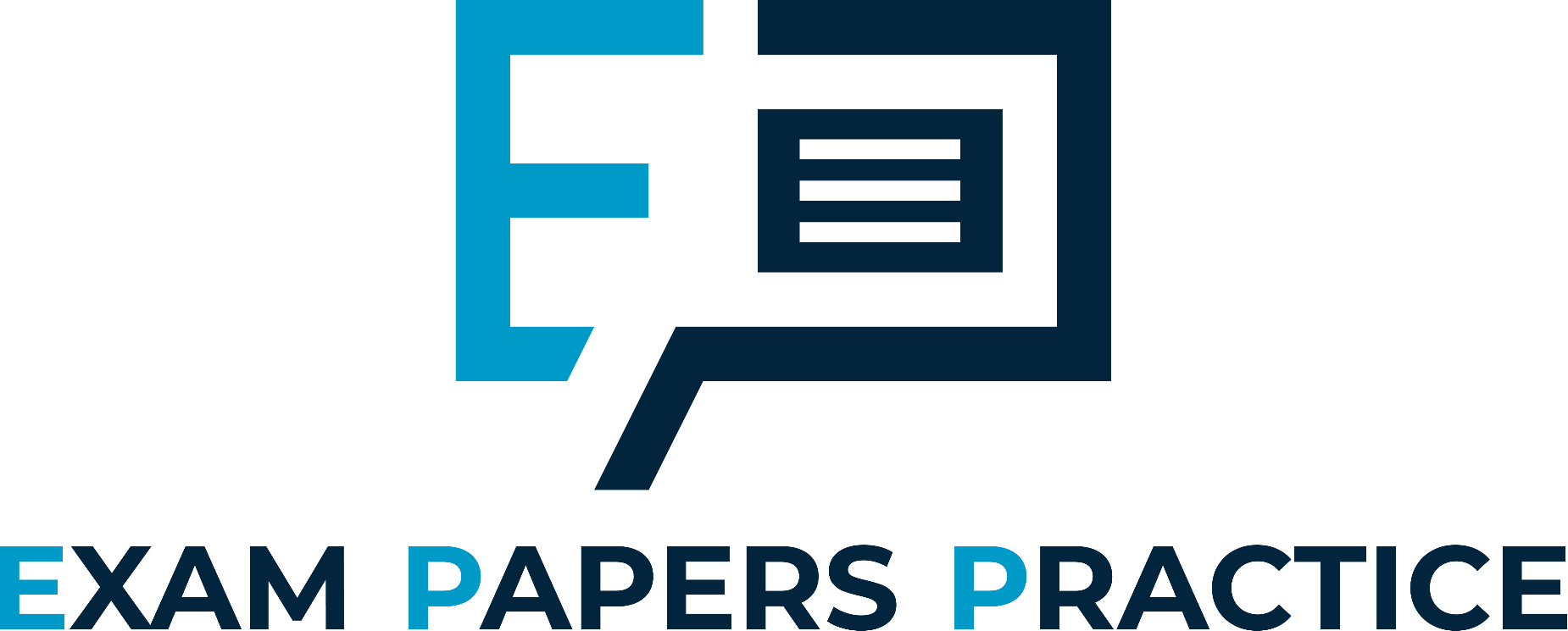 For more help, please visit www.exampaperspractice.co.uk
© 2025 Exams Papers Practice. All Rights Reserved
[Speaker Notes: The 6 components of a skilled performance = Accurate, consistent, fluent, coordinated, aesthetically pleasing, goal directed]
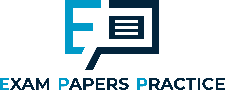 Practice all the different parts at once (the whole skill – e.g. A defensive shot in cricket)
Break down the skill into smaller parts (e.g. To learn the batting grip and footwork separately)
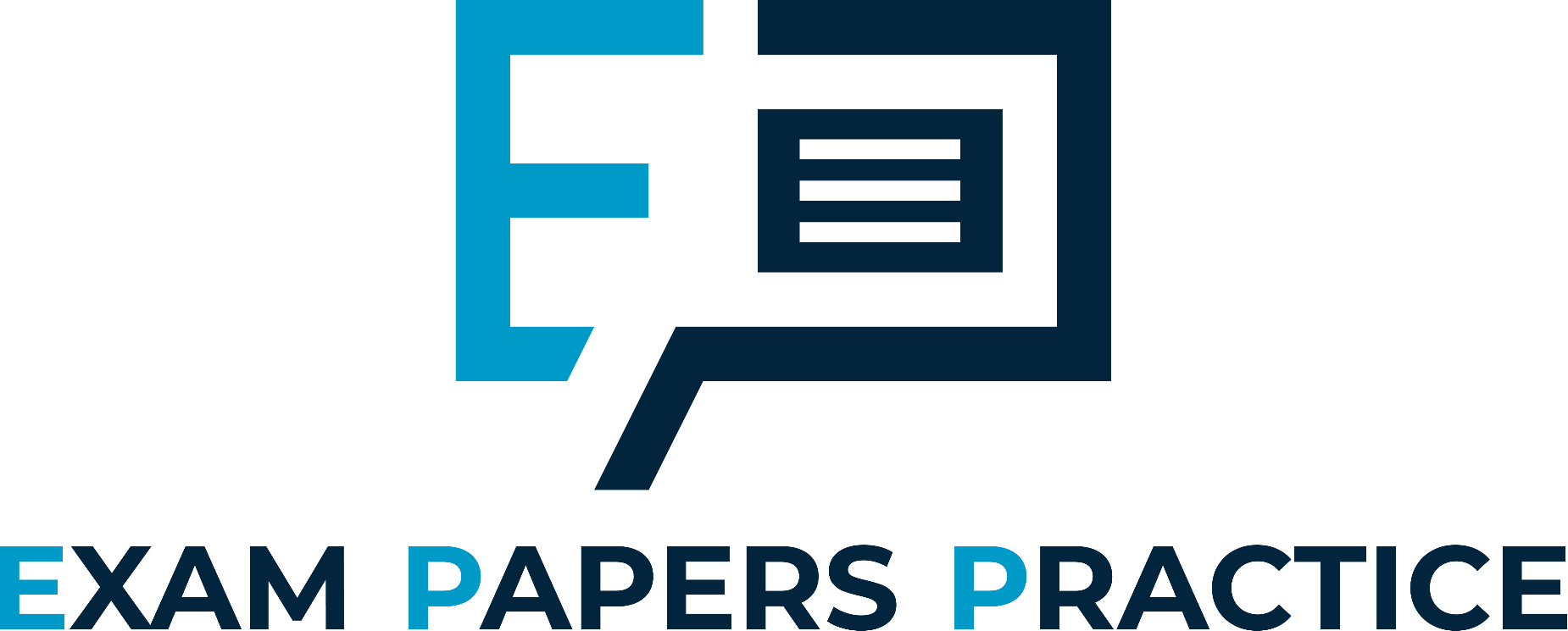 Repeat the technique in one situation over and over  again (this is known as a drill)
Repeat the technique in a range of different situations (in isolation or in competition)
For more help, please visit www.exampaperspractice.co.uk
© 2025 Exams Papers Practice. All Rights Reserved
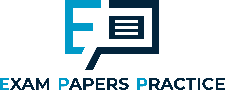 Practicing skills (example)
Whole-part-whole (swimming)
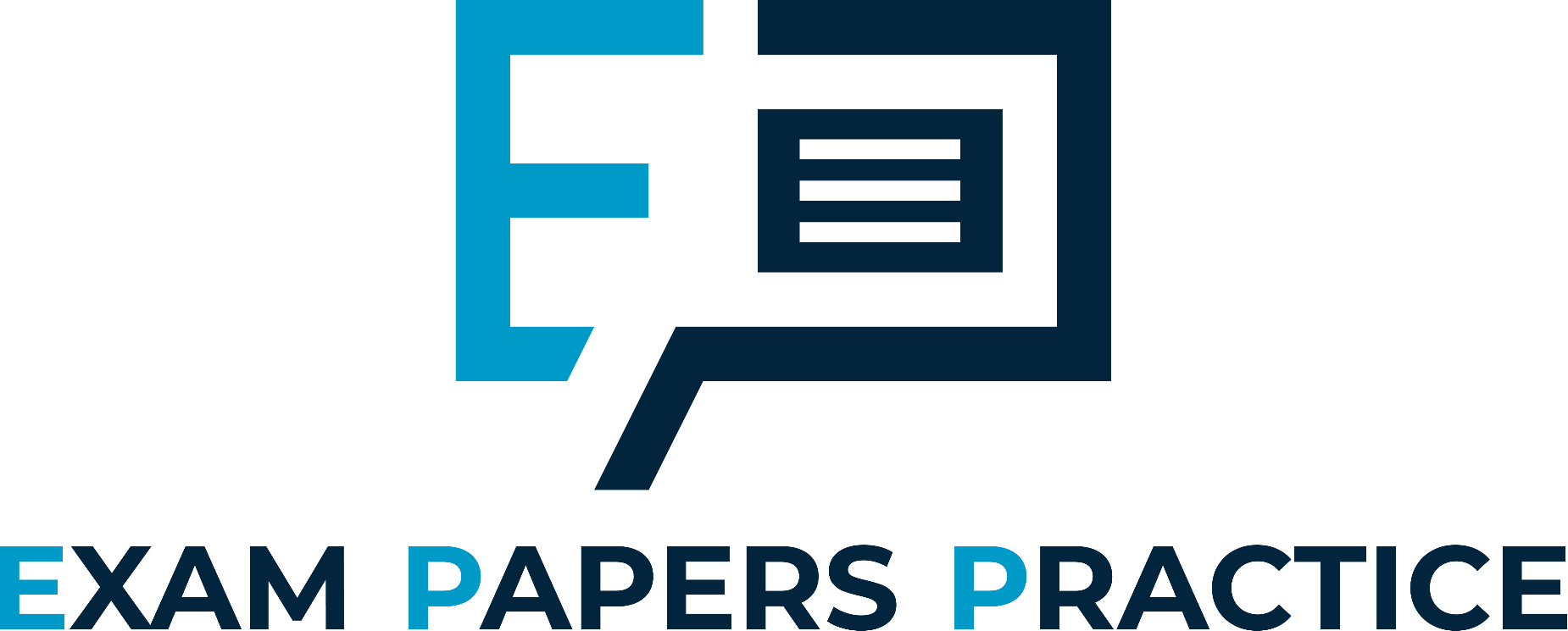 For more help, please visit www.exampaperspractice.co.uk
© 2025 Exams Papers Practice. All Rights Reserved
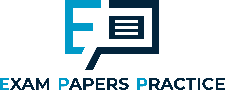 Practicing skills (example)
Whole-part-whole (badminton)
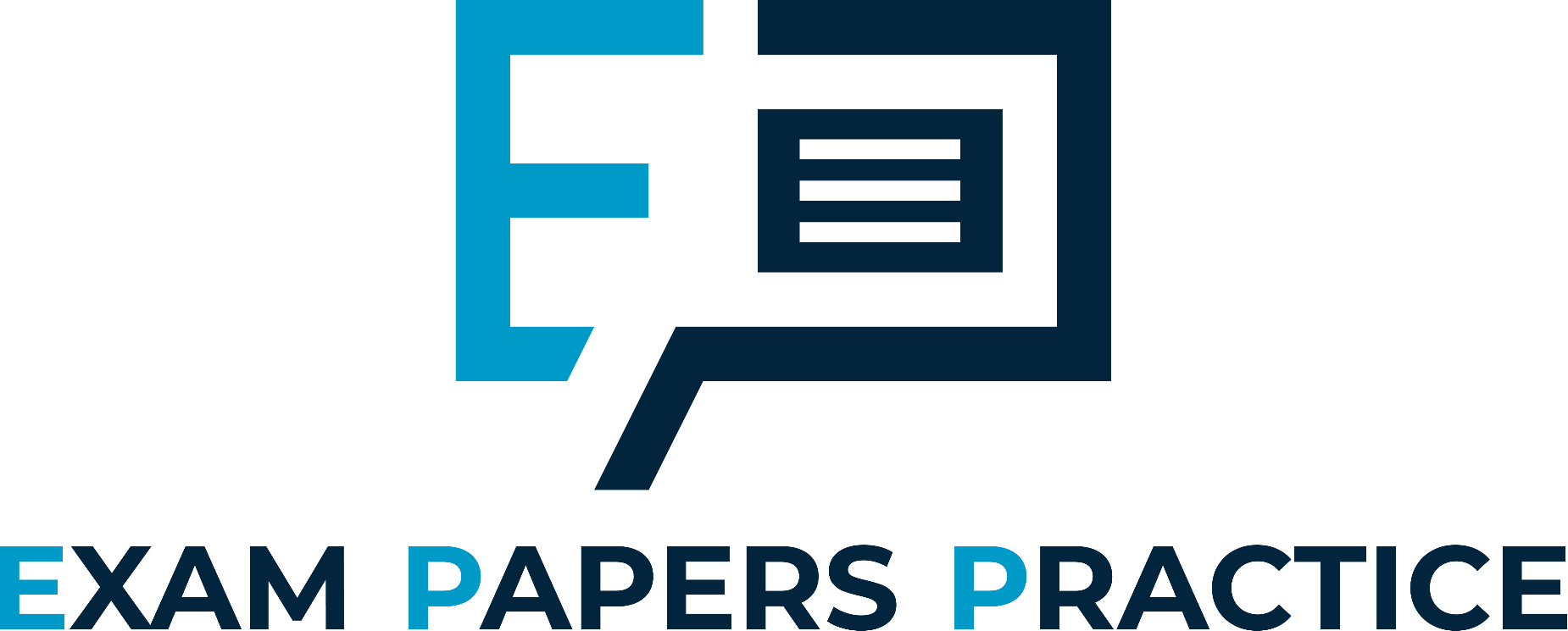 For more help, please visit www.exampaperspractice.co.uk
© 2025 Exams Papers Practice. All Rights Reserved
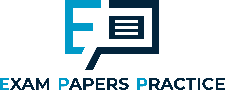 Chapter 8
Skills and skill acquisition
Skill acquisition and psychology
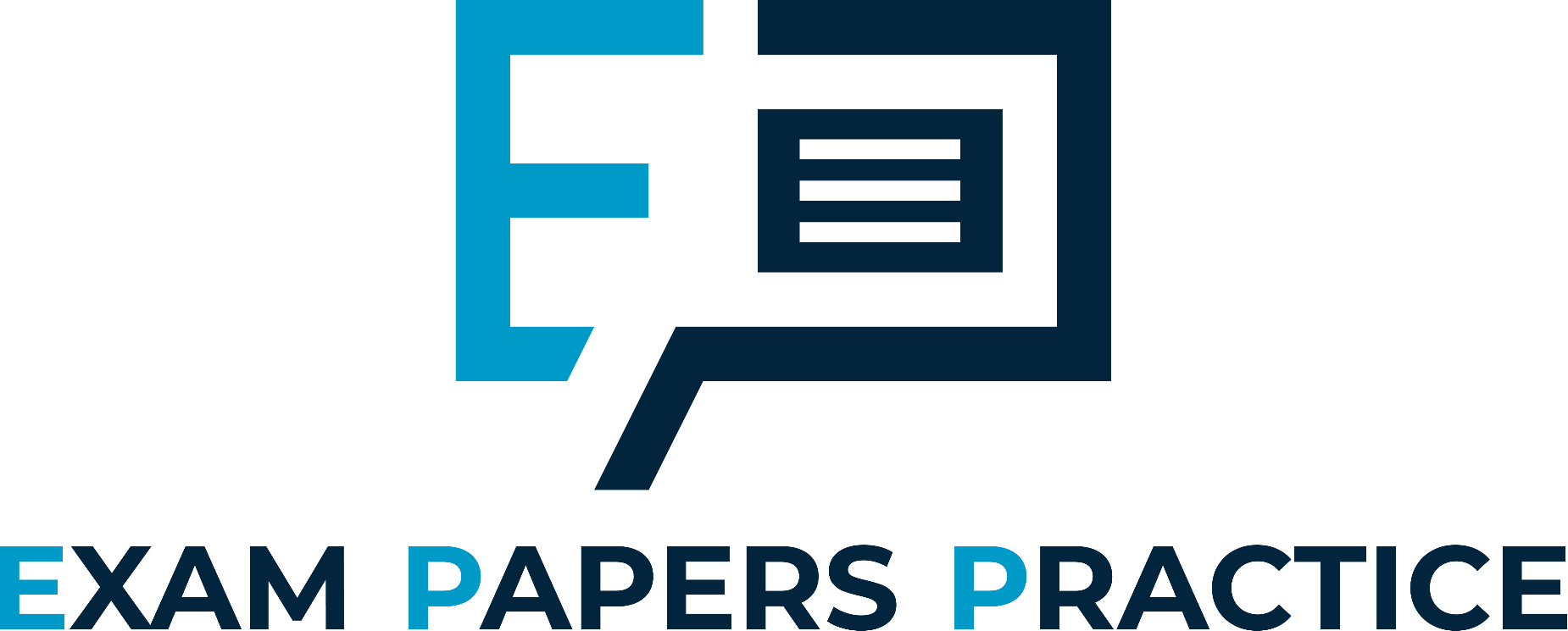 8.6 Feedback
Learning objectives
 1) Identify and outline the four different types of feedback 
 2) Explain how each type of feedback links to the stages of learning
      and can be given to performers at different levels
 3) Explain the importance of receiving good feedback and the
      impact it can have on performance
For more help, please visit www.exampaperspractice.co.uk
© 2025 Exams Papers Practice. All Rights Reserved
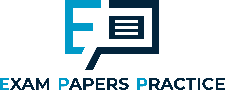 What you need to know
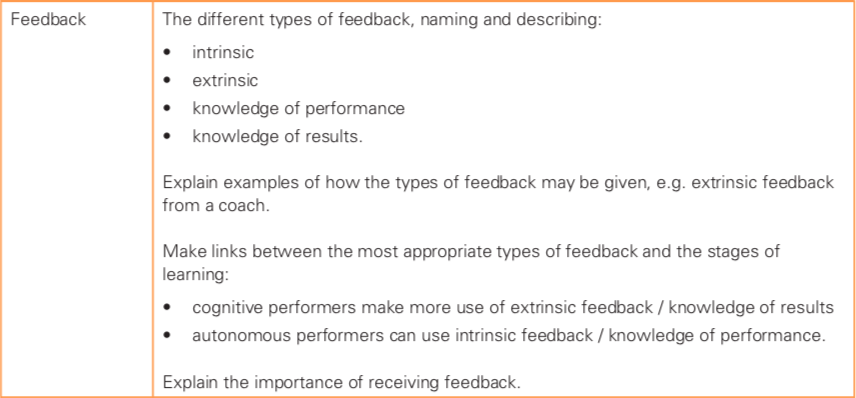 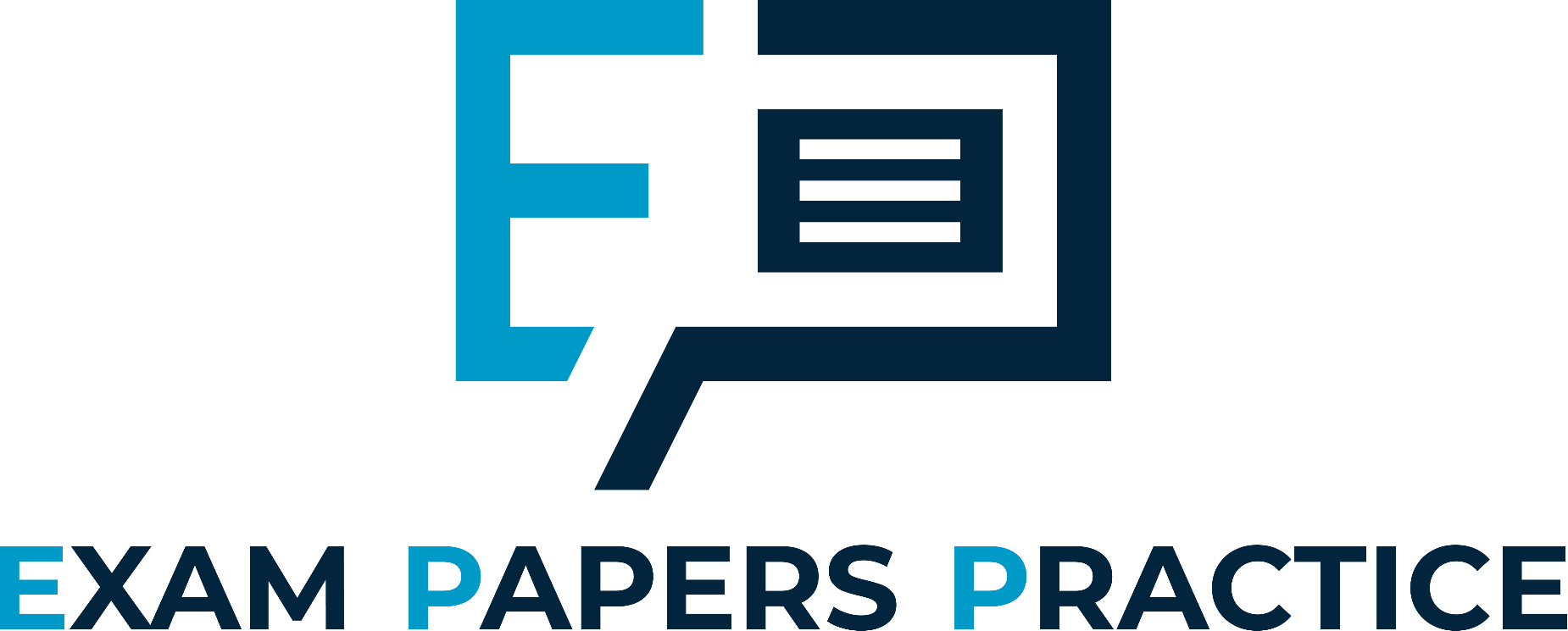 For more help, please visit www.exampaperspractice.co.uk
© 2025 Exams Papers Practice. All Rights Reserved
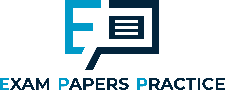 Feedback
This topic relates to the final stage of the information processing model
Feedback
“The information that a performer receives about their performance”

Question – Give reasons why feedback is important when learning or developing a skill (4)
Identifies strengths so they can be built on
Identifies weaknesses to work on
Stops mistakes being repeated
See if extra training or practice is needed
Set goals or targets for improvement
Motivates performer/develops self-esteem
Allows comparison to the ideal performance
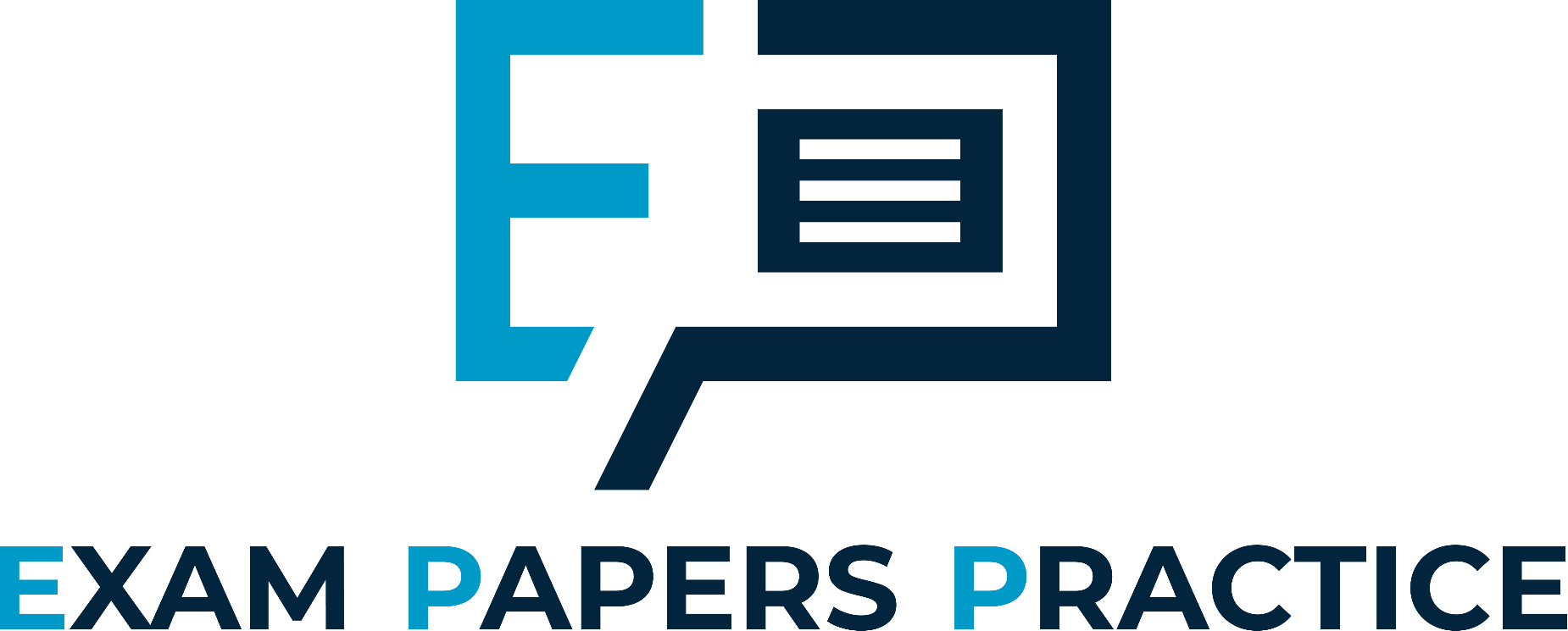 Without feedback you have nothing to compare your performance to – you may regress (get worse at a skill)
For more help, please visit www.exampaperspractice.co.uk
© 2025 Exams Papers Practice. All Rights Reserved
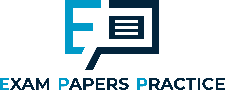 The feedback loop
You need to learn the stages of the feedback loop
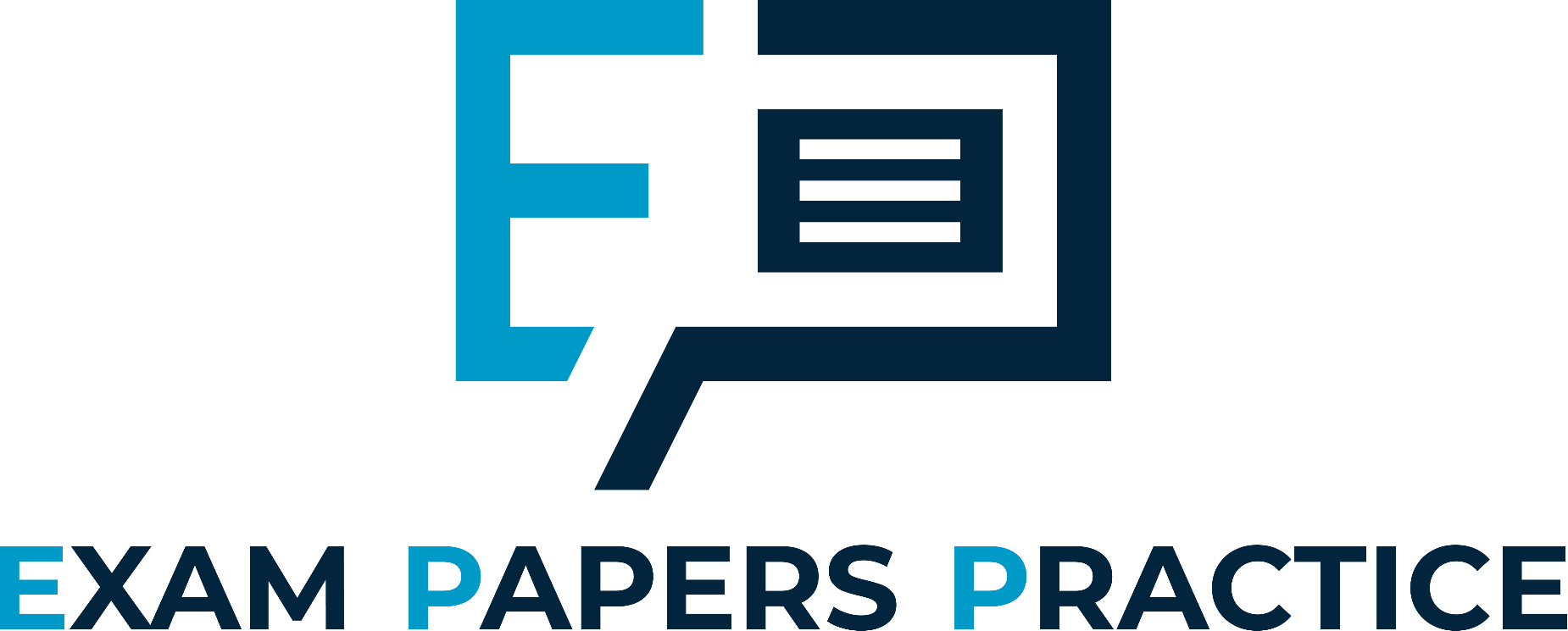 The diagram shows where feedback fits into the cycle of improving performances
Without feedback, it would be impossible to assess your performance and you wouldn’t know how to improve
For more help, please visit www.exampaperspractice.co.uk
© 2025 Exams Papers Practice. All Rights Reserved
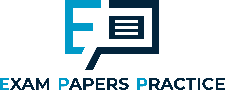 Types of feedback
Extrinsic
Information from an external source (coach, fans)
Intrinsic
Information from within (emotions, thoughts, feel of a movement)
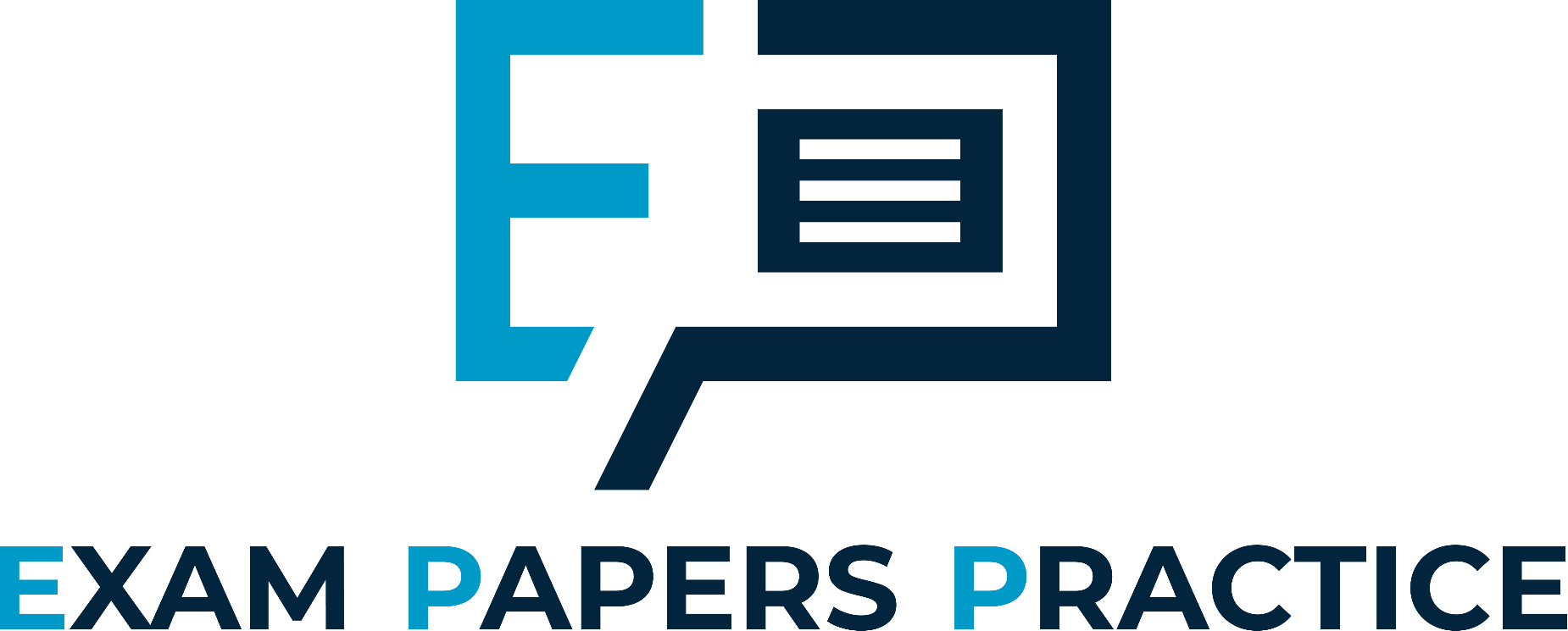 Which type of feedback is most suitable for athletes at the different stages of learning?
Extrinsic feedback –Important for those at the ‘cognitive stage’ of learning (beginners). 
As they are yet to develop a ‘feel’ for skills/techniques
Intrinsic feedback – Used by those at the ‘autonomous stage’ of learning (experts). 
As they are able to judge the quality of their performance and what needs to be improved through the ‘feel’ of a movement
For more help, please visit www.exampaperspractice.co.uk
© 2025 Exams Papers Practice. All Rights Reserved
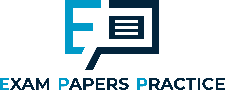 Identify the types of feedback taking place
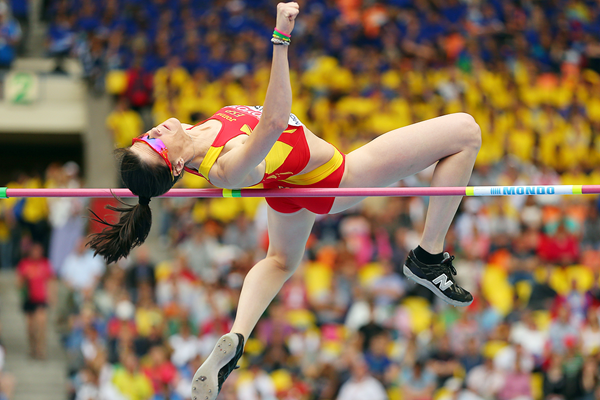 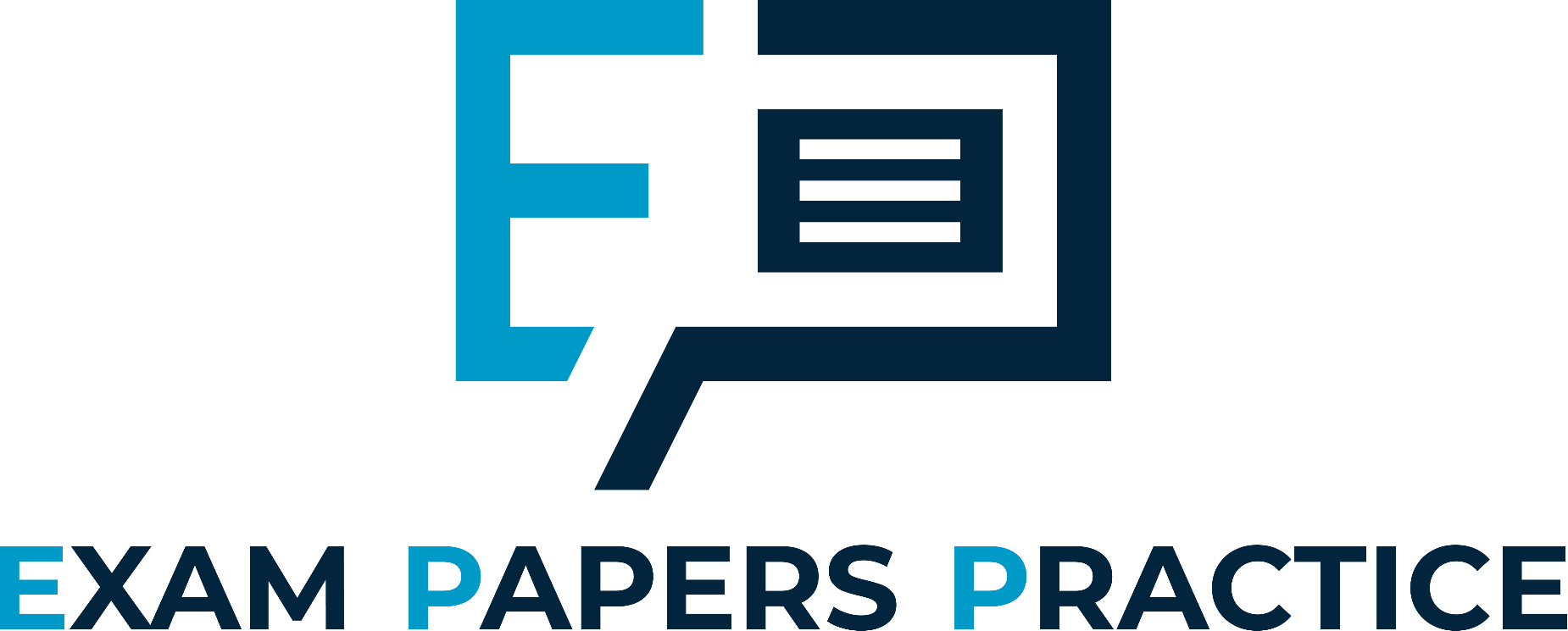 Spanish high jumper Ruth Beitia at the IAAF World Championships 2017 – receiving intrinsic feedback from the feel of the movement
For more help, please visit www.exampaperspractice.co.uk
© 2025 Exams Papers Practice. All Rights Reserved
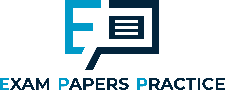 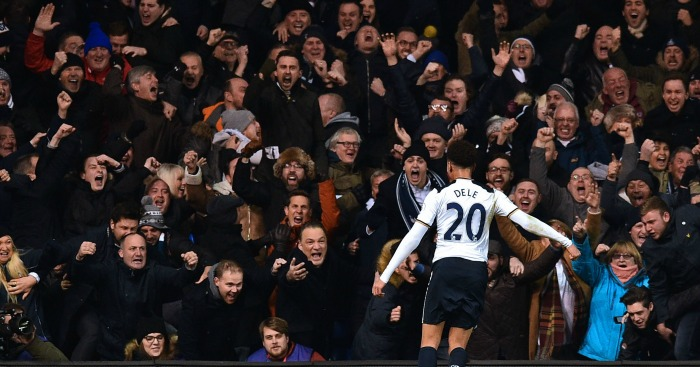 Dele Alli (Tottenham) receiving extrinsic feedback from supporters
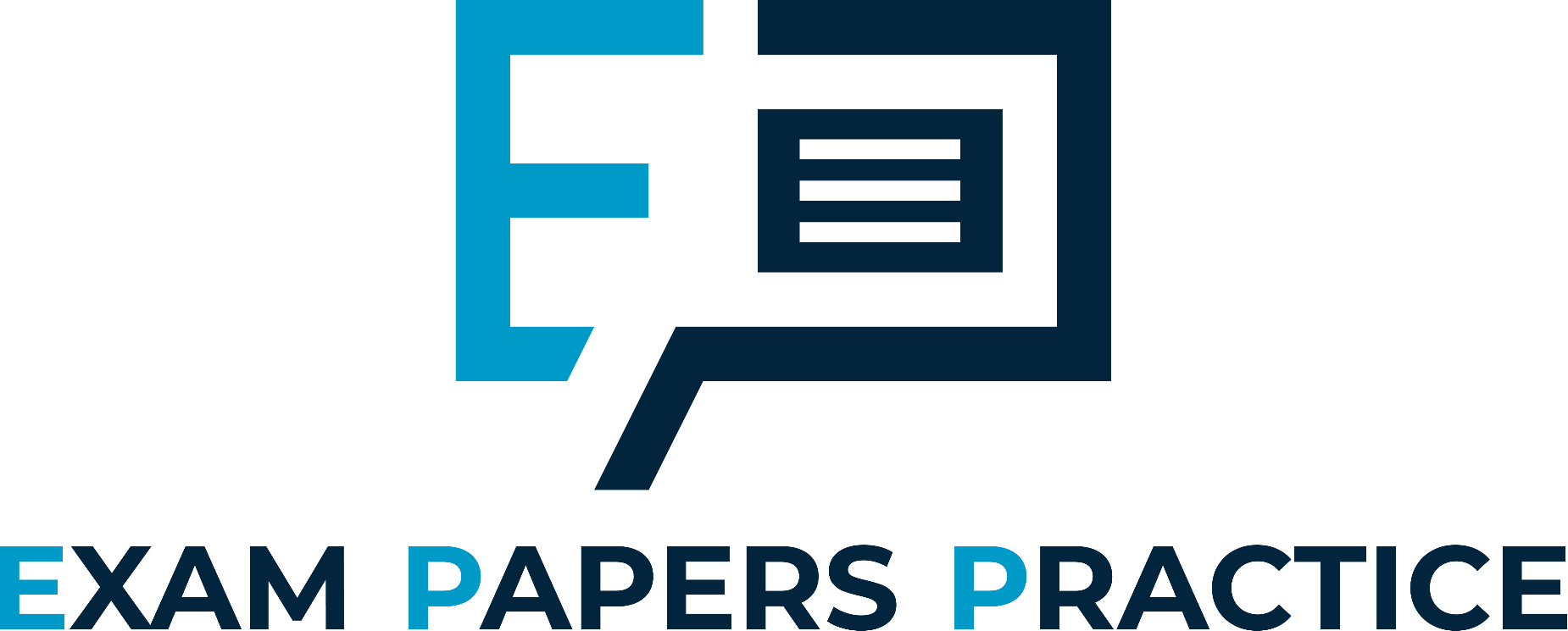 For more help, please visit www.exampaperspractice.co.uk
© 2025 Exams Papers Practice. All Rights Reserved
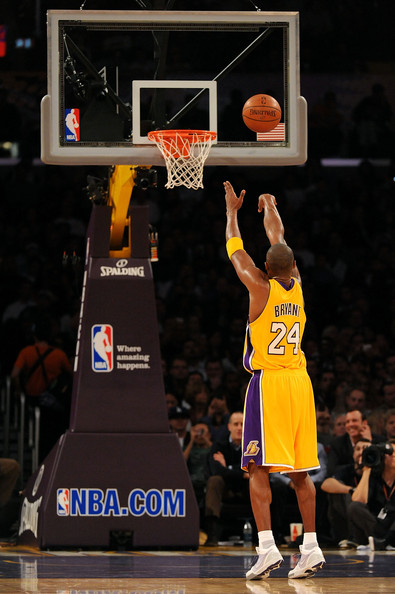 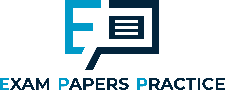 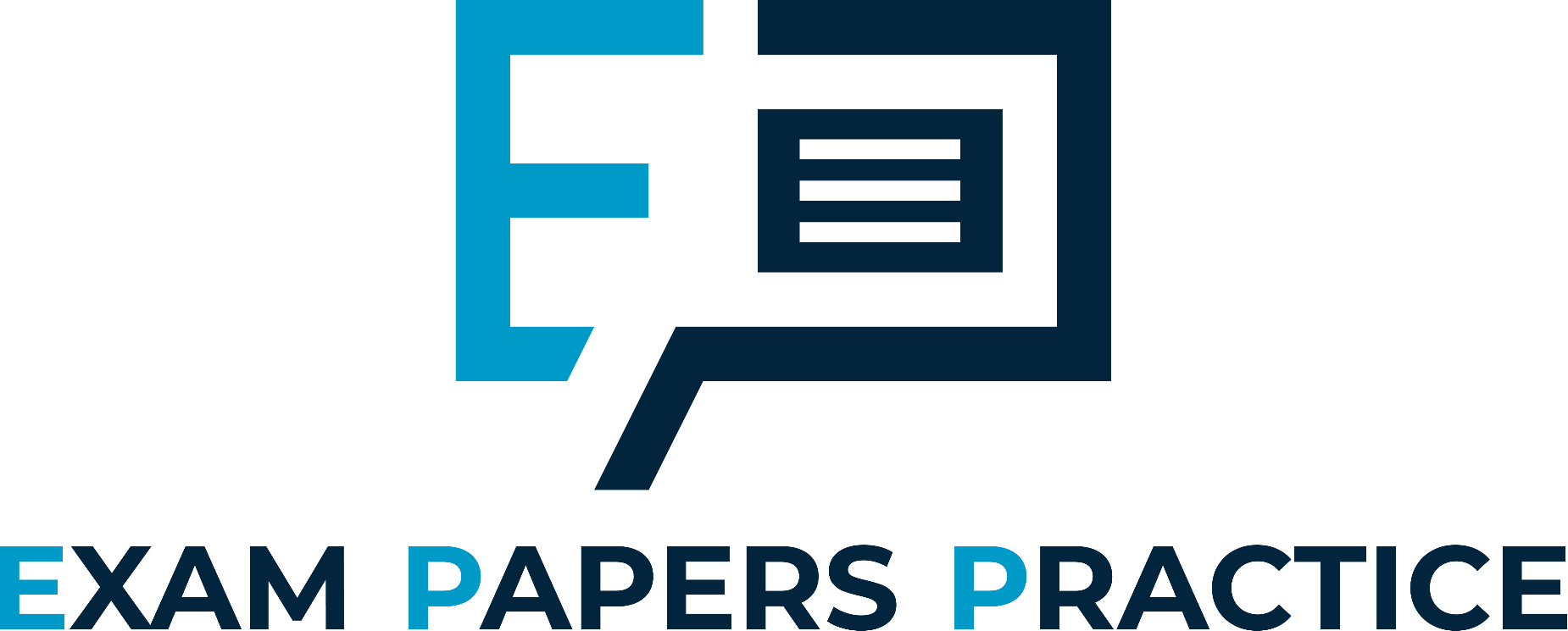 Kobe Bryant (former LA Lakers) receiving intrinsic feedback from the feel of the movement
For more help, please visit www.exampaperspractice.co.uk
© 2025 Exams Papers Practice. All Rights Reserved
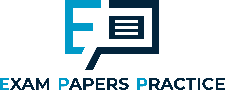 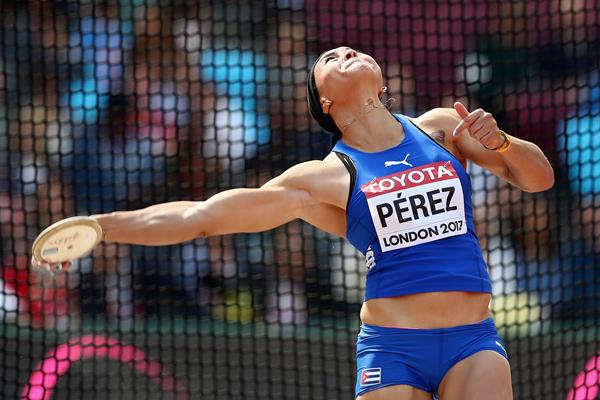 Yaime Perez in the 2017 IAAF World Championships receiving intrinsic feedback from the feel of the movement
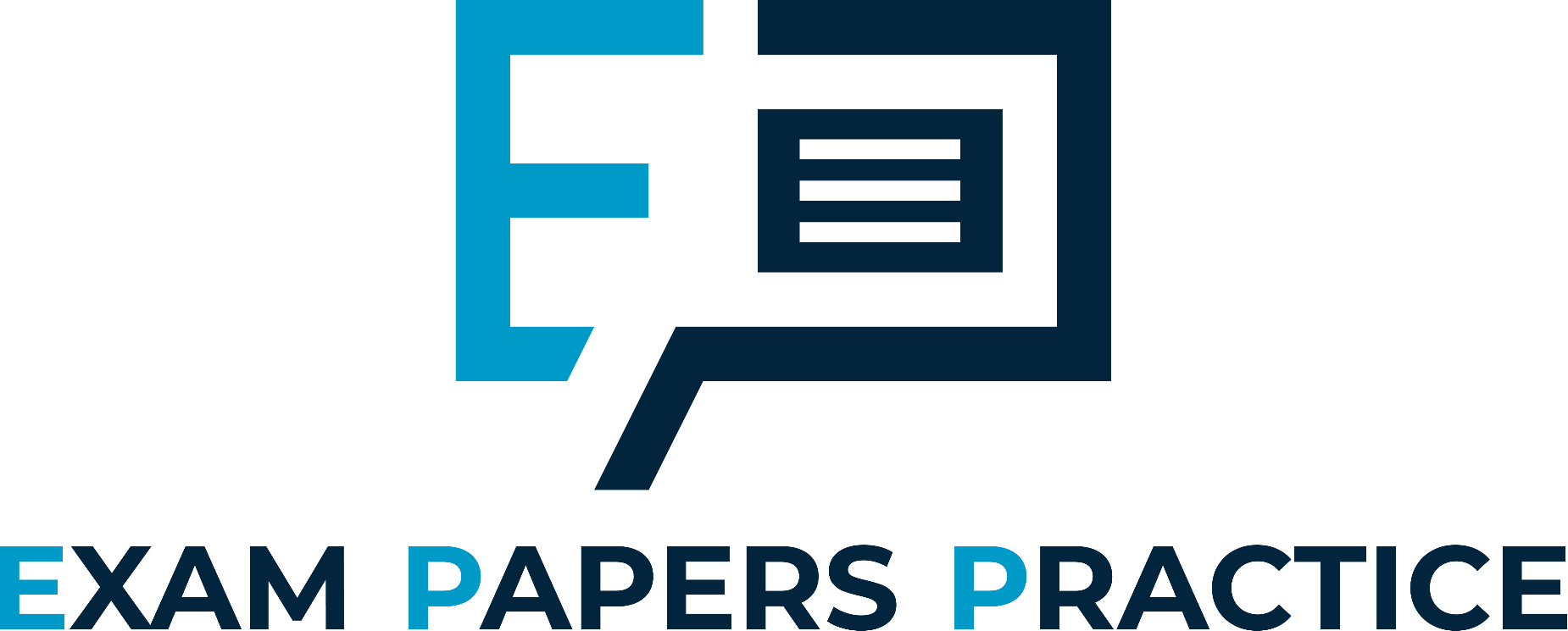 For more help, please visit www.exampaperspractice.co.uk
© 2025 Exams Papers Practice. All Rights Reserved
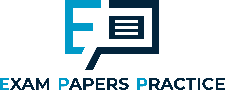 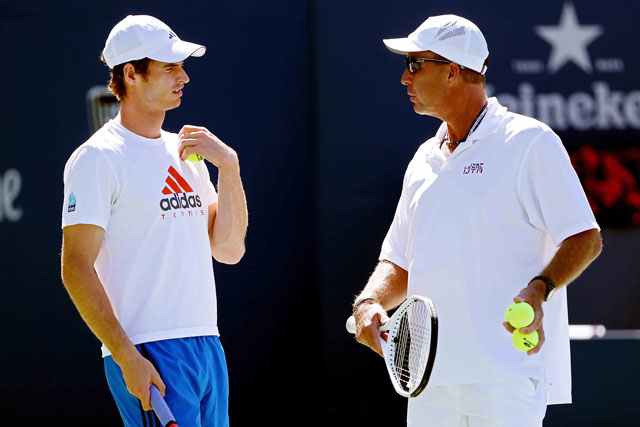 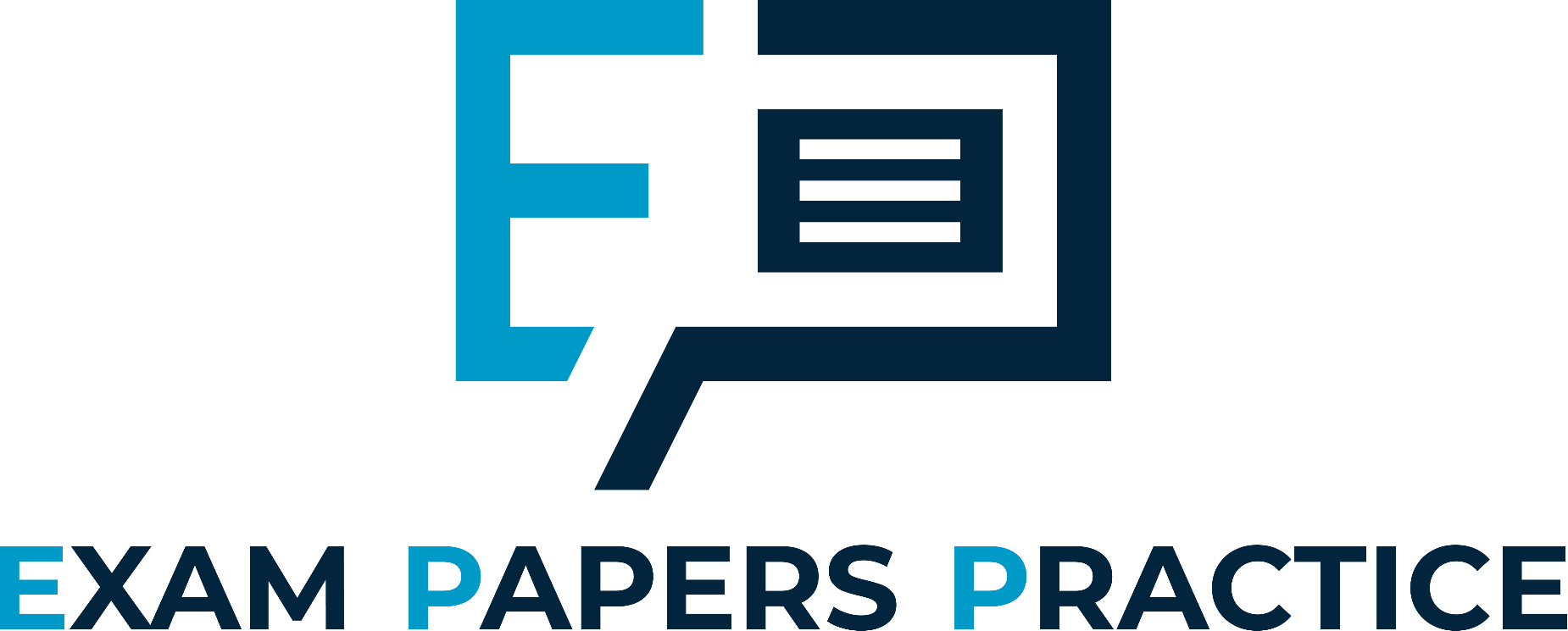 Andy Murray receiving extrinsic feedback from former coach Ivan Lendl
For more help, please visit www.exampaperspractice.co.uk
© 2025 Exams Papers Practice. All Rights Reserved
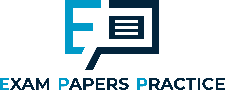 Types of feedback
Feedback can also come in the form of ‘knowledge of results’ and ‘knowledge of performance’
Knowledge of results
Knowing your score, time, distance or place in the race; this allows you to judge or measure how well you have done 
Knowledge of performance
Analysing quality of movement or use of techniques (e.g. whether landing following a gymnastics routine was clean)
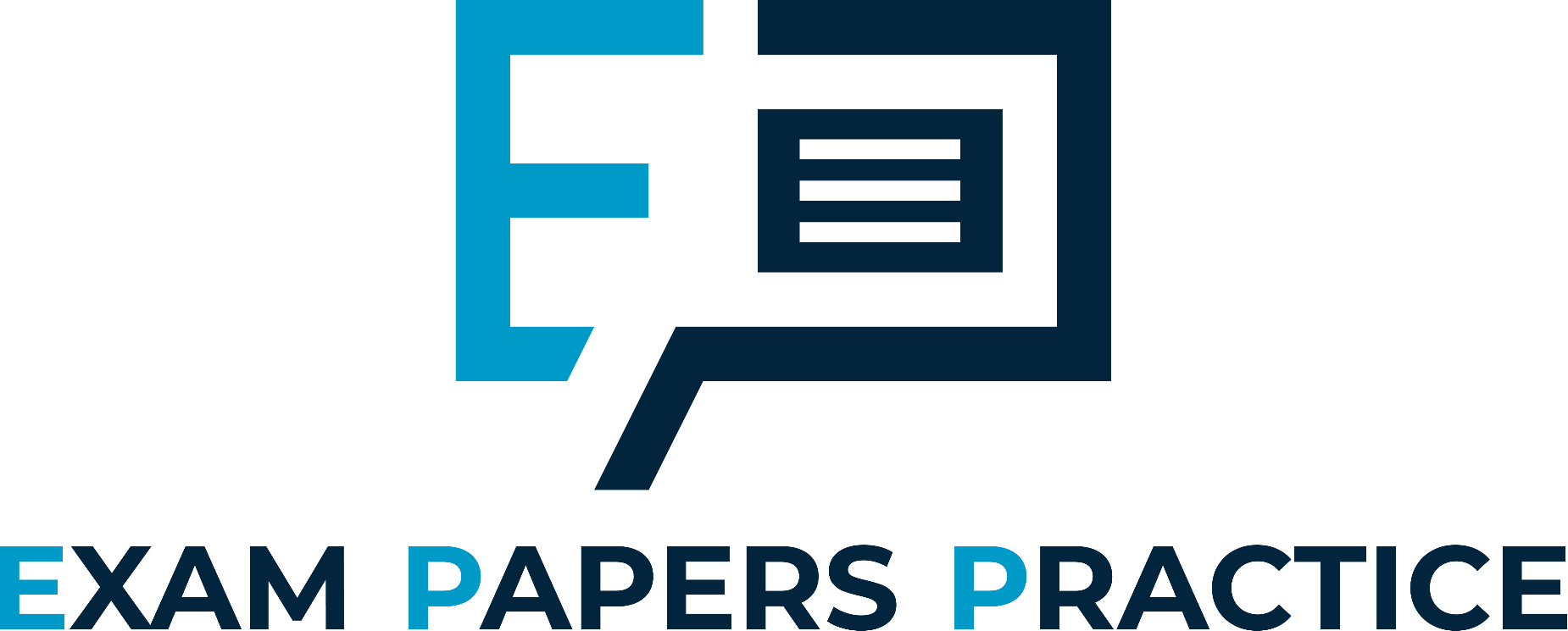 Question – Give an example of how ‘knowledge of results’ is used to provide feedback in a named activity	(1)

- Athletics – time/distance/position
- Swimming – time/position
- Diving – judges scores
For more help, please visit www.exampaperspractice.co.uk
© 2025 Exams Papers Practice. All Rights Reserved
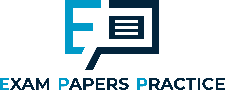 Types of feedback
Task – Fill in table (page 164 of Cambridge text-book) on the advantages and disadvantages of the four types of feedback

Questions
Explain why ‘knowledge of results’ may be a useful form of feedback for a performer	(2)
Describe the term ‘intrinsic feedback’ and explain the disadvantages of this form of feedback		(3)
Describe the term ‘extrinsic feedback’ and discuss whether it is a useful form of feedback for someone in the cognitive stage of learning	(3)
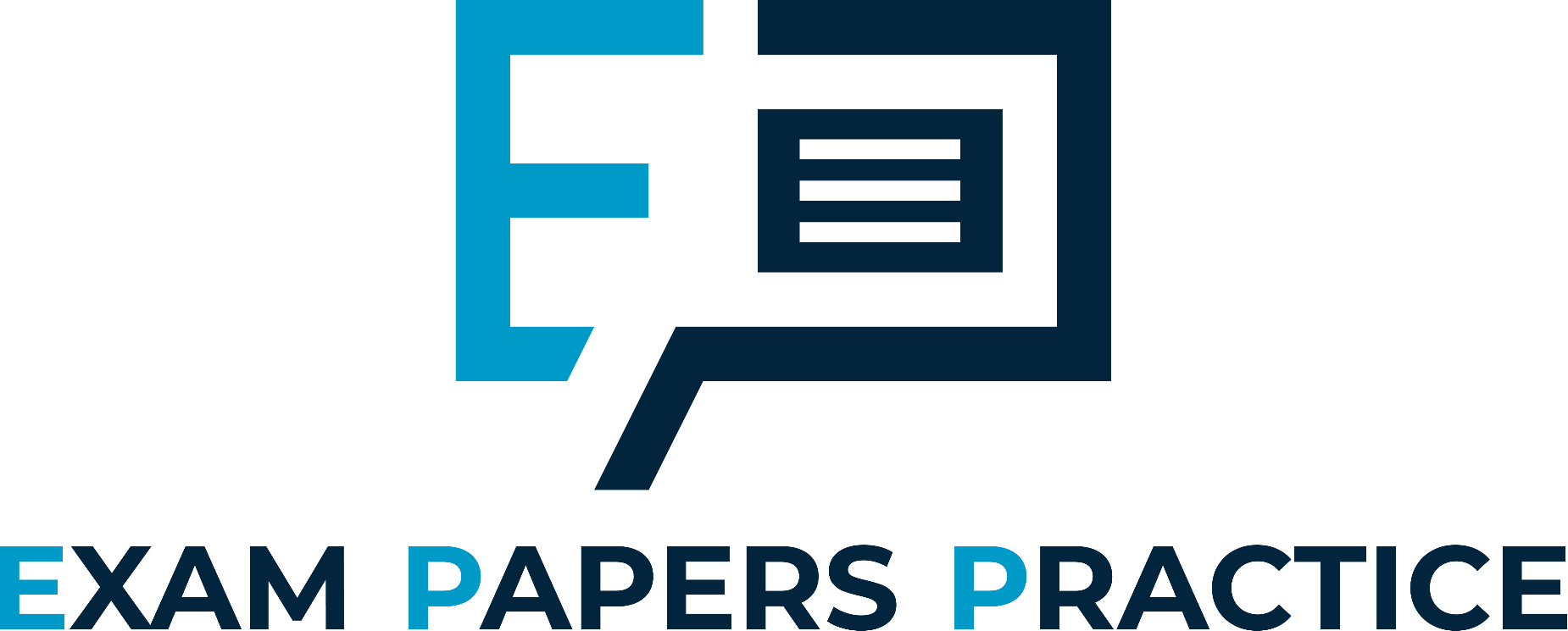 …or go to the next slide for a summary of the key information
For more help, please visit www.exampaperspractice.co.uk
© 2025 Exams Papers Practice. All Rights Reserved
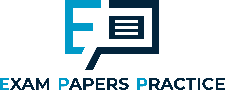 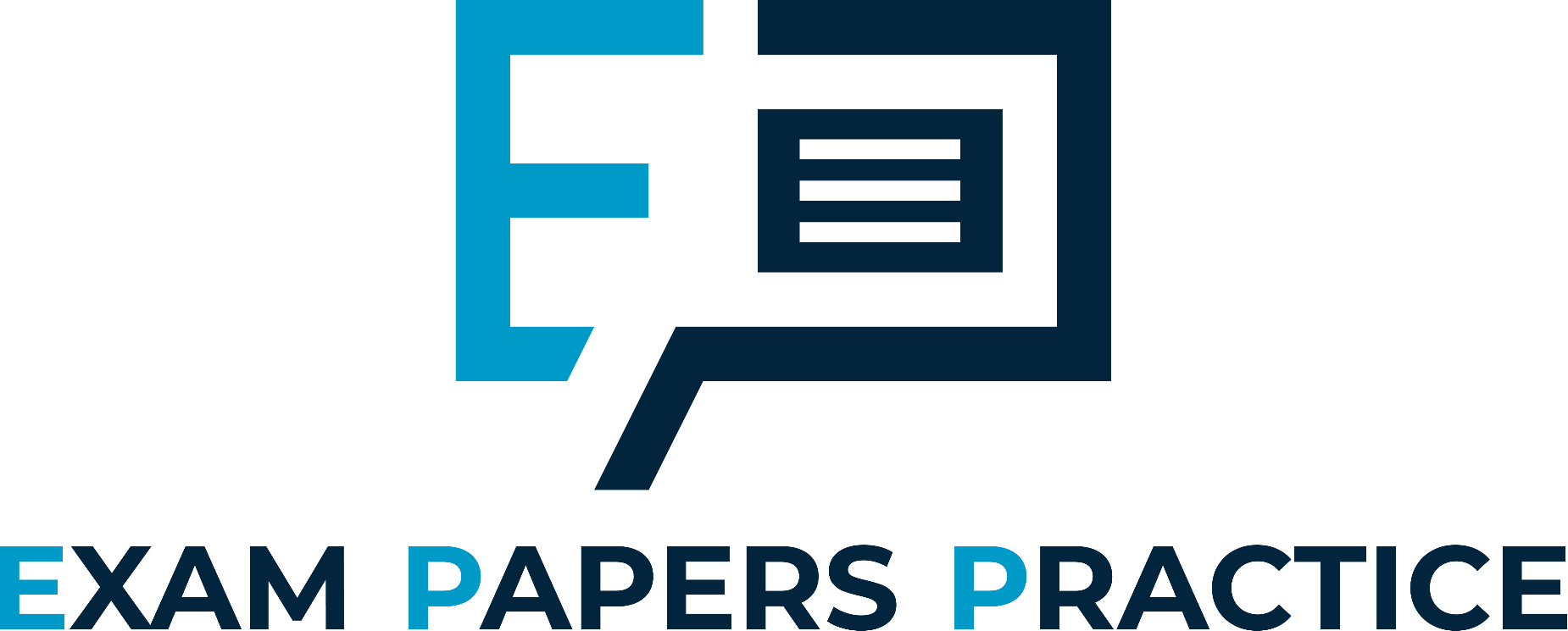 For more help, please visit www.exampaperspractice.co.uk
© 2025 Exams Papers Practice. All Rights Reserved
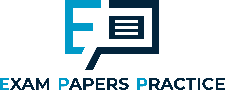 Quality feedback
Feedback can be either positive or negative
Positive – focusing on what you did well
Negative – focusing on what you did less well

Good feedback should be –
Positive feedback provides motivation ensuring that the performer builds towards future success
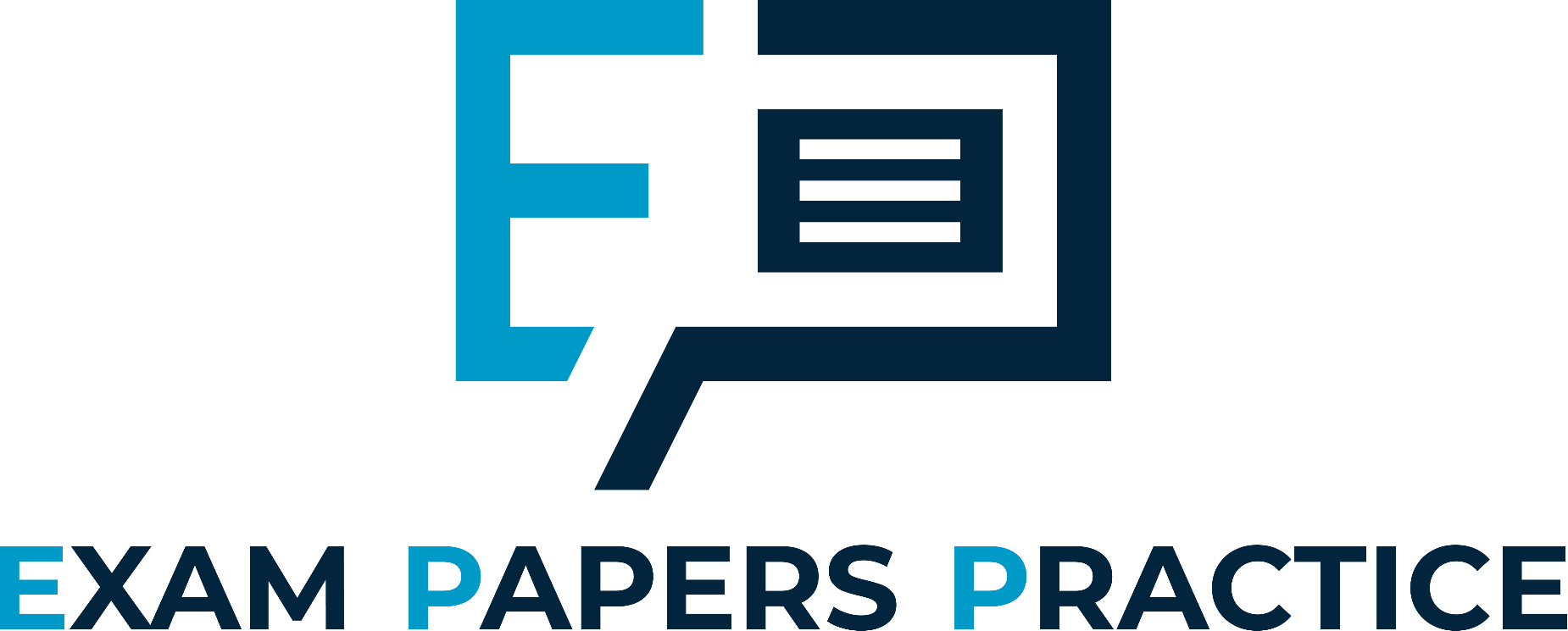 F
Fast – given as soon as possible after the event
Focused – on the key areas for development
Factual – based on evidence of what you did well and what 	        you need to improve
Question – describe the qualities of effective feedback	       (3)
For more help, please visit www.exampaperspractice.co.uk
© 2025 Exams Papers Practice. All Rights Reserved
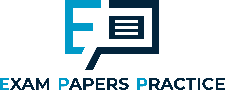 Types of feedback
Question
Which types of feedback would benefit each of these performers? Give reasons for your choice
A beginner at hockey
A beginner at trampolining
An advanced triple jumper
An advanced rugby player

Extrinsic, knowledge of performance
Extrinsic, knowledge of results, knowledge of performance
Intrinsic, extrinsic, knowledge of results, knowledge of performance
Intrinsic, extrinsic, knowledge of performance
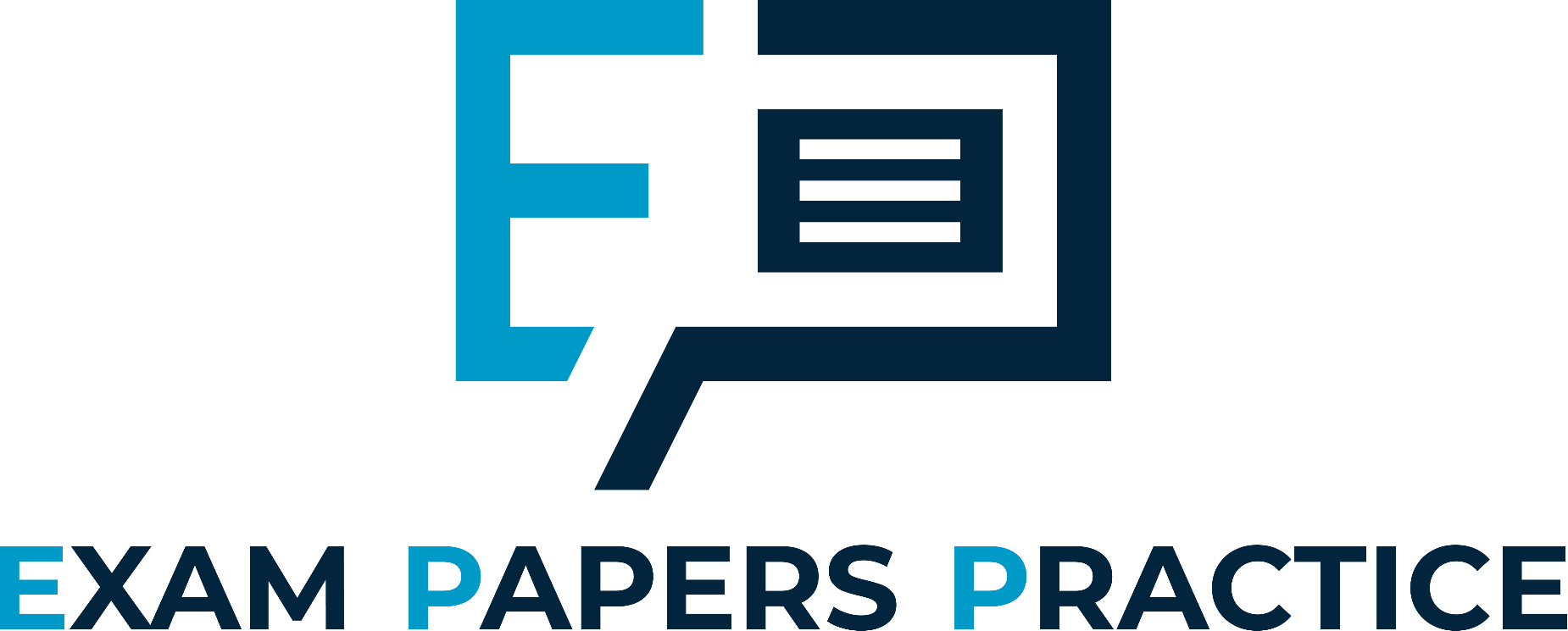 For more help, please visit www.exampaperspractice.co.uk
© 2025 Exams Papers Practice. All Rights Reserved
[Speaker Notes: Knowledge of results may not be relevant as Hockey is a team game and results may not reflect individual performance
Extrinsic as performer is a beginner (and therefore relies on constant feedback to develop performances). Intrinsic is not appropriate since those in the cognitive stage of learning do not yet have the knowledge and experience needed to judge their own performance and make adjustments.]
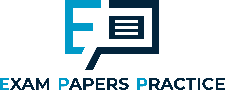 Chapter 8
Skills and skill acquisition
Skill acquisition and psychology
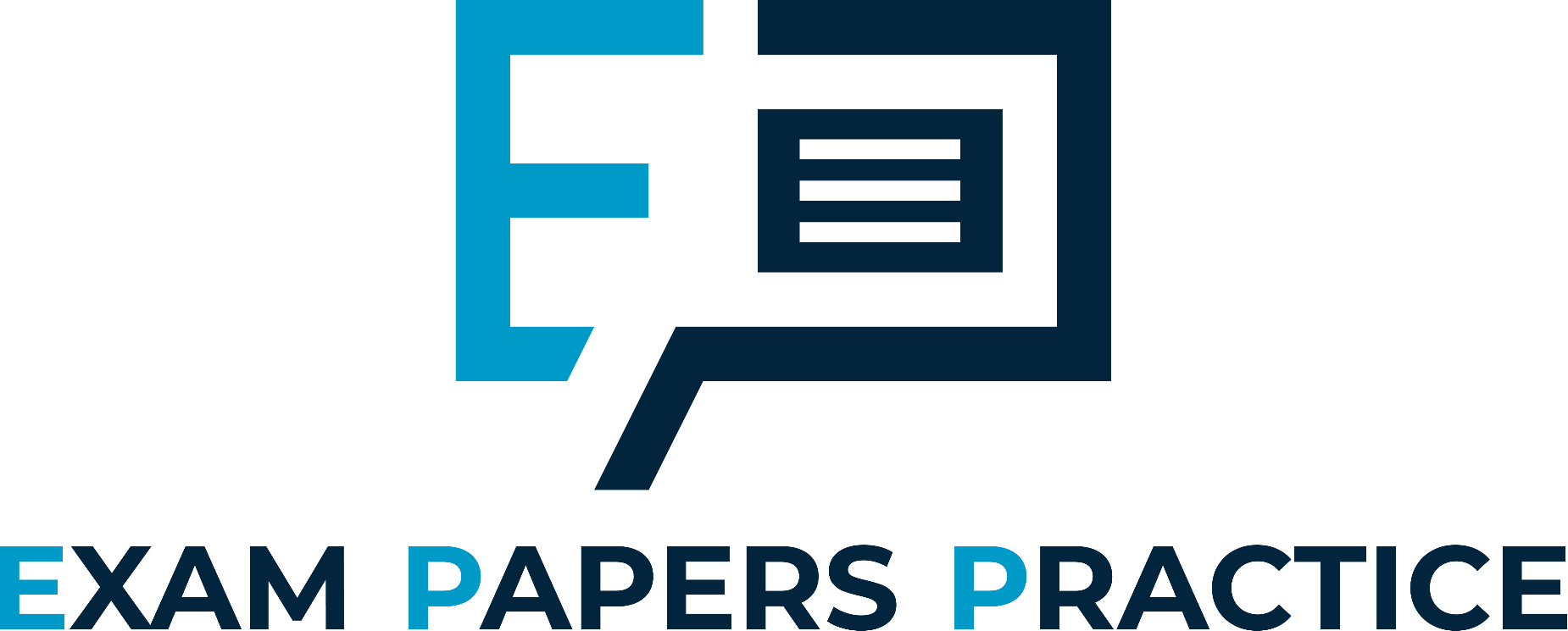 8.7 Guidance
Learning objectives
 1) Identify and outline the different types of guidance 
 2) Summarise the advantages and disadvantages of different types
      of guidance
 3) Explain how different types of guidance can be used during
      different stages of learning
For more help, please visit www.exampaperspractice.co.uk
© 2025 Exams Papers Practice. All Rights Reserved
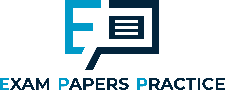 What you need to know
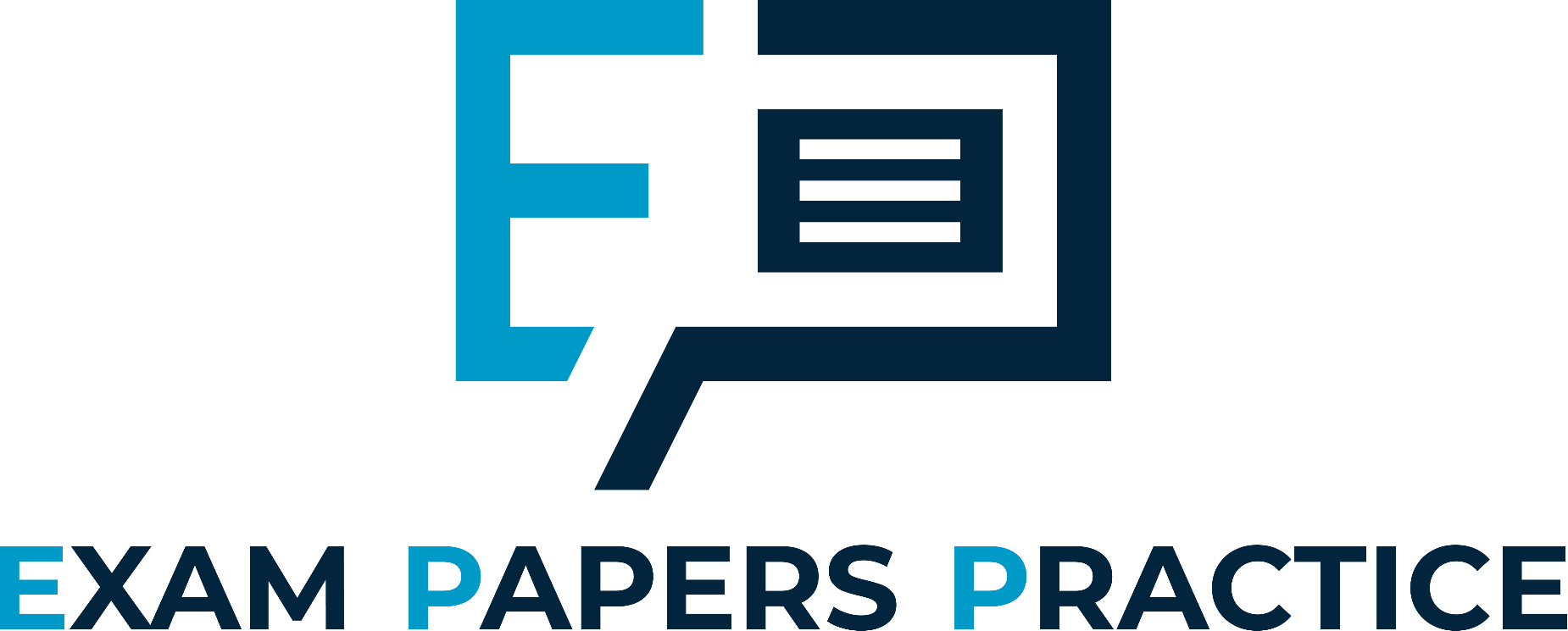 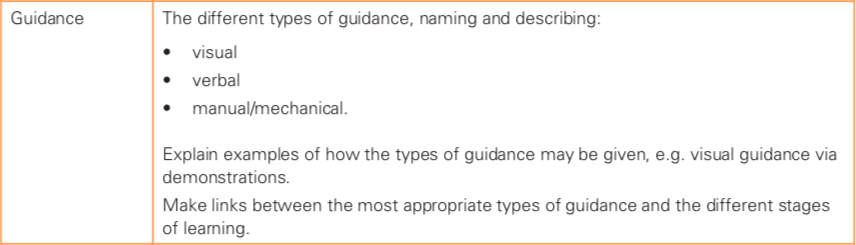 For more help, please visit www.exampaperspractice.co.uk
© 2025 Exams Papers Practice. All Rights Reserved
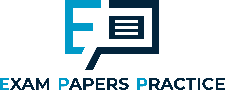 Guidance
This topic refers to the ways in which  coaches and teachers can help performers to acquire/develop skills and techniques
“Help and instruction given to guide learners through movements, skills and techniques to help them acquire skills”
The forms of guidance
Verbal
In the form of words
Visual
In the form of images, video or demonstration
Mechanical
The use of physical supports such as harnesses
Manual
‘Hands on’ guidance (e.g. showing you how to hold a racquet)
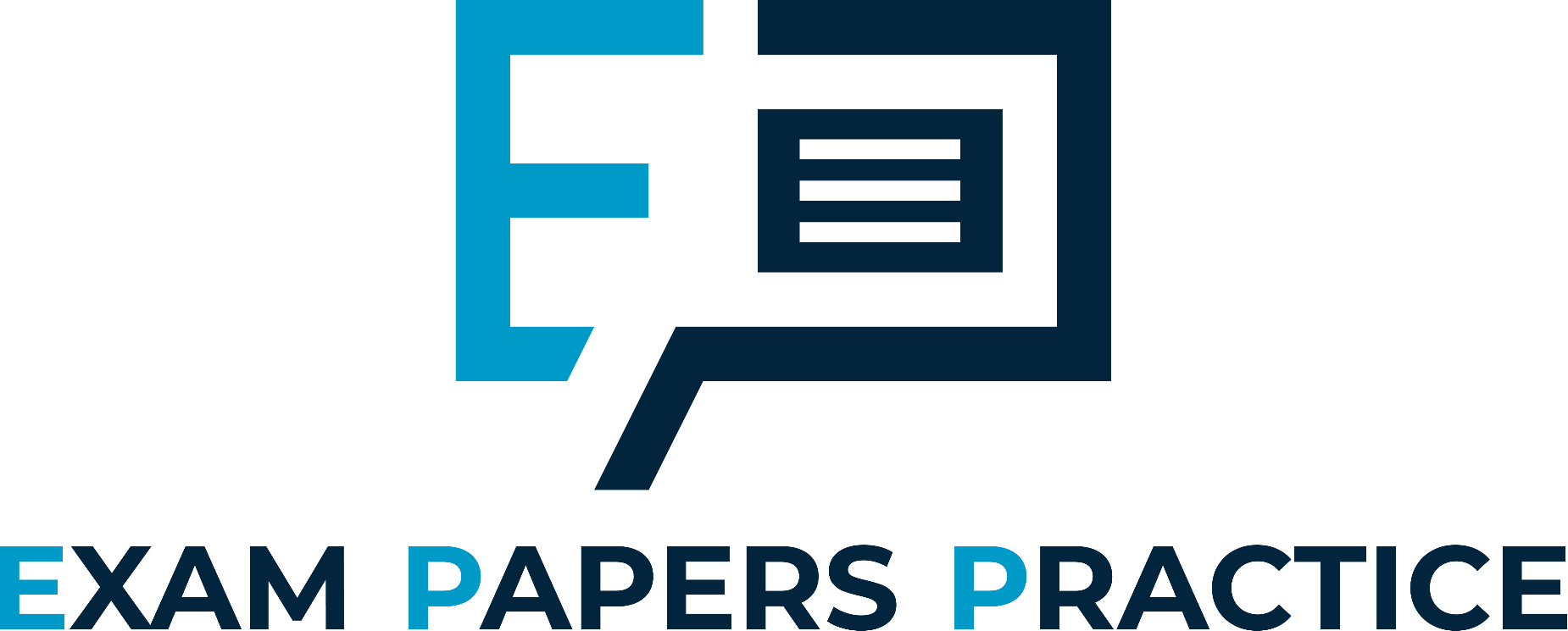 Mechanical and manual guidance are often grouped together as they both refer to physical support
For more help, please visit www.exampaperspractice.co.uk
© 2025 Exams Papers Practice. All Rights Reserved
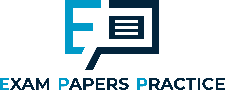 Types of guidance
Which type of guidance is being displayed in each of the following images?
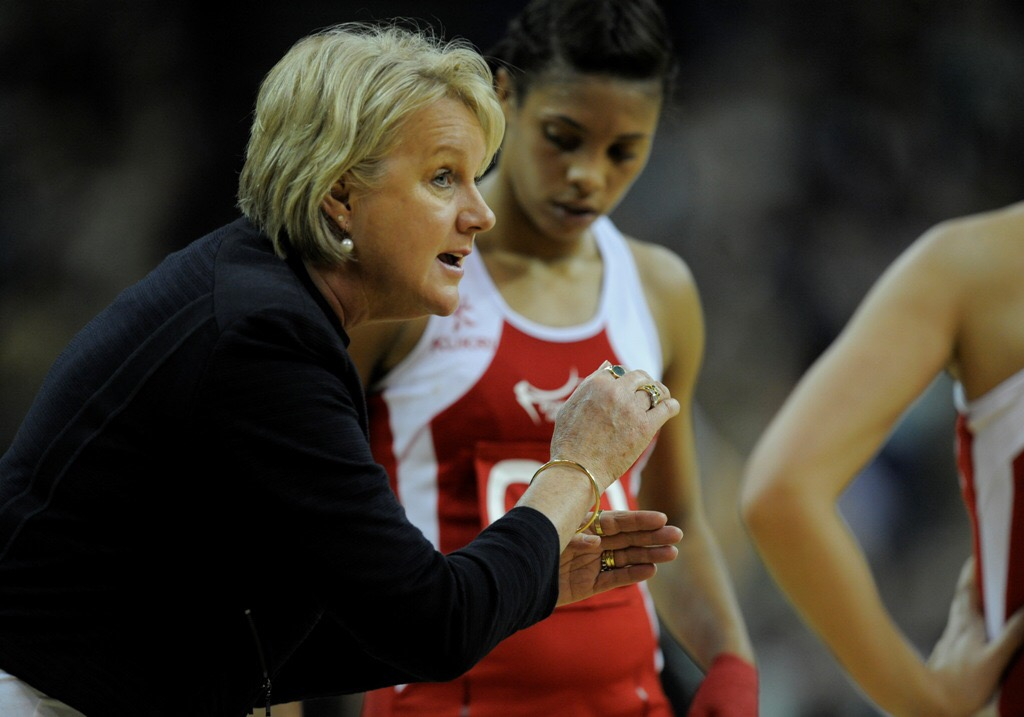 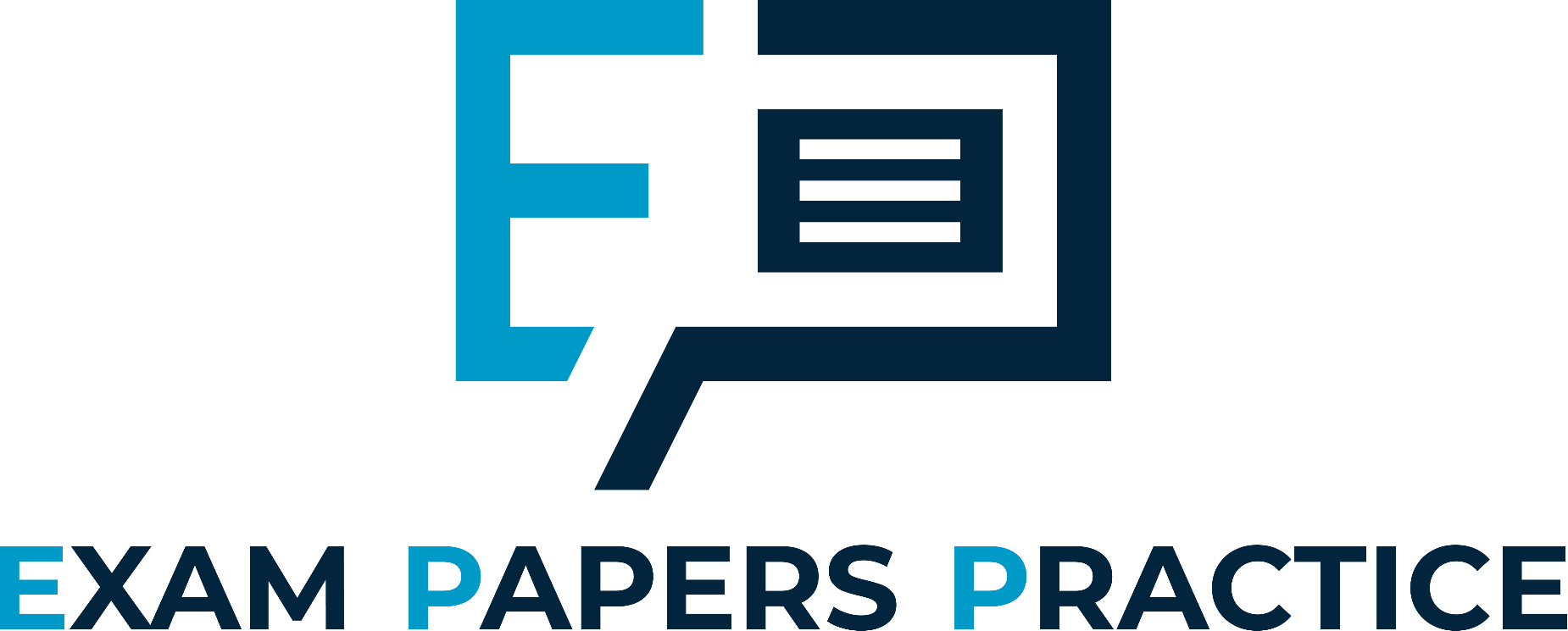 Verbal - The coach is using words to explain movements and techniques
For more help, please visit www.exampaperspractice.co.uk
© 2025 Exams Papers Practice. All Rights Reserved
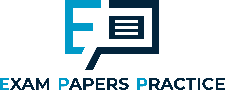 Types of guidance
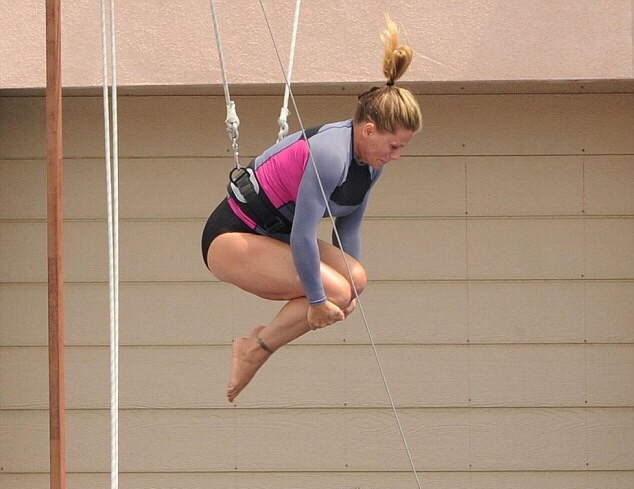 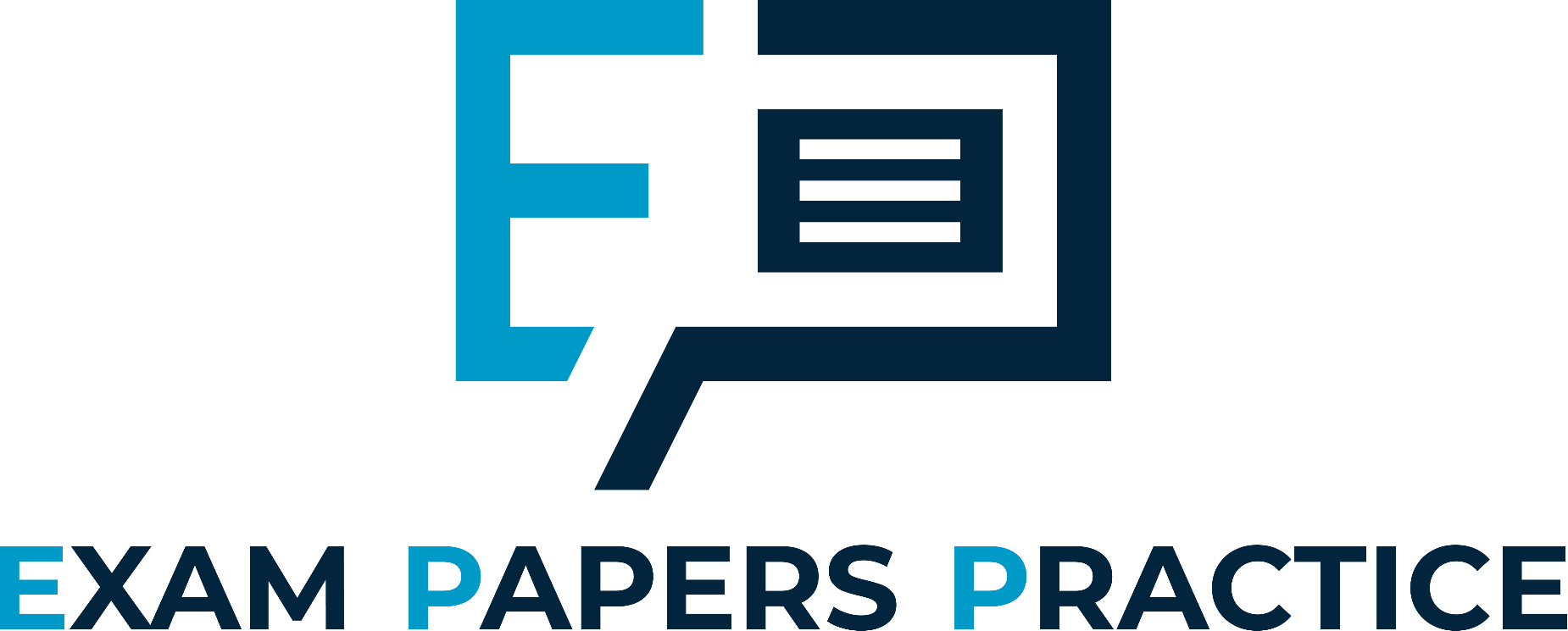 Mechanical - The harness provides mechanical guidance for the trampolinist.
For more help, please visit www.exampaperspractice.co.uk
© 2025 Exams Papers Practice. All Rights Reserved
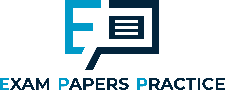 Types of guidance
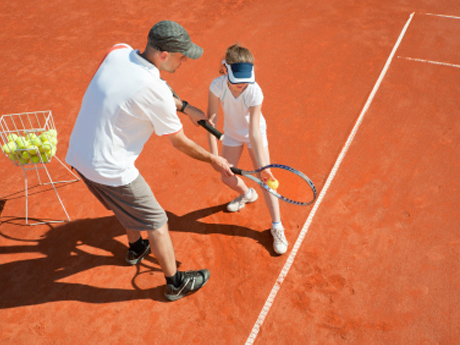 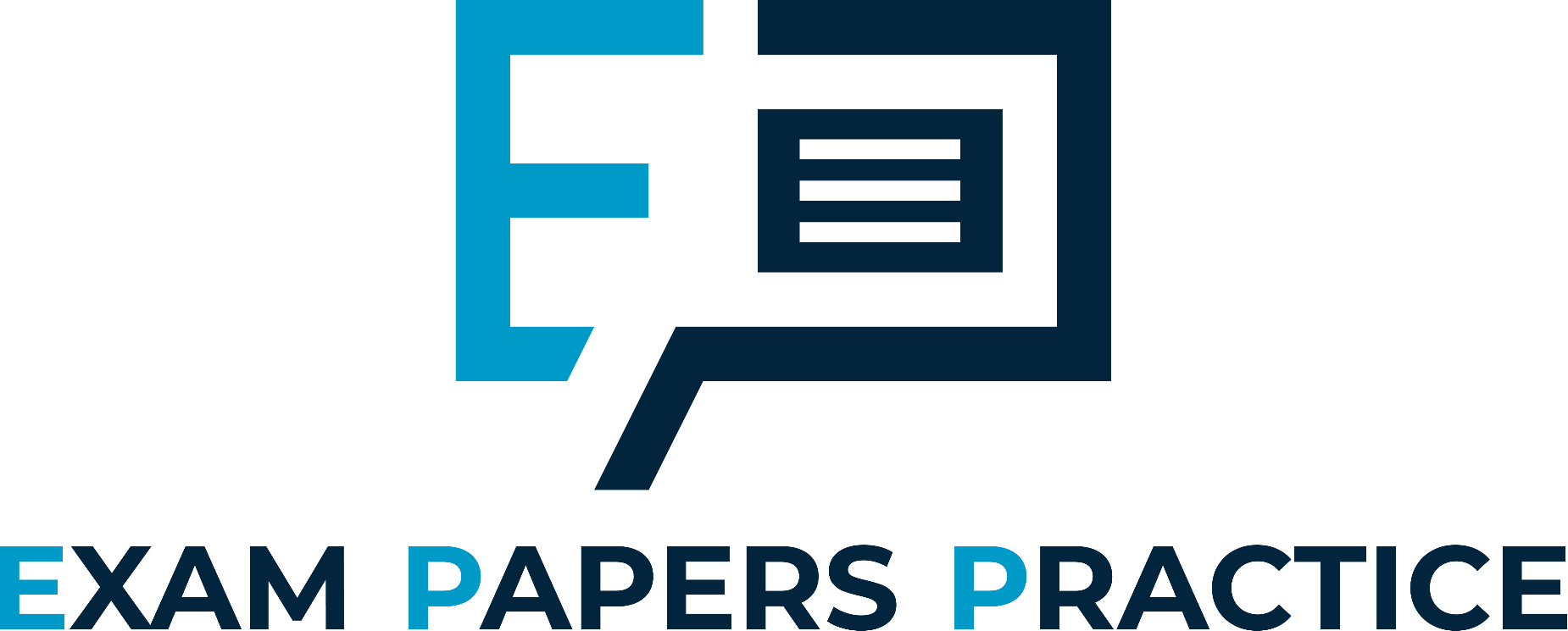 Manual – the coach physically guides the performer through a movement. This enables the development of  ‘muscle memory’
For more help, please visit www.exampaperspractice.co.uk
© 2025 Exams Papers Practice. All Rights Reserved
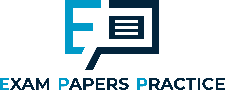 Types of guidance
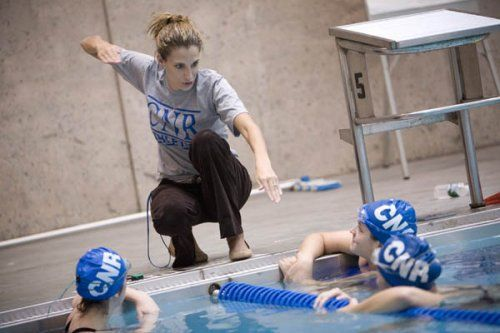 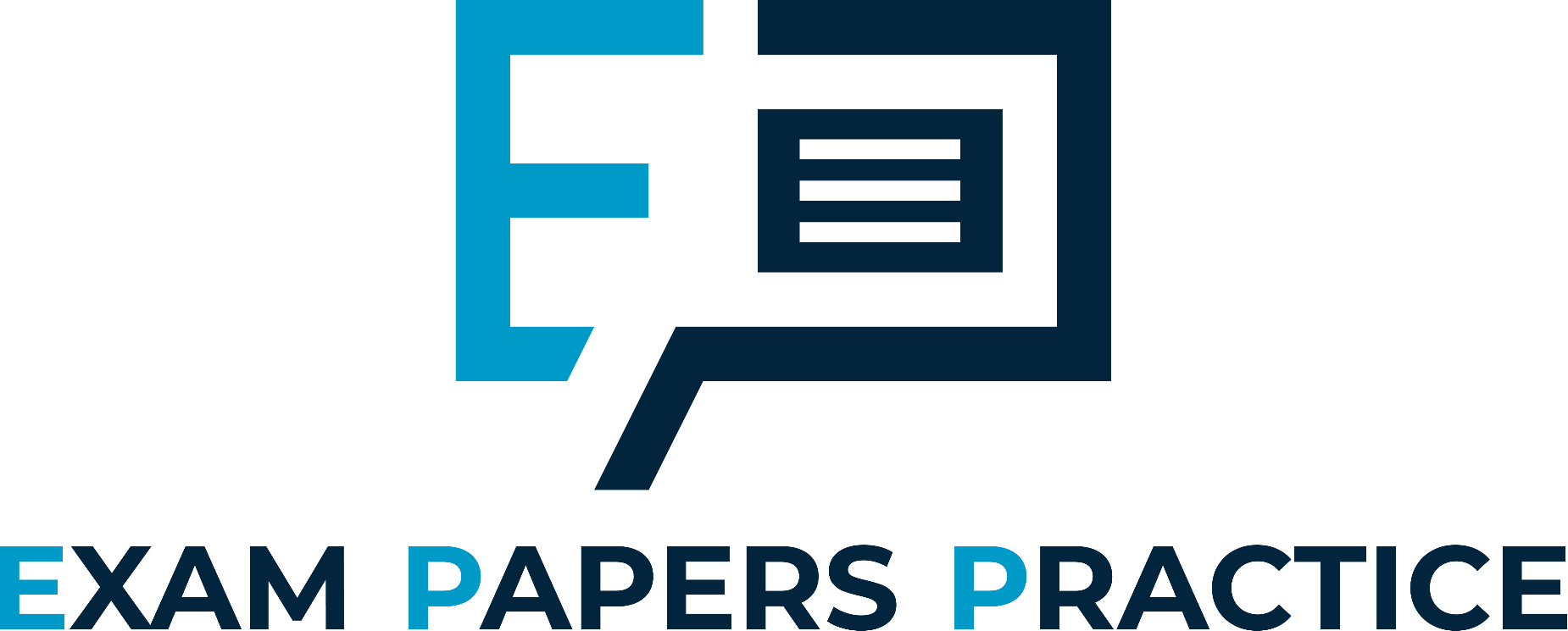 At which stage(s) of learning do you think each of these forms of guidance would be appropriate?
Visual – the coach shows the swimmers how to perform a skill/technique through demonstration
For more help, please visit www.exampaperspractice.co.uk
© 2025 Exams Papers Practice. All Rights Reserved
[Speaker Notes: Visual – all stages (but most effective at cognitive stage as it provides an overall picture of the skill)
Manual/mechanical – cognitive (enables performers to gain a ‘feel’ for the movement)
Verbal – associative/autonomous (cognitive learners may have limited understanding of terms used. More detailed explanations can be provided for autonomous learners)]
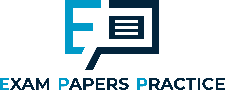 Guidance and the stages of learning
At which stage(s) of learning do you think each of these forms of guidance would be appropriate?
Remember – cognitive, associative, autonomous

Visual


Verbal


Mechanical/manual
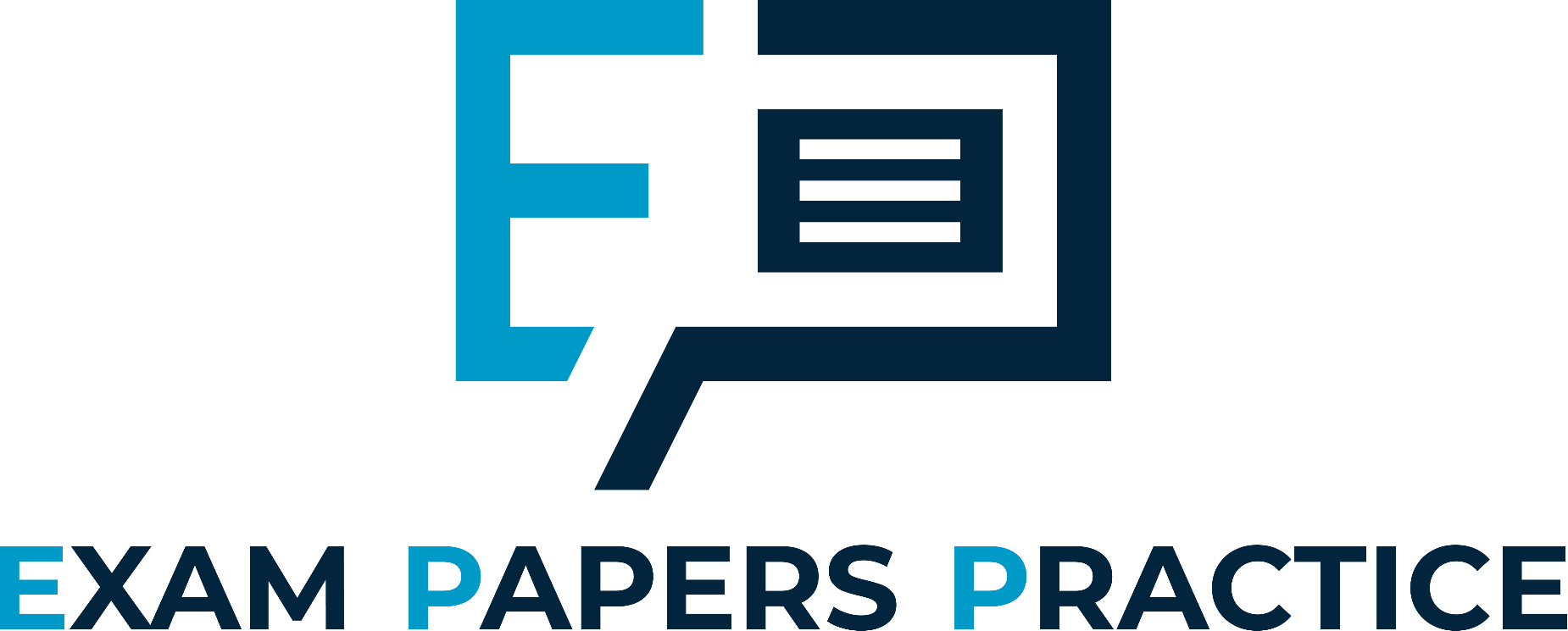 All stages – but essential at the cognitive stage as beginners need to see an overall picture of the skill so that they understand how it should be performed.
Associative/autonomous as cognitive learners may not understand the terms used. More detailed explanations can be provided for autonomous learners.
Cognitive – as it enables performers to gain a ‘feel’ for the movement. Autonomous learners already have this and can provide their own intrinsic feedback.
For more help, please visit www.exampaperspractice.co.uk
© 2025 Exams Papers Practice. All Rights Reserved
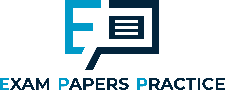 Which type(s) of guidance should be used for learners in each of the three stages of learning?
Using guidance
Visual guidance
Useful at all stages of learning
Most effective at cognitive stage to provide an overall picture of the skill
Verbal guidance
Limited use for cognitive learners as they lack understanding of terms used
More detailed explanations are appropriate for associative and autonomous learners
Manual/mechanical guidance
Useful during the cognitive stage as it helps the learner get a ‘feel’ for the movement
Used to ensure safety in advanced performers (e.g. climbing)
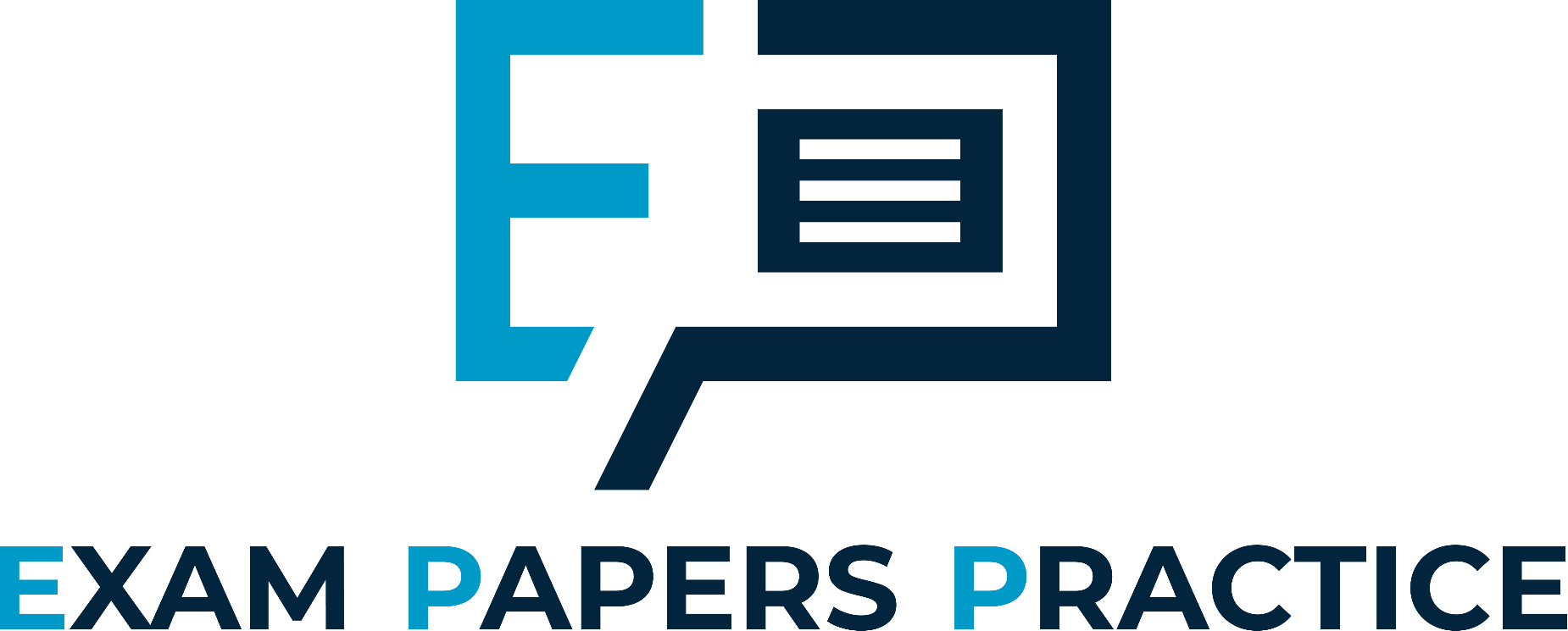 For more help, please visit www.exampaperspractice.co.uk
© 2025 Exams Papers Practice. All Rights Reserved
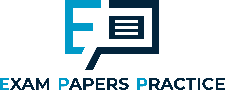 Advantages and disadvantages
Task – Complete the table (page 168 of the Cambridge GCSE text-book), describing the advantages and disadvantages of the different types of guidance
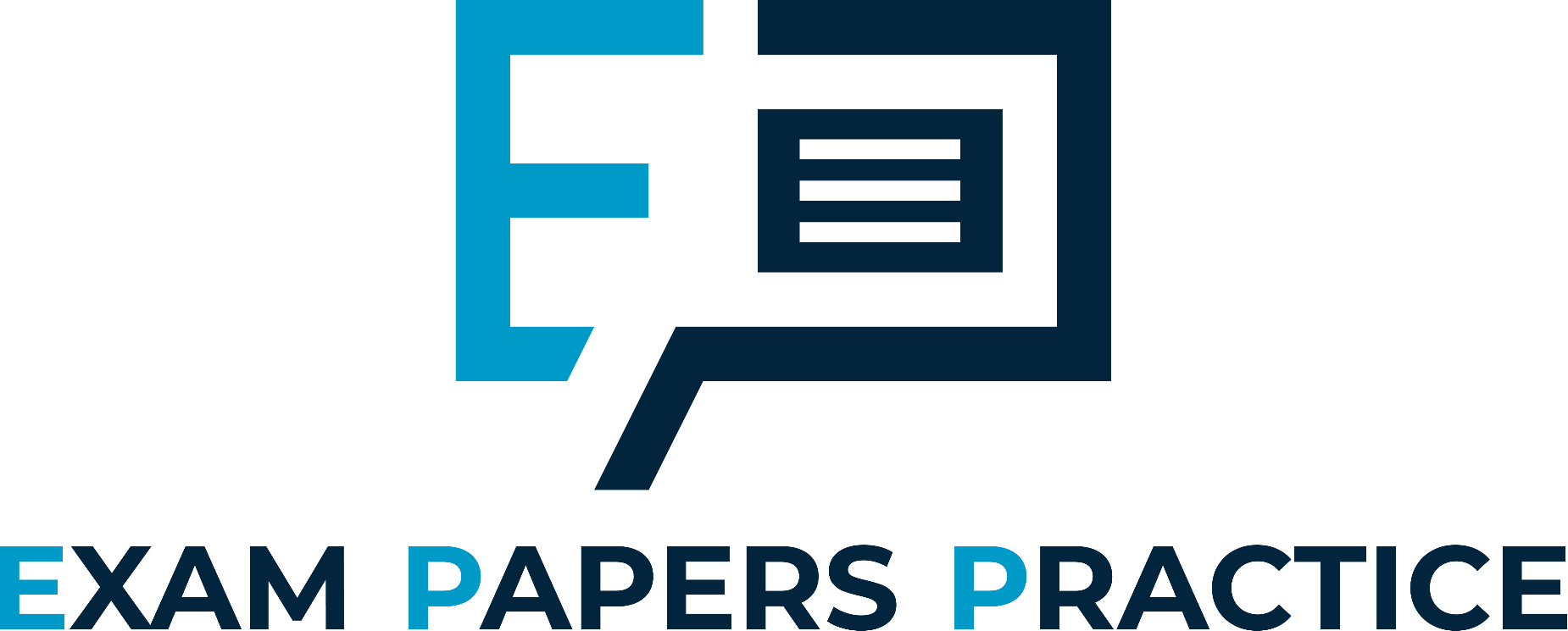 …or go to the next slide for a summary of the key information
For more help, please visit www.exampaperspractice.co.uk
© 2025 Exams Papers Practice. All Rights Reserved
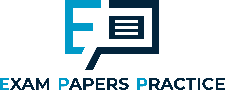 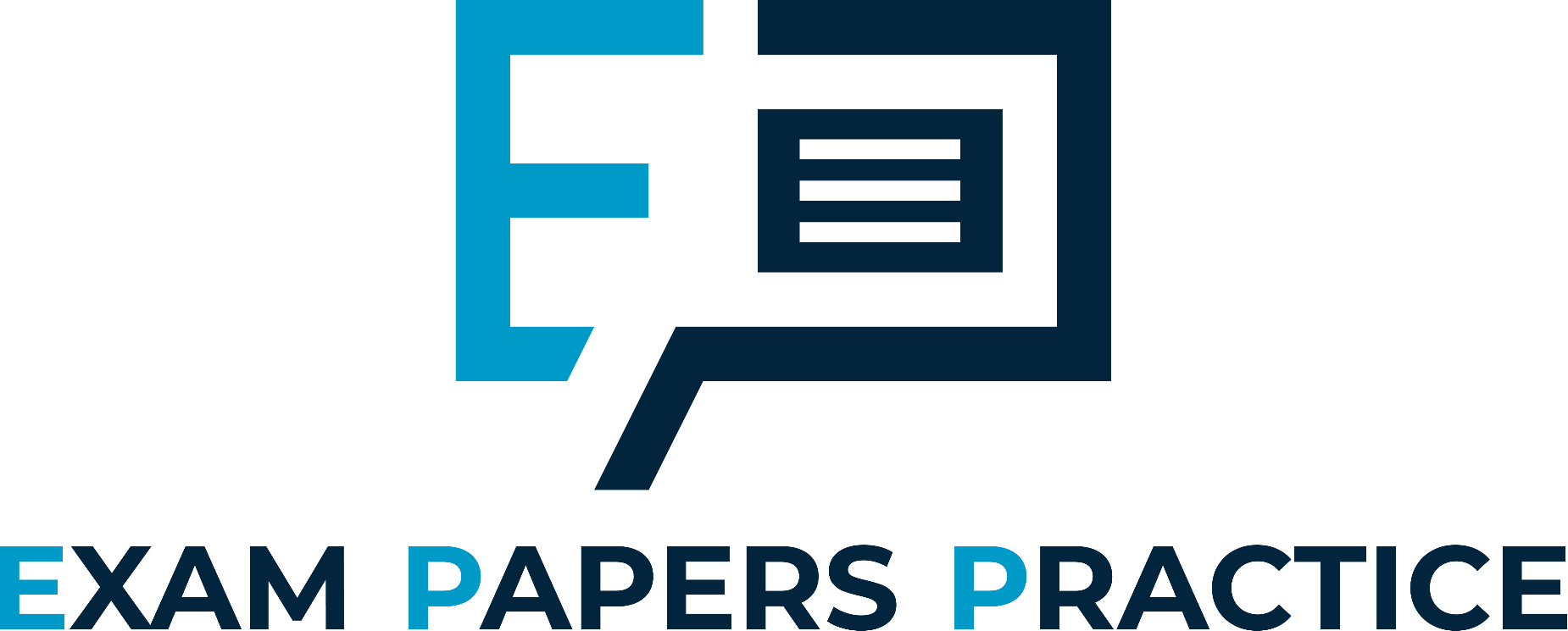 For more help, please visit www.exampaperspractice.co.uk
© 2025 Exams Papers Practice. All Rights Reserved
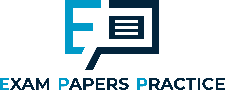 Explain what helps us to learn skills in sport	(6)
Guidance:
Visual – Demonstrations or images show us what we need to do
Verbal – Explanations can help to develop understanding
Mechanical/manual – help to give a ‘feel’ for the movement and develop ‘muscle memory’
Feedback:
Knowledge of performance – helps to analyse quality of performance and make adjustments
Knowledge of results – helps to judge how well you have done
Intrinsic – Information from the feel of a movement helps performers make adjustments to their technique
Extrinsic – Provides a picture of what needs to be improved
Type of practice used:
Whole – You practice the whole skill mimicking actual performance
Part – Skills are broken down, practiced and then put back together again
Variable – Skills are practiced in different situations. This is useful for open skills as the environment is constantly changing 
Fixed – Skills are practiced in the same conditions. This is appropriate for closed skills such as a set-shot in basketball
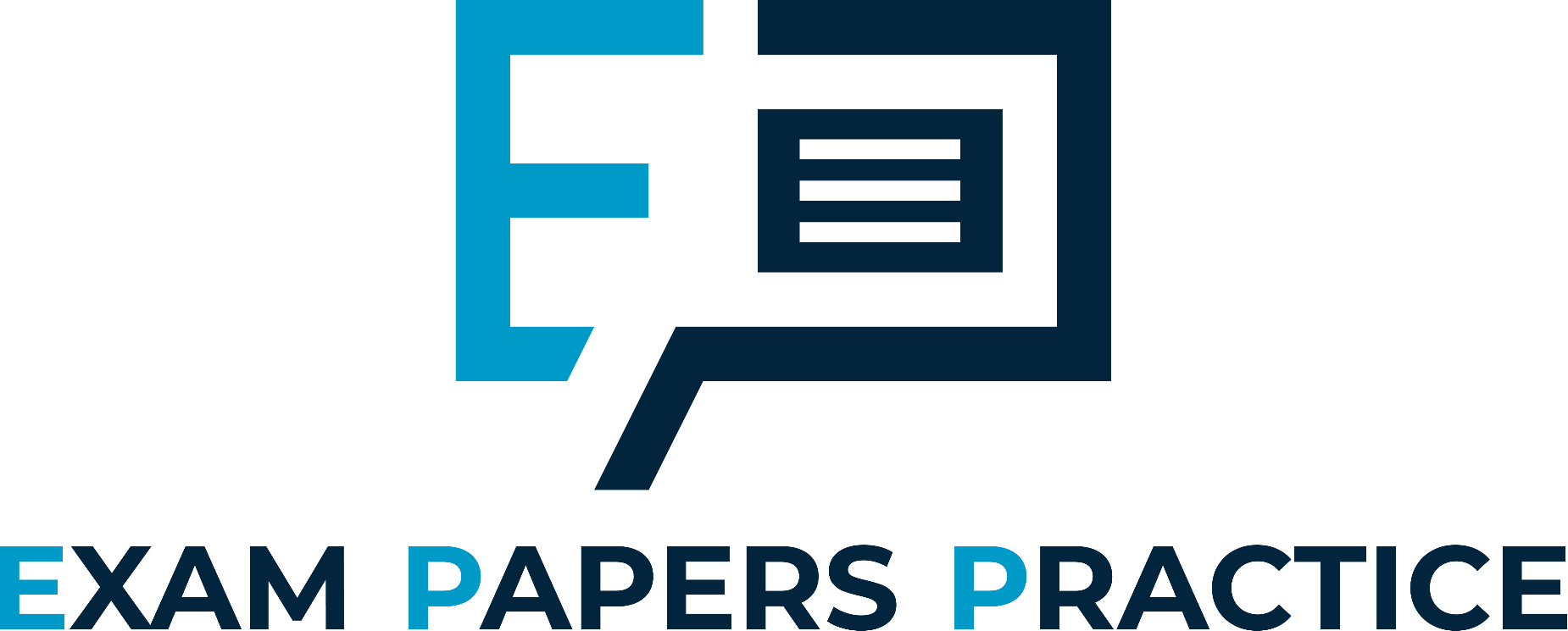 For more help, please visit www.exampaperspractice.co.uk
© 2025 Exams Papers Practice. All Rights Reserved